CHIRURGIE II
Perioperační péče
Pooperační péče
Chirurgické instrumenárium
Péče o ránu
Péče o drény
Příprava sterilního stolku
1
Lékařská fakulta Masarykovy univerzity, Katedra ošetřovatelství a porodní asistence
Předoperační příprava
2
Lékařská fakulta Masarykovy univerzity, Katedra ošetřovatelství a porodní asistence
http://portal.med.muni.cz/clanek-620-perioperacni-osetrovatelska-pece.html
https://strih.med.muni.cz/KOPA/KOaPA_COS.php
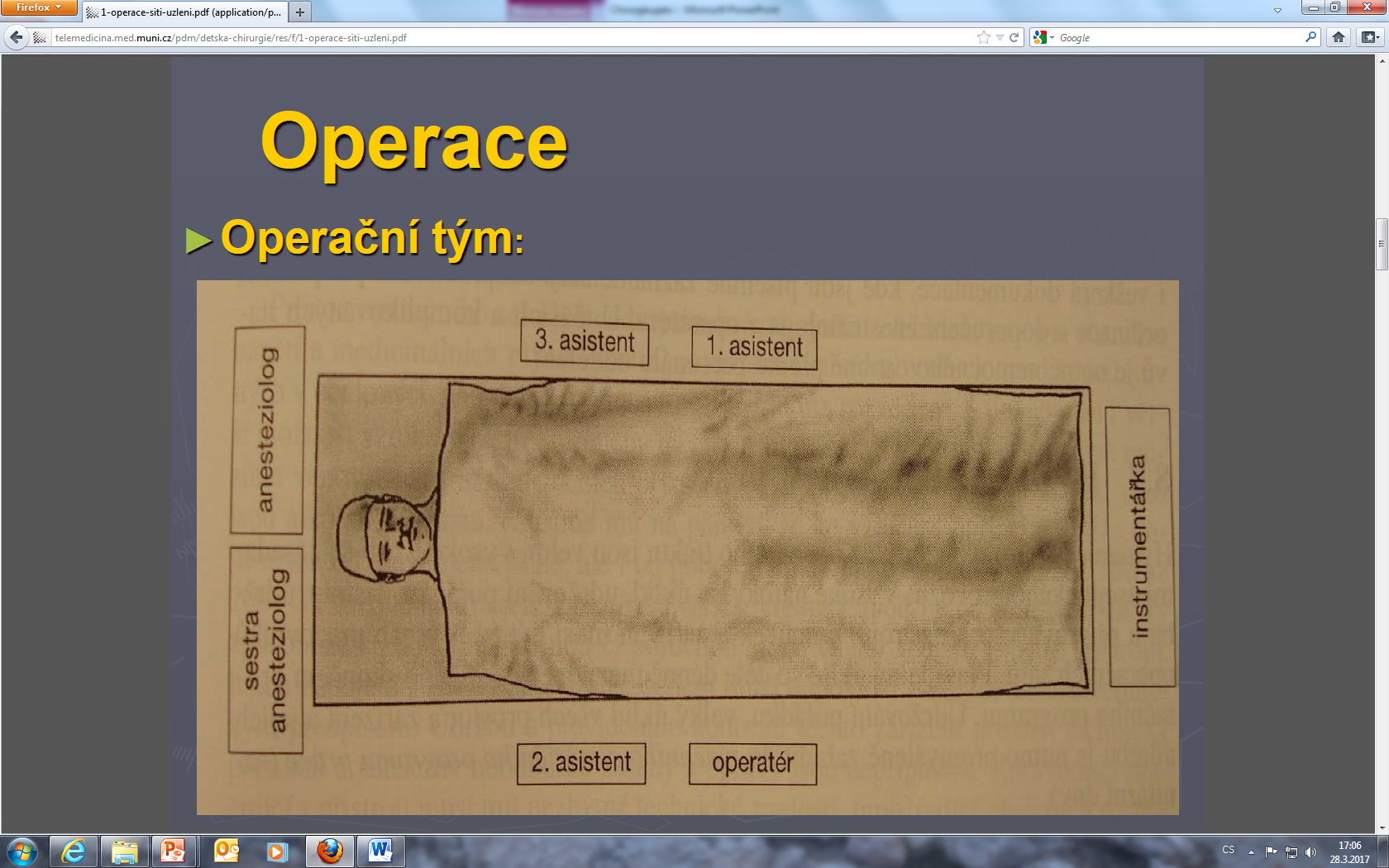 PERIOPERAČNÍ PÉČE
Hygiena rukou před operací
Oblékání před operací
Příprava instrumentária
Polohování na operačním stole
Příprava operačního pole
Dospávací pokoj
3
Lékařská fakulta Masarykovy univerzity, Katedra ošetřovatelství a porodní asistence
PRAVIDLA CHIRURGICKÉHO  MYTÍ A DEZINFEKCE RUKOU
Odstranit šperky - snižují efekt mytí a dezinfekce
Myjeme celé předloktí
Chirurgická mýdla s dezinfekčním působením, sterilní kartáčky na nehty 
Chirurgická dezinfekce se provádí 5 min, 2x5ml pokožka musí být vlhká po celou dobu expozice
Do vhodné dezinfekce lze ruce ponořit (doba exspirace a expozice)
Na ruce kontaminované biologickým materiálem použijeme virucidní dezinfekční prostředek 
Po sejmutí rukavic omyjeme nebo dezinfikujeme ruce
Po mytí ruce utíráme do sucha jednorázovým ručníkem 
Dávkovací zařízení na mýdla a dezinfekce před doplněním pravidelně myjeme a dezinfikujeme
4
Lékařská fakulta Masarykovy univerzity, Katedra ošetřovatelství a porodní asistence
[Speaker Notes: Veškeré prsteny, náramky, umělé nehty, dlouhé nehty, zhoršují konečný efekt.
Dávkovače mýdla a dezinfekce nedolíváme a pravidelně je myjeme – dezinfekce originální obal (doba expozice, účinné látky)
Po sundání ochaných rukavic ruce myjeme nebo dezinfikujeme.

Jak dlouho myjeme ruče mechanického mytí – 30s?
Jak dlouho dezinfikujeme ruce u hygienické dezinfekce rukou?  – 30 -60s
Jaké bylo množství roztoku pro hygienickou dezinfekci rukou?  – 3ml
Jaké bylo množství roztoku pro chirurgickou dezinfekci rukou? -  2x5 ml
Jak dlouho dezinfikujeme ruce u chirurgické dezinfekce rukou? – 5 min]
MECHANICKÉ MYTÍ RUKOU – PŘED CHIRURGICKOU DEZINFEKCÍ
Provedení
Navlhčit ruce pitnou vodou
Nanést mycí prostředek na ruce a předloktí a zpěnit vodou
V případě viditelného znečištění použít kartáček na nehty
Mytí trvá cca. 1 minutu
Dobře opláchnout pitnou vodou
Utřít do sucha ručníkem na jedno použití
Účel
Mechanické očištění nečistoty i přechodné mikroflóry z pokožky rukou a předloktí
Kdy
Před zahájením vlastního operačního programu
Pomůcky
Tekutý mycí prostředek v dávkovači (ideálně bezdotykovém) 
Tekoucí pitná voda z bezkontaktní vodovodní baterie
Jednorázový nebo sterilní kartáček na ruce 
Ručník na jedno použití z vhodného dávkovače
5
Lékařská fakulta Masarykovy univerzity, Katedra ošetřovatelství a porodní asistence
[Speaker Notes: Speciální postup mechanického mytí rukou je mytí před chirurgickou dezinfekcí. Postup asi v praxi neužijete. Při tomto mytí je kladen velký důraz na jednorázové pomůcky a bezdotykové dávkovače. Proč tomu tak je?]
CHIRURGICKÁ DEZINFEKCE RUKOU
Účel
Redukce přechodné mikroflóry rukou a předloktí
Zamezit přenosu infekce
Kdy
Před zahájením operačního programu (po chirurgickém mytí rukou)
Mezi jednotlivými operačními výkony
Při porušení celistvosti rukavic nebo jejich výměně 
Pomůcky
Prostředek určený k chirurgické dezinfekci rukou
Bezdotykový dávkovač
Provedení
Množství roztoku 10 ml, ruce musí být po celou dobu vlhké
Vtírat dezinfekční prostředek do suché pokožky rukou
Postup od špičky prstů do poloviny předloktí
Doba působení 3-5 minut (dle návodu)
Ruce se neotírají ani neoplachují
6
Lékařská fakulta Masarykovy univerzity, Katedra ošetřovatelství a porodní asistence
[Speaker Notes: Po chirurgickém mechanickém mytí HKK následuje chirurgická dezinfekce.]
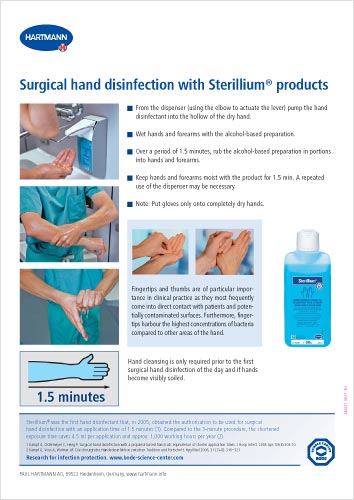 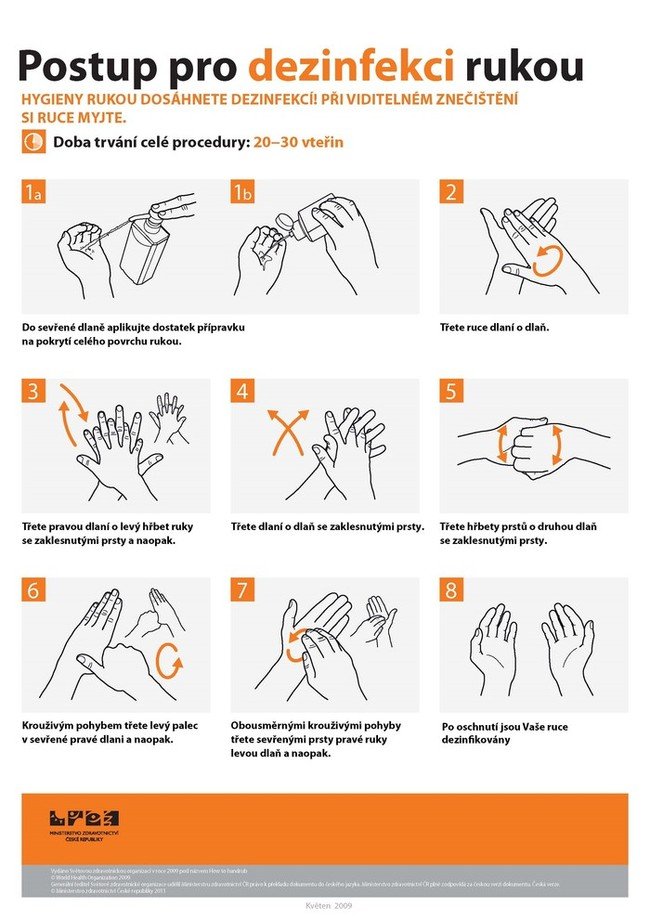 7
Lékařská fakulta Masarykovy univerzity, Katedra ošetřovatelství a porodní asistence
POOPERAČNÍ PÉČE
8
Lékařská fakulta Masarykovy univerzity, Katedra ošetřovatelství a porodní asistence
POOPERAČNÍ PÉČE
PACIENT PO OPEAČNÍM VÝKONU JE UMÍSTĚN NA JIP NEBO ZPĚT NA ODDĚLENÍ
PŘEKLAD NA JIP 
Předběžná informace o tom, zda pacient na JIP/KARIM je uvedena v operačním plánu  
Den před výkonem evidence a uložení osobních věcí
Pacient si nechává osobní věci, které bude potřebovat na JIP (např. brýle, hygienické potřeby, léky) a cennosti (cennosti jsou evidovány a uschovány v den operace staniční sestrou)
Veškerá dokumentace pacienta se připraví do jiných desek
NÁVRAT ZPĚT NA ODDĚLENÍ
Připravte lůžko pacienta (dle zvyklosti oddělení převléci celé lůžko)
Na operačním sále přebírá pacienta sestra a lékař
Při převzetí pacienta z operačního sálu musí mít personál sebou ambuvak
Kontrola (hodnocení) a dokumentace vitálních funkcí,  přítomnost - rozsah prosaku z rány, funkčnosti drenáže stavu vědomí, bolesti v pravidelných intervalech - interval určí lékař, většinou:
á 15 min 1. hodinu
á 30 min druhou hodinu
následně á 1 hod. dokud monitoraci neukončí lékař
Monitorace a edukace pacienta ohledně močení
močit do 6-8 hodin
sledovat subjektivní pocit tlaku v podbříšku
Poučení pacienta o vstávání z lůžka v doprovodu zdravotnického personálu
Poučit pacienta o restrikci příjmu per os - interval určí lékař, většinou
Tekutiny za dvě hodiny (operace mimo GIT) - možnost ústa zvlhčovat pagavitovými tyčinkami 
První strava většinou večeře (operace mimo GIT)
Označení a fixace drénů (číslo - napsat na sběrné nádoby i označit náplastí na drénu v části, která nelze oddělit od sběrného systému )
Označení a fixace katétrů - venózních, močových (datum, druh, průsvit)
Záznam do dokumentace
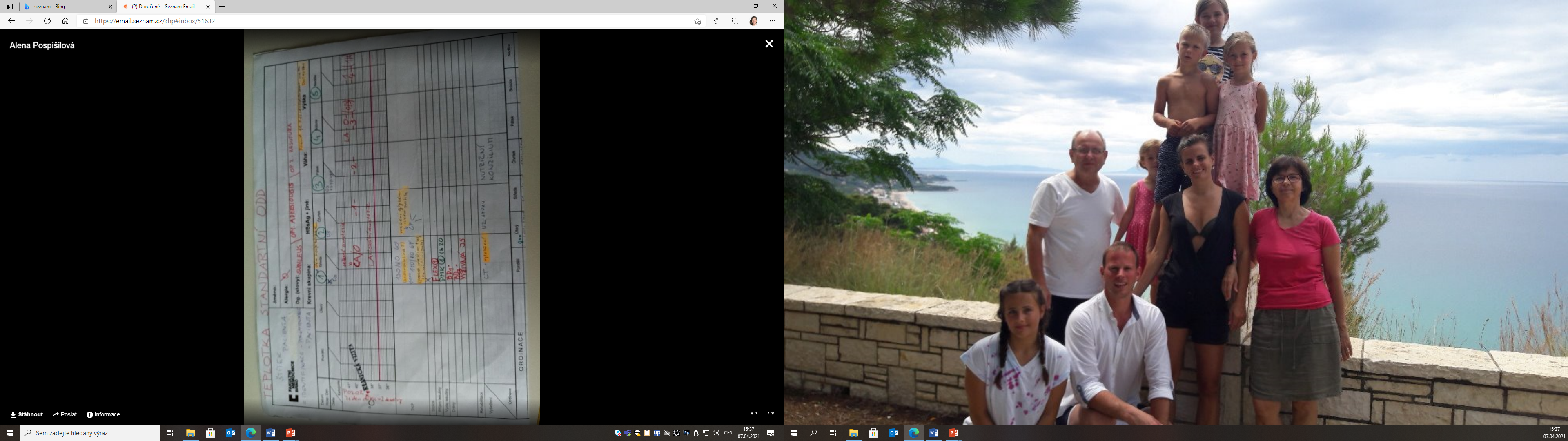 10
Lékařská fakulta Masarykovy univerzity, Katedra ošetřovatelství a porodní asistence
ZÁZNAM DO DOKUMENACE PO OPERACI
Den operace 
Den operace = 0 den
Pokud pacient podstoupil jíž více operací číslice znázorňující pooperační den se oddělují lomítkem
10/5/0 = první operace před 10 dny, druhá před 5, poslední dnes
Typ anestezie
Celková anestezie = CA
Lokální anestezie = LA
CA10/LA5/LA5 = první operace před 10 dny v celkové anestezii, druhá před pěti v lokální anestezii, poslední dnes v lokální anestezii
Přítomnost venózních katétrů
Den zavedení = 1
Periferní žilní katetr = PŽK, FLEX
Centrální venózní katétr = CŽK, CVK
Port - uvádí se zajištění/nezajištění jehlou
Na CHK se píše červenou barvou do dokumentace, kde se zaznamenává tělesná teplota (zaznamenat do konce týdne)
Píše se červenou barvou do dokumentace, kde se zaznamenává tělesná teplota červenou barvou
11
Lékařská fakulta Masarykovy univerzity, Katedra ošetřovatelství a porodní asistence
ZÁZNAM DO DOKUMENACE PO OPERACI
Na CHK se píše zkratka do kolonky výdej tekutin, pokud má pacient více drénů stejného typu, rozlišují se číslicí (např. BD1; BD2)
12
Lékařská fakulta Masarykovy univerzity, Katedra ošetřovatelství a porodní asistence
OŠETŘOVATELSKÉ DIAGNÓZY – POOPERAČNÍ OBDOBÍ
13
Lékařská fakulta Masarykovy univerzity, Katedra ošetřovatelství a porodní asistence
[Speaker Notes: Veškeré prsteny, náramky, umělé nehty, dlouhé nehty, zhoršují konečný efekt.
Dávkovače mýdla a dezinfekce nedolíváme a pravidelně je myjeme – dezinfekce originální obal (doba expozice, účinné látky)
Po sundání ochaných rukavic ruce myjeme nebo dezinfikujeme.

Jak dlouho myjeme ruče mechanického mytí – 30s?
Jak dlouho dezinfikujeme ruce u hygienické dezinfekce rukou?  – 30 -60s
Jaké bylo množství roztoku pro hygienickou dezinfekci rukou?  – 3ml
Jaké bylo množství roztoku pro chirurgickou dezinfekci rukou? -  2x5 ml
Jak dlouho dezinfikujeme ruce u chirurgické dezinfekce rukou? – 5 min]
CHIRURGICKÉ INSTRUMENÁRIUM
14
Lékařská fakulta Masarykovy univerzity, Katedra ošetřovatelství a porodní asistence
SYSTÉM PŘEVAZŮ
Výhody proti SUD
Ekologické
Ekonomické
Funkčnost a kvalita nástrojů
Výhody proti RI
Efektivita práce
Bezpečnost pacienta z hlediska infekce
RESTERILIZOVATELNÉ NÁSTROJE (RI)
JEDNORÁZOVÉ (SUD)
Rozdělat obal na úchopové straně - NEPROTRHÁVÝM OBAL nástroje - podám nástroj lékaři
Za využití podávek (na operačním sále sterilních rukavic) je vytažen nástroj z kazety - uchopím za úchopovou část podám lékaři
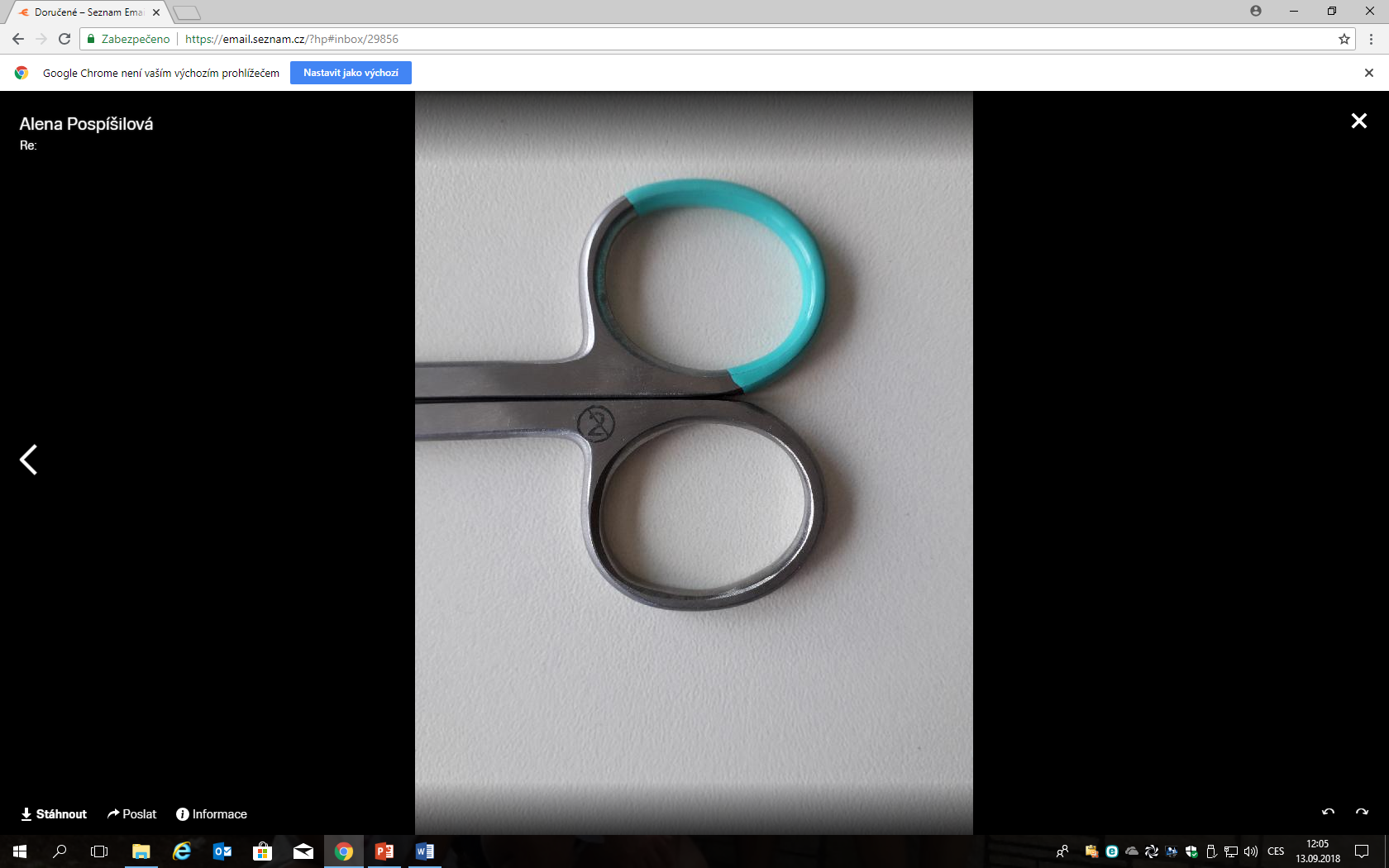 Podávkový systém manipulace:
Podávky + Toulec
Označení kovových jednorázových nástrojů
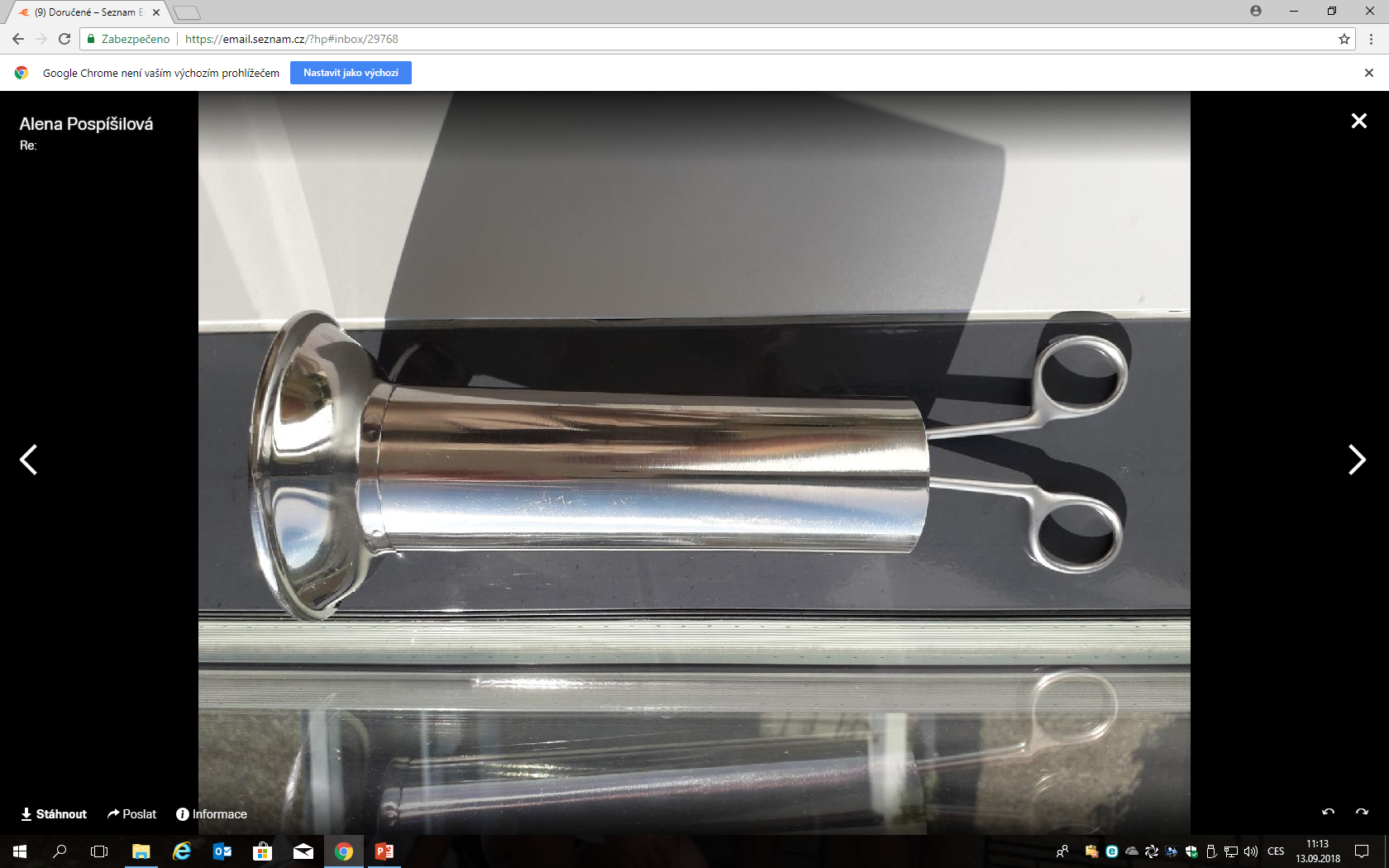 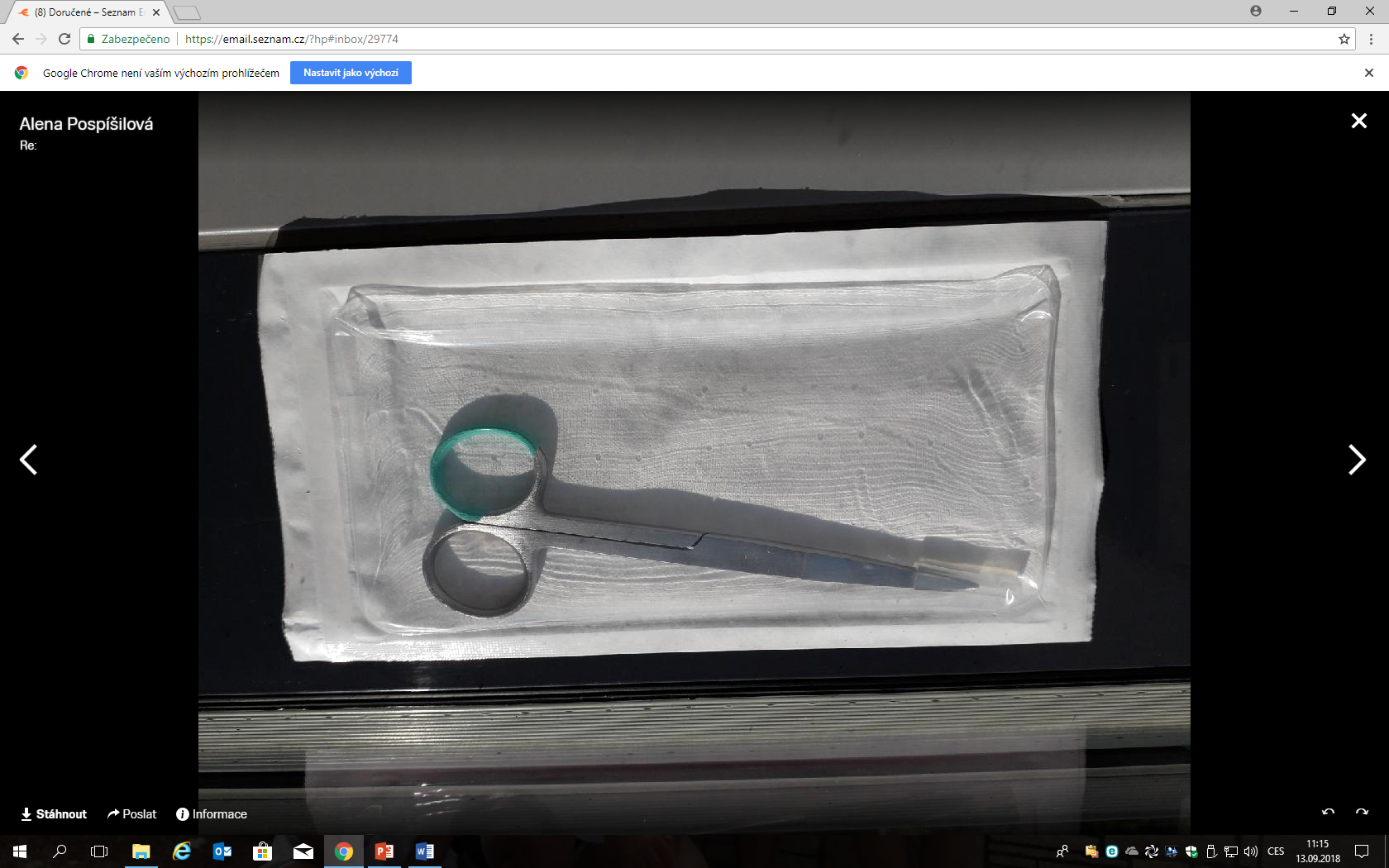 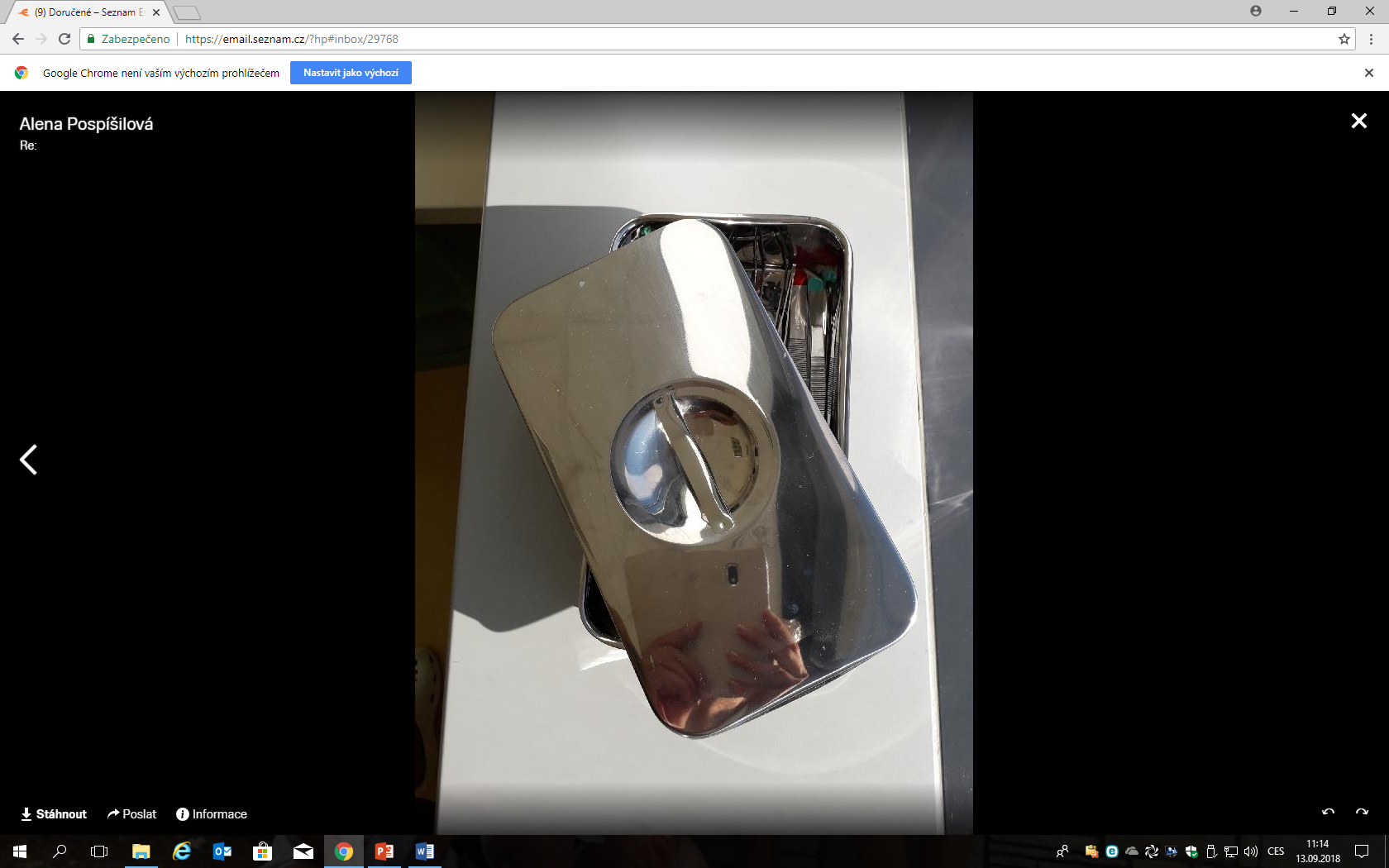 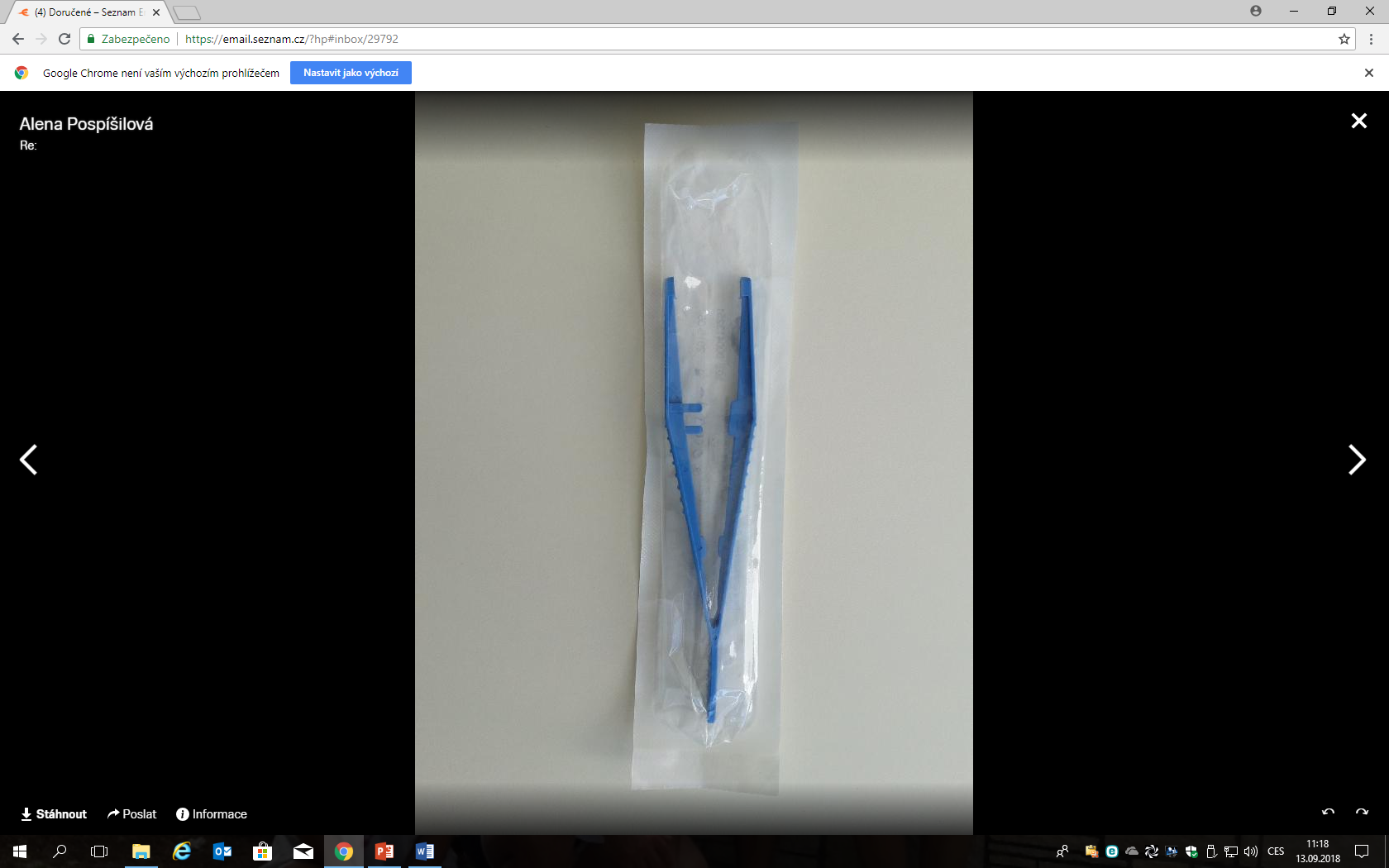 Kazeta - uložení RI nástrojů
Kovový jednorázový nástroj vyhazuj do ostrého infekčního materiálu 
(na CHKA v čistící  místnosti)
Nádoba s dezinfekčním roztokem na dezinfekci  RI  nástrojů - nástroje je nutné uložit bezprostředně po použití
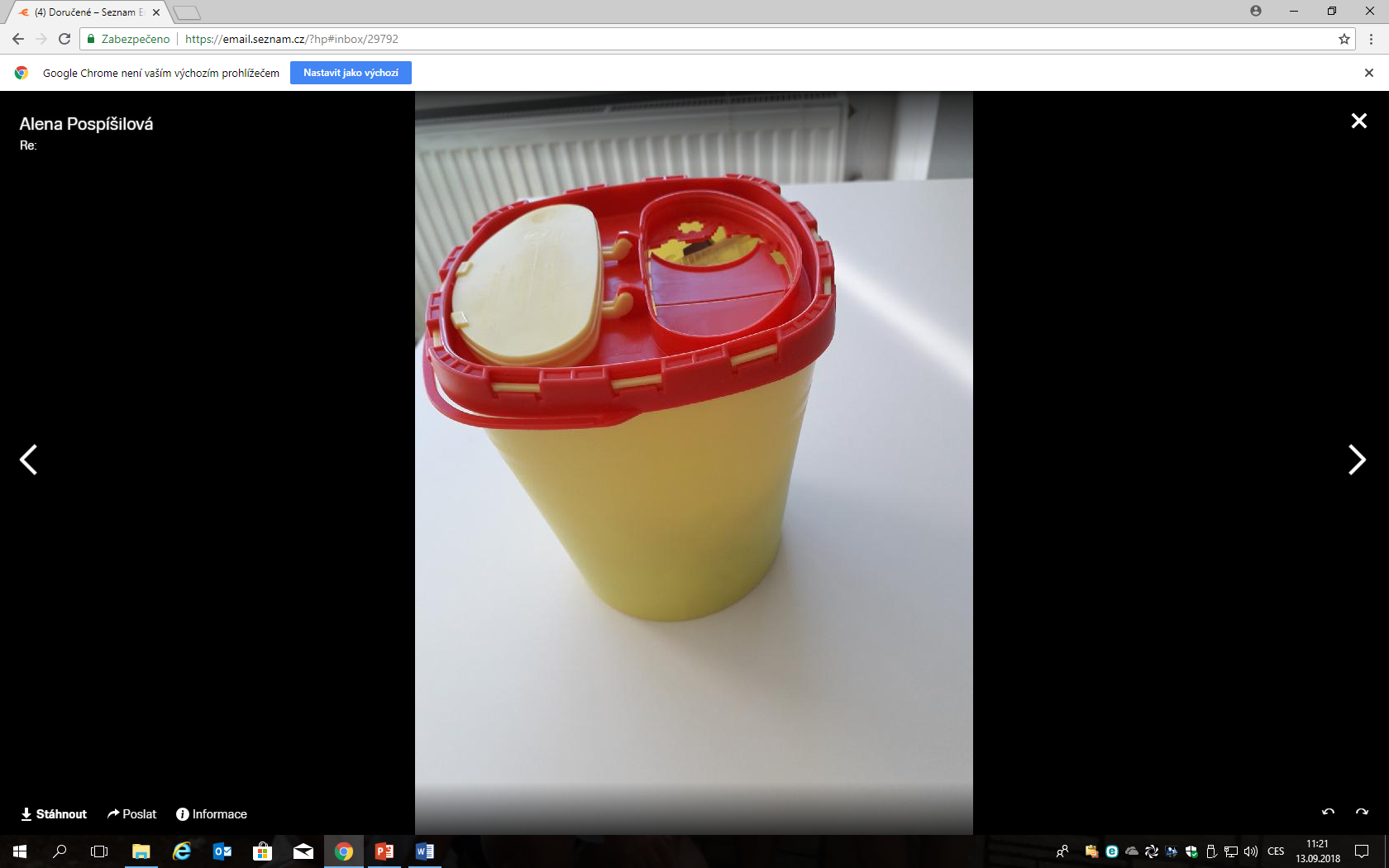 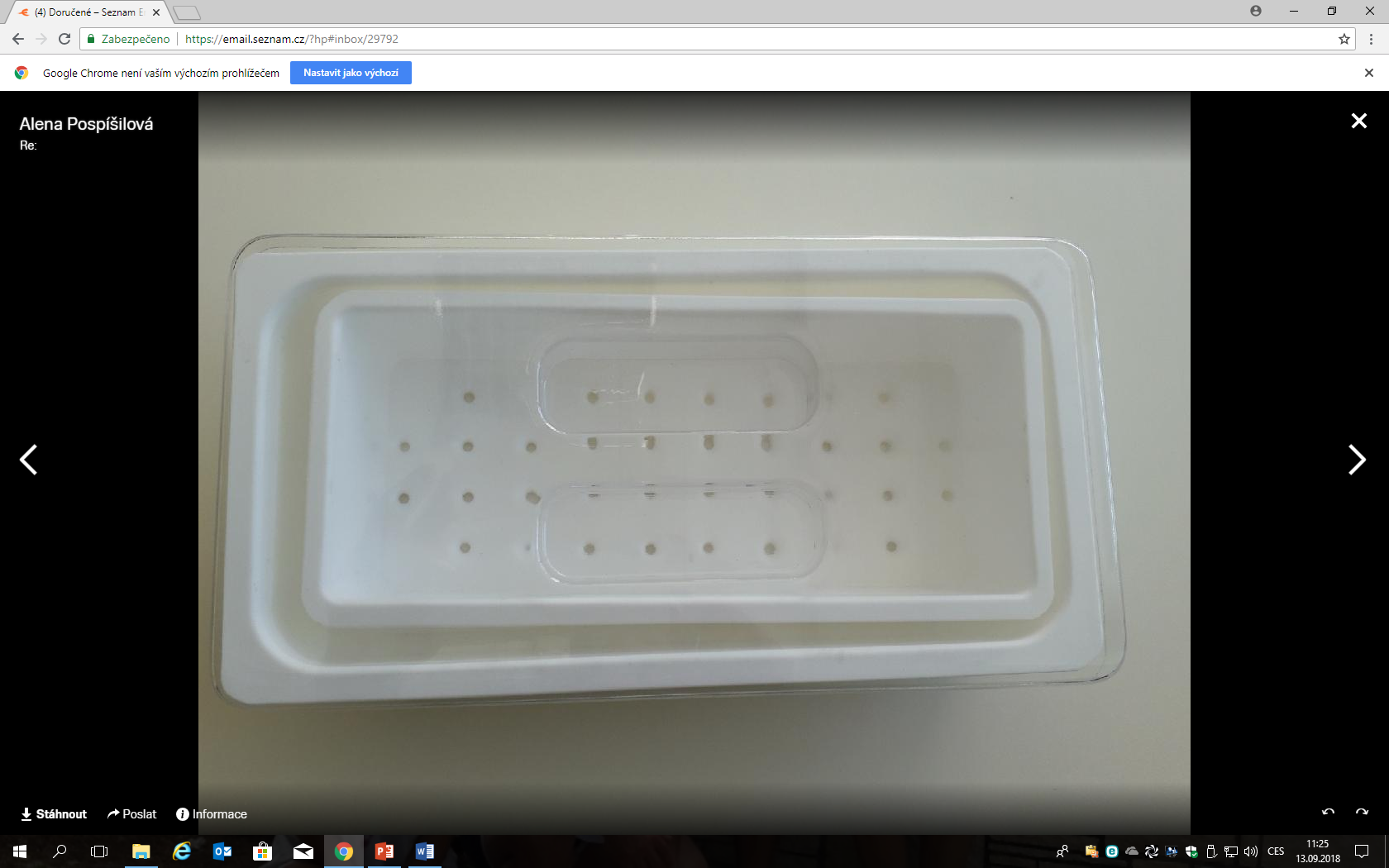 5
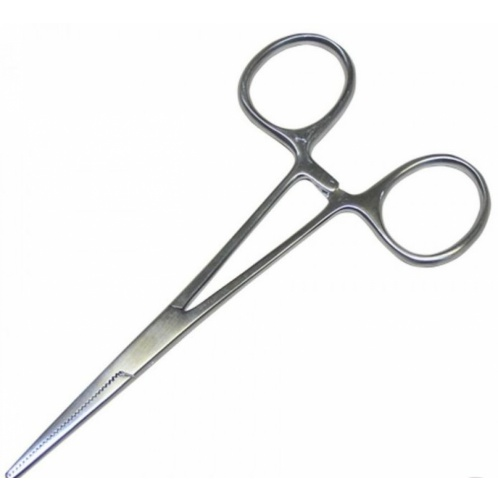 CHIRURGICKÉ NÁSTROJE
Úchopová část
Požadavky na chirurgické nástroje
Funkčnost, účelnost
Konstrukční jednoduchost
Pevnost 
Snadná údržba
Hladký povrch bez ostrých hran
Schopnost opakované dezinfekce a sterilizace
OUŠKO
ZÁMEK
KLOUB
ČELISTI
Pracovní část
NEDOTÝKAT SE
16
Lékařská fakulta Masarykovy univerzity, Katedra ošetřovatelství a porodní asistence
PINZETY
Užívají se k zachycení tkáně nebo k manipulaci se sterilním materiálem.
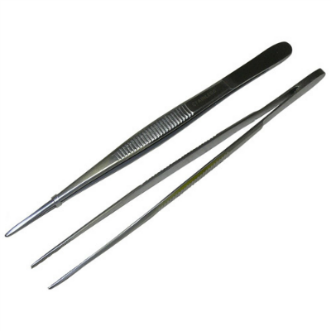 ANATOMICKÁ PINZETA
Bez zoubků
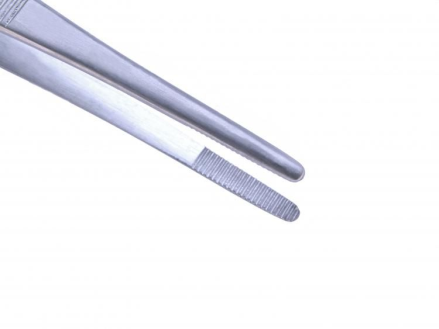 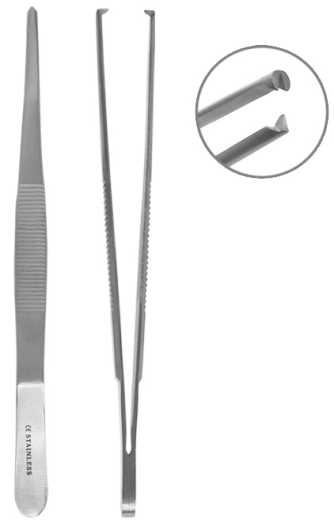 CHIRURGICKÁ PINZETA
2 a 1 zoubek zoubků
ADAPTAČNÍ  PINZETA
Několik zoubků
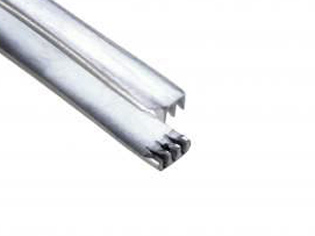 17
Lékařská fakulta Masarykovy univerzity, Katedra ošetřovatelství a porodní asistence
KLEŠTĚ
PEÁN
Bez zoubků, se zámečkem
Rovný x zahnutý
Fixace roušek, obvazový materiál
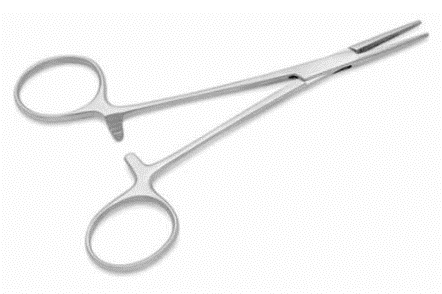 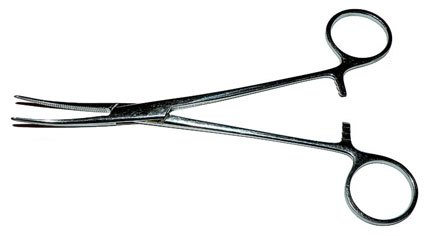 KOCHLEAR
Se zoubky, se zámečkem
Rovný x zahnutý
Zachycení tkání, cév
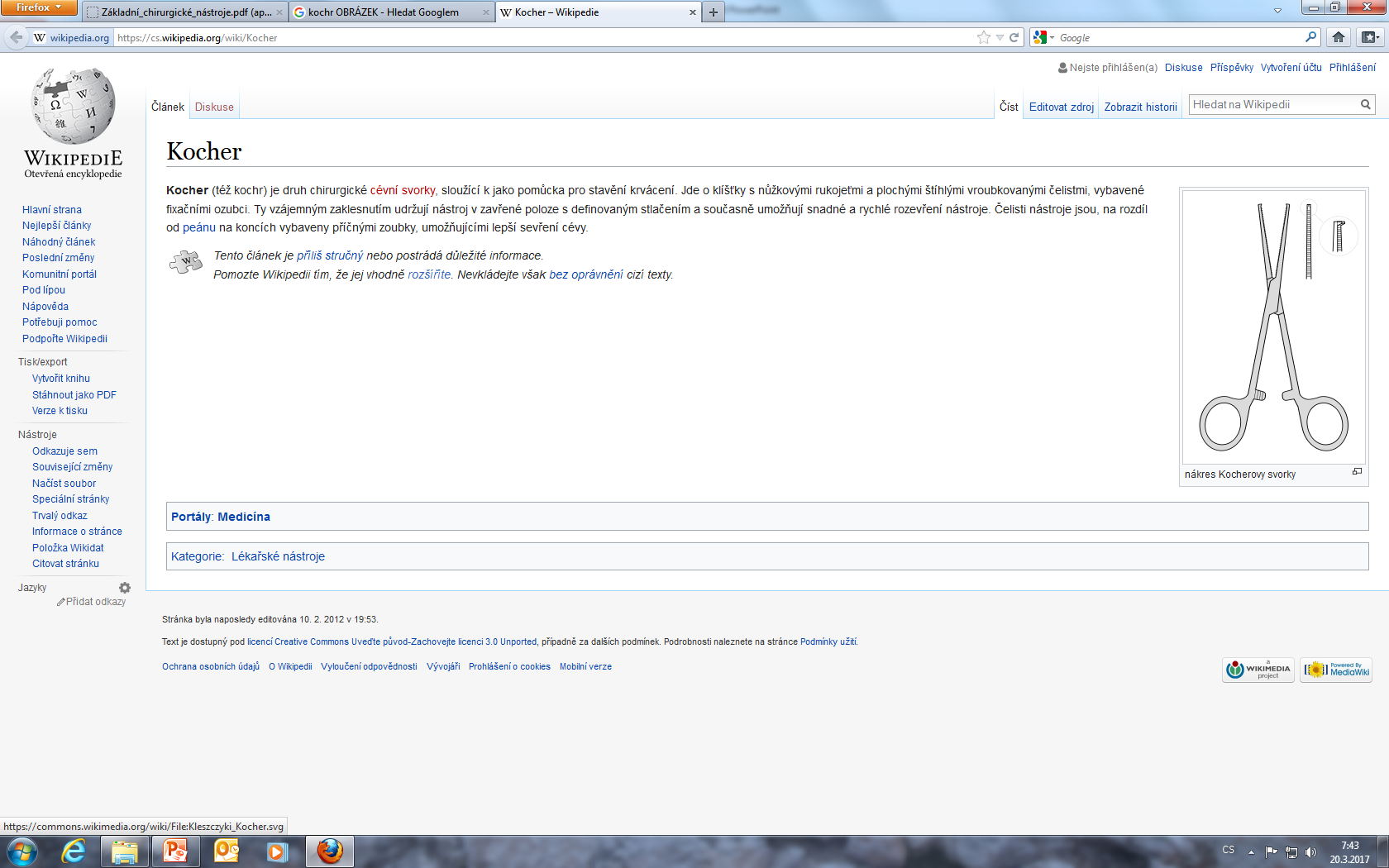 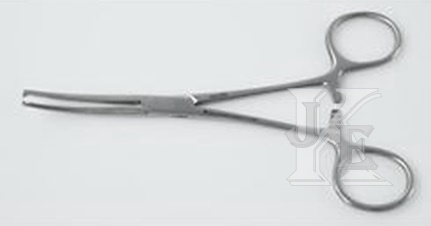 PODÁVKY
Bez zoubků, bez zámečku
Rovné x zahnuté
Podávávání sterilního matriálu
Nádoba pro uložení podávek = toulec
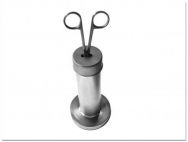 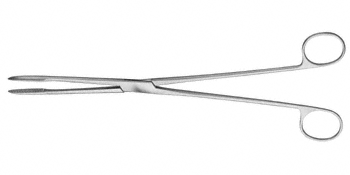 18
Lékařská fakulta Masarykovy univerzity, Katedra ošetřovatelství a porodní asistence
OSTRÉ CHIRURGICKÉ NÁSTROJE
NŮŽKY
stříhání tkání, obvazového, šicího materiálu….
Dle špičky
Hrotnaté – špičaté
Tupé – oblouček
Hrotnato–tupé –kombinace

Dle zakřivení
Rovné
Zahnuté

Nůžky k vyndávání stehů
Převazové
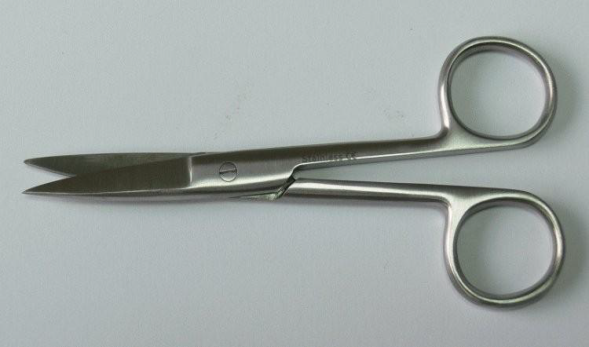 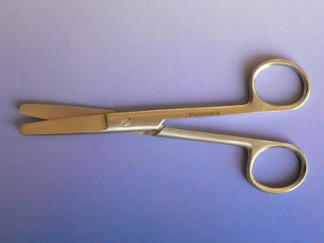 Rovné
Hrotnaté
Tupé
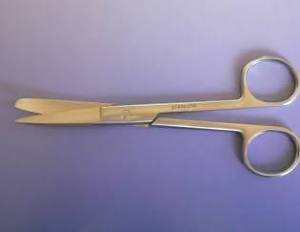 Zahnuté
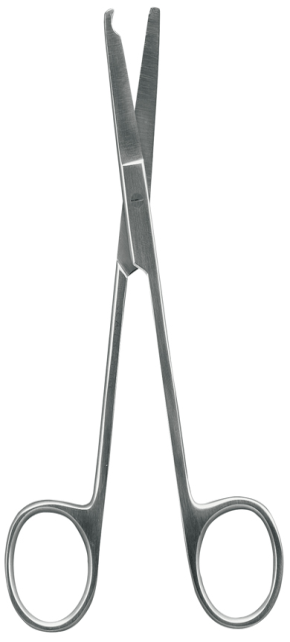 Hrotnato - tupé
Nůžky na vytahování stehů
výřez
Převazové nůžky
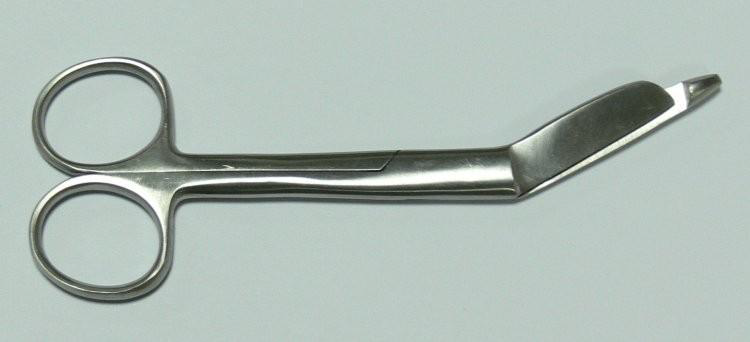 Zakulacená spodní špička
- Bezpečnost pacienta
19
Lékařská fakulta Masarykovy univerzity, Katedra ošetřovatelství a porodní asistence
OSTRÉ CHIRURGICKÉ NÁSTROJE
SKALPELY
Různé tvary ostří
Celistvé 
Lanceta (kopíčko) + rukojeť
Celistvé
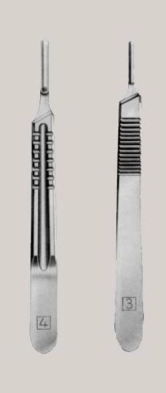 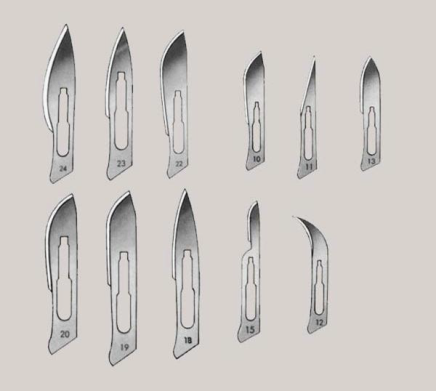 Kopíčka
Rukojeť
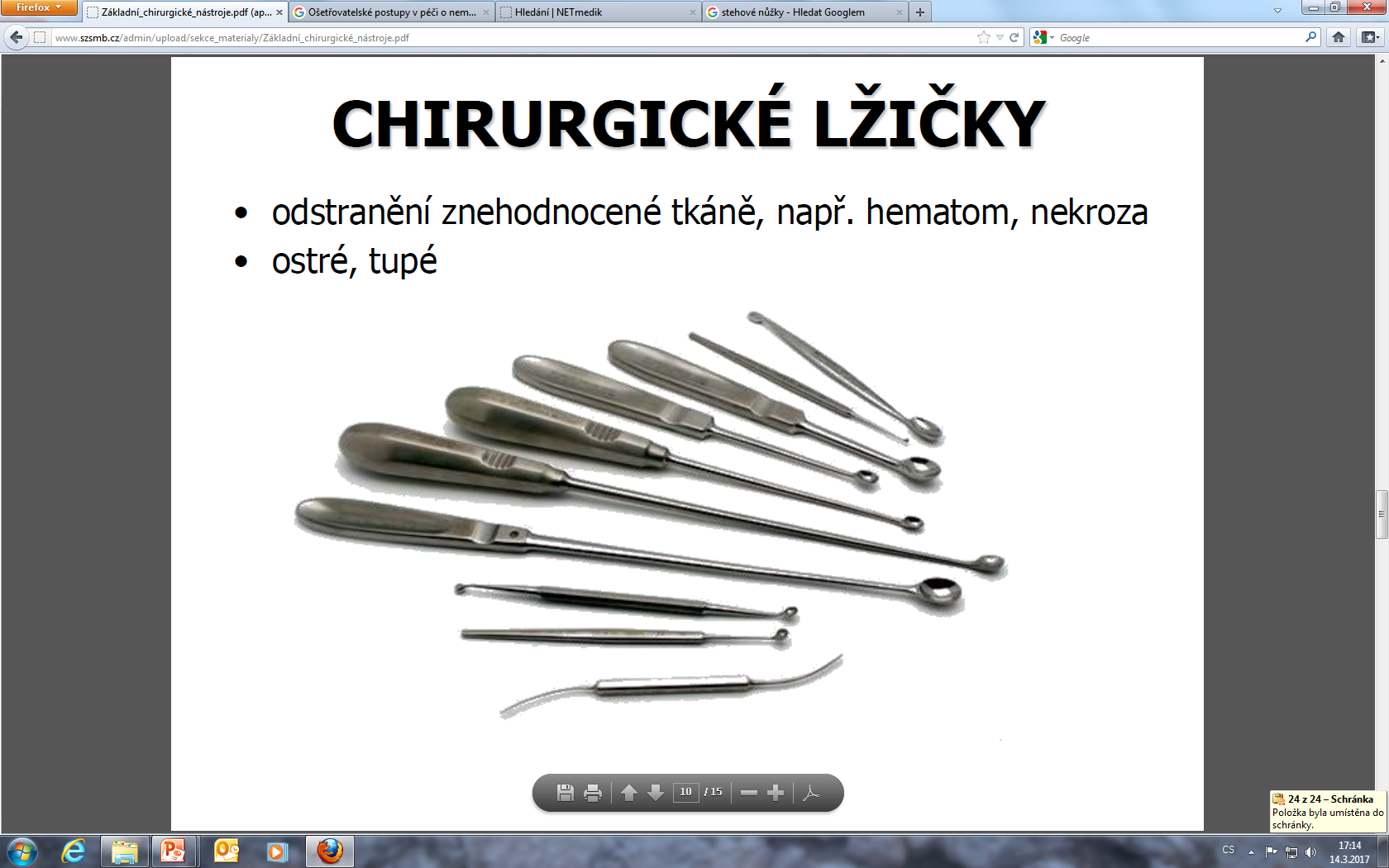 EXKOCHLEAČNÍ LŽIČKA
Různé velikosti
Různé tvary
Různě ostrá hrana
20
Lékařská fakulta Masarykovy univerzity, Katedra ošetřovatelství a porodní asistence
KLEŠTĚ
LUEROVY KLEŠTĚ
Kostní kleště
Vyhloubení čepele
LISTONOVY KLEŠTĚ
Kostní kleště
Nůžkovité čepele
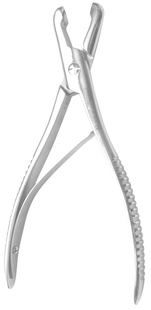 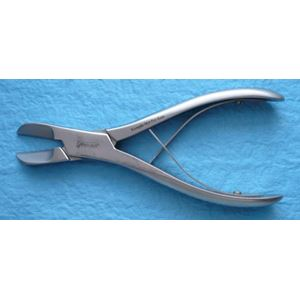 SVORKY
Přichycení prádla
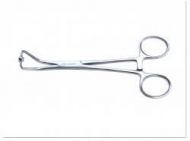 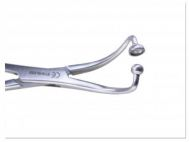 JEHELEC
Uchopení jehly s šicím materiálem
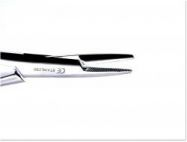 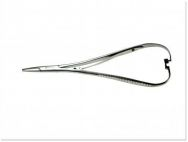 21
Lékařská fakulta Masarykovy univerzity, Katedra ošetřovatelství a porodní asistence
PÁTRADLA, SONDY
ŽLÁBKOVÉ
Pátradla
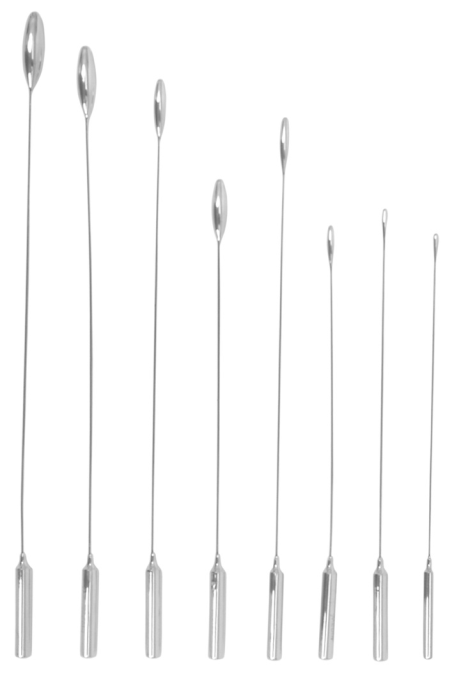 Dlabadlo
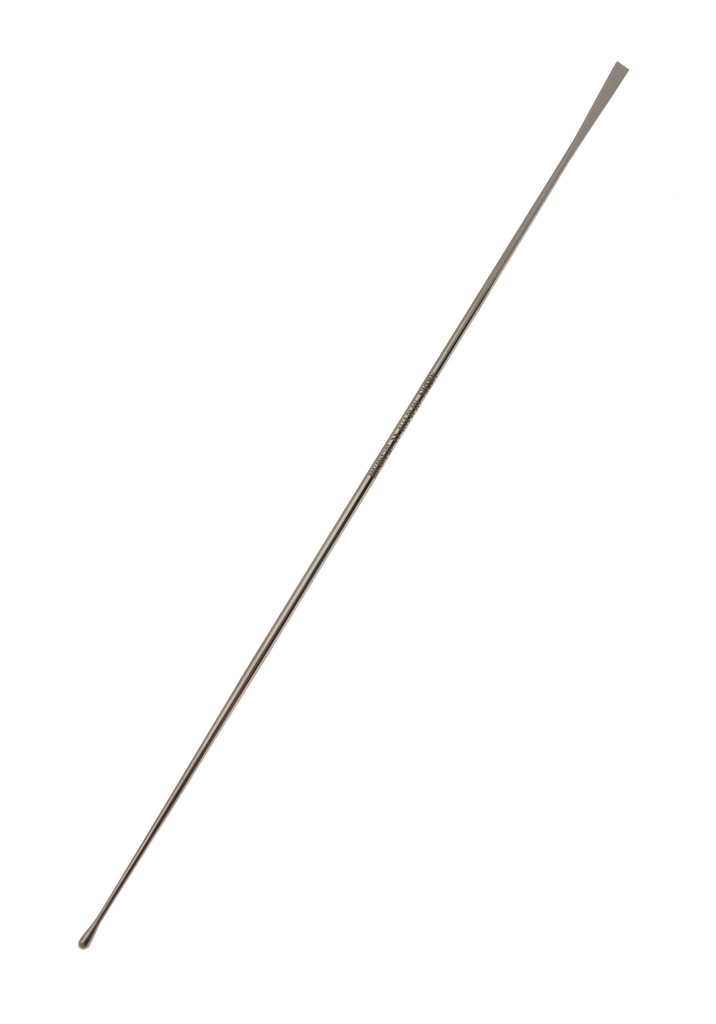 PÁTRADLA
Zkoušení průchodnosti
Zkoumání hloubky rány
Různá velikost
Duté x žlábkové x plné
Jednostranné x oboustranné (kombinované)
Zakončení palička x dlabadlo x lžička
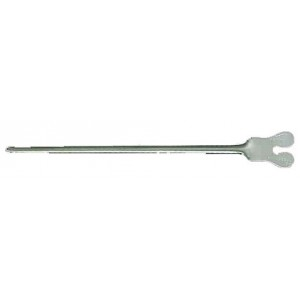 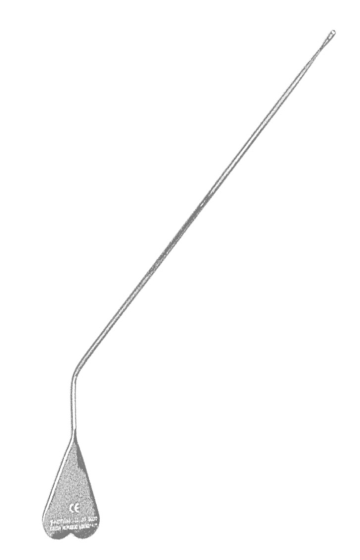 Palička
22
Lékařská fakulta Masarykovy univerzity, Katedra ošetřovatelství a porodní asistence
HÁKY
HÁKY
Rozevření rány a roztažení tkání 
Různá velikost a tvary
Ostré x tupé
Jednzubé x vícezubé
Okénkové x  plné
Okénkový
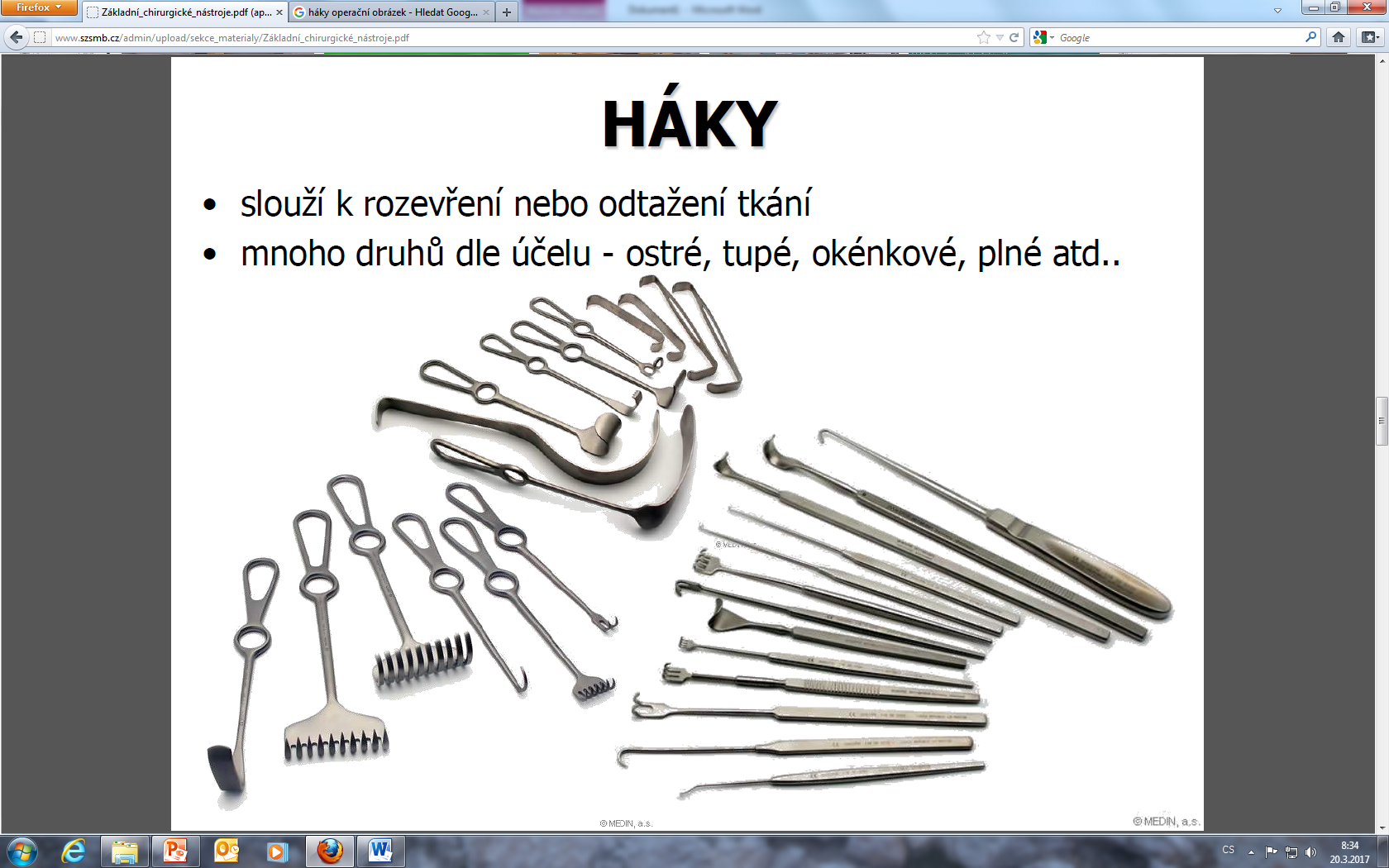 Plný
Prohnutý list
Sedlový
Třízubý ostrý
Tupý vícezubý
Ostrý vícezubý
(hrabačky)
Jednozubý
23
Lékařská fakulta Masarykovy univerzity, Katedra ošetřovatelství a porodní asistence
ROZVĚRAČE
Roztažení operační rány
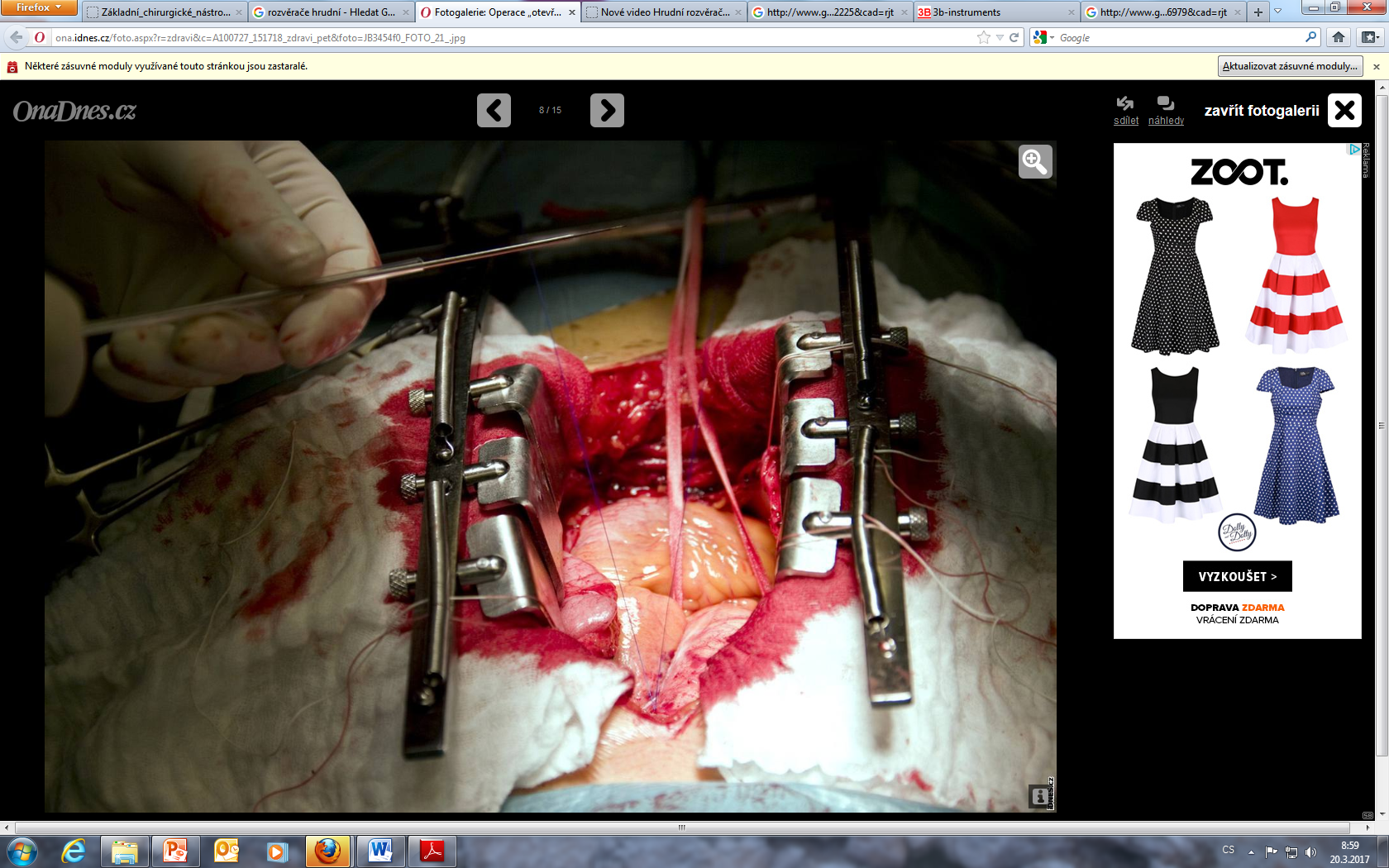 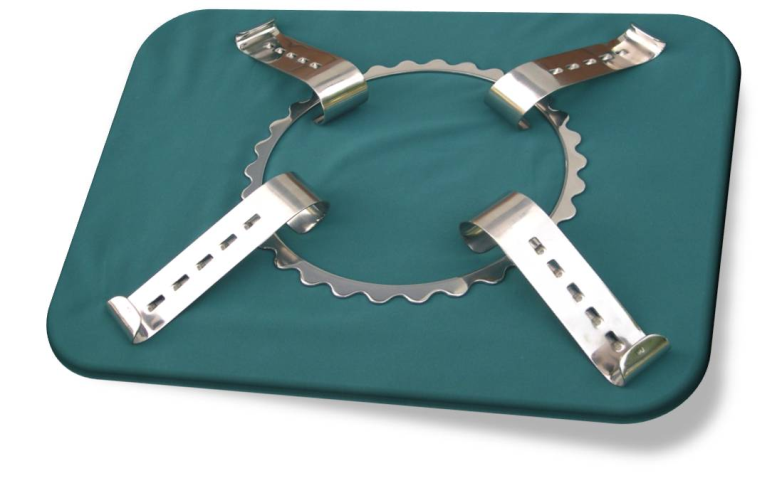 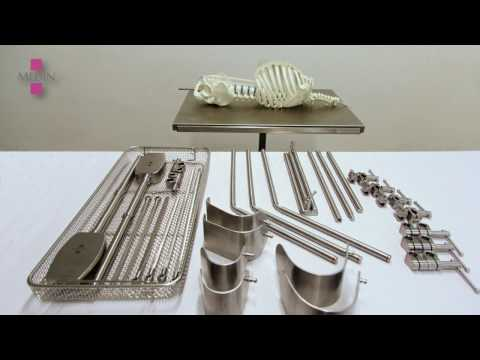 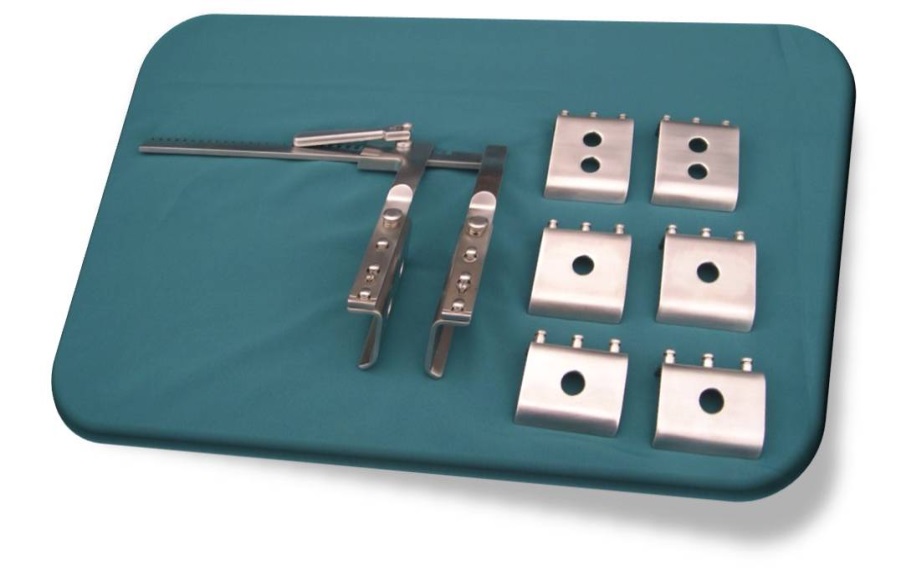 24
Lékařská fakulta Masarykovy univerzity, Katedra ošetřovatelství a porodní asistence
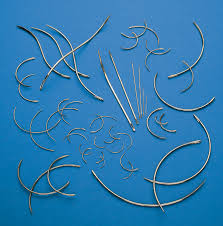 ŠICÍ MATERIÁL - jehly
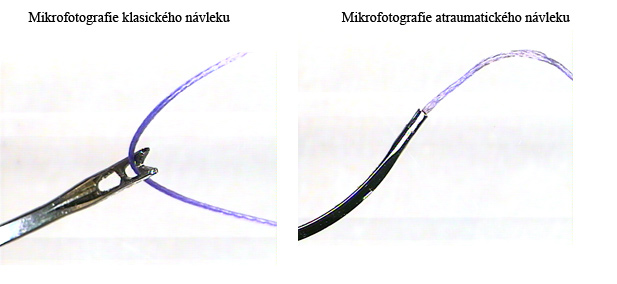 JEHLY KLASICKÝ NÁVLEK
Ouško v jehle zvětšuje průměr vpichu ( riziko infekce, krvácení) 
Možnost opakovaně použít jehlu
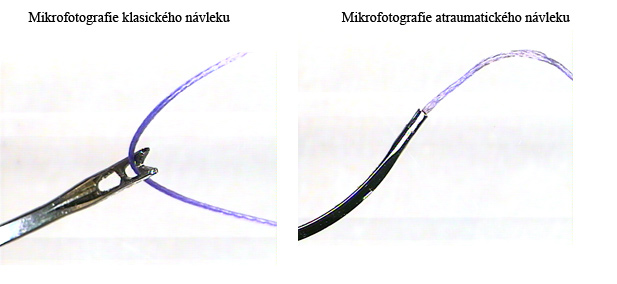 JEHLY ATRAUMATICKÝ NÁVLEK
Jehla součástí vlákna 
Vpich menší lépe vyplněn vláknem
Jehlu nelze opakovaně použít
JEHLY 
Různá délka
Různý průměr (šířka x tvar)
Různé zakřivení (zakřivené k čití v hloubce)
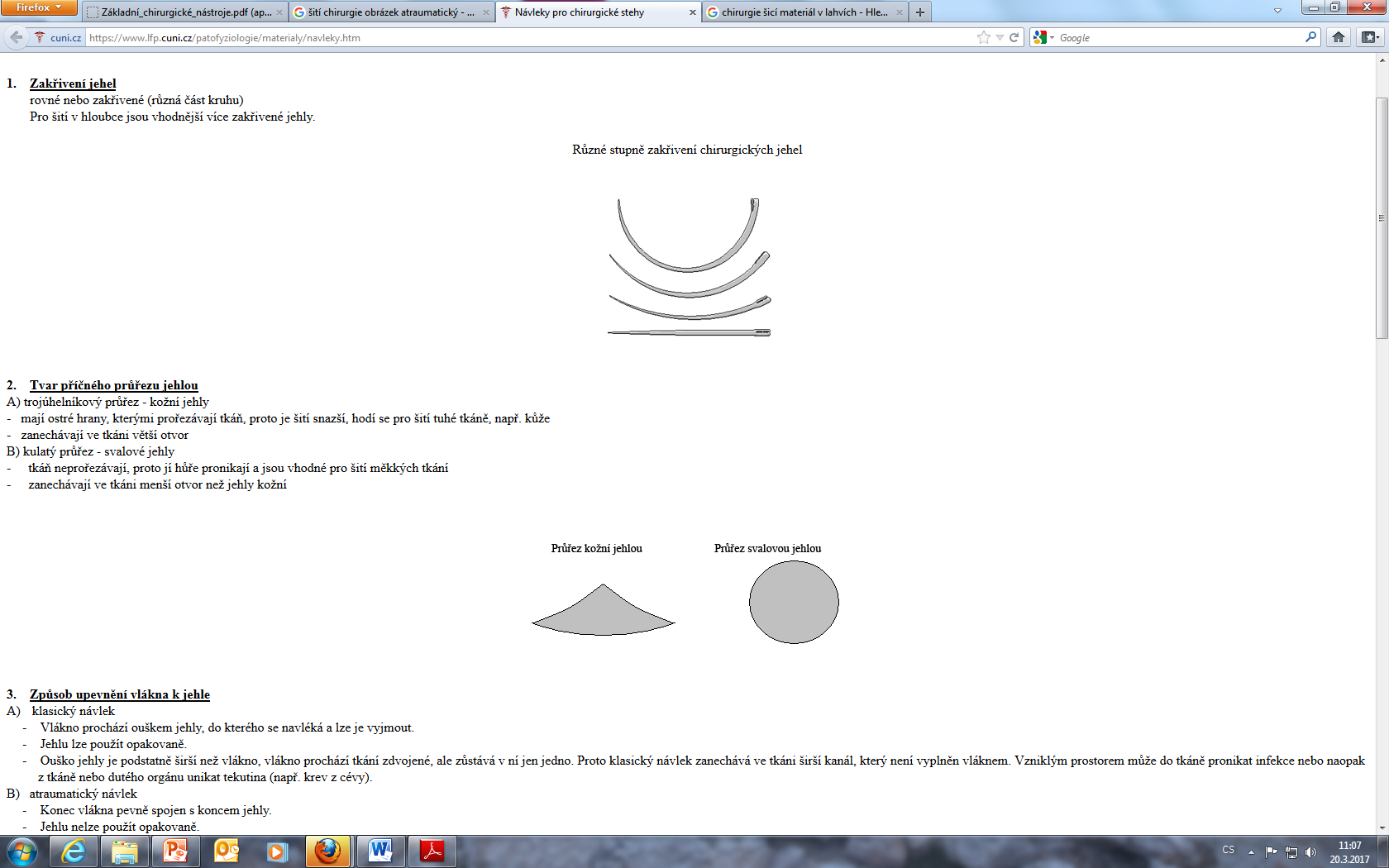 25
Lékařská fakulta Masarykovy univerzity, Katedra ošetřovatelství a porodní asistence
ŠICÍ MATERIÁL - vlákna
Nevstřebatelný
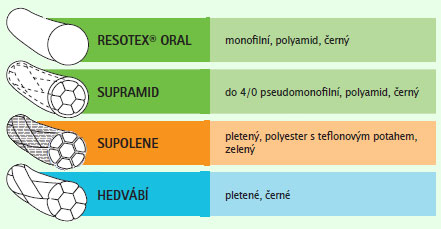 Parametry šicích materiálů
Materiál  
Vstřebatelný (krátkodobě, střednědobě, dlouhodobě)
Nevstřebatelný (přírodní = hedvábí, len, bavlna; syntetka = silikon, nylon; kov = nerez)
Pevnost
Průměr
Konfigurace
Monofilní = jedno vlákno (kloužou = horší uzelní, nesají)
Polyfilní = spletené s více vláken nekloužou, sají =  riziko infekce) 
S jehlou x bez jehly
Natočený na cívky, destičky, v bobinách
Vstřebatelný
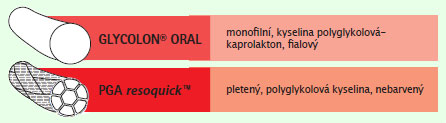 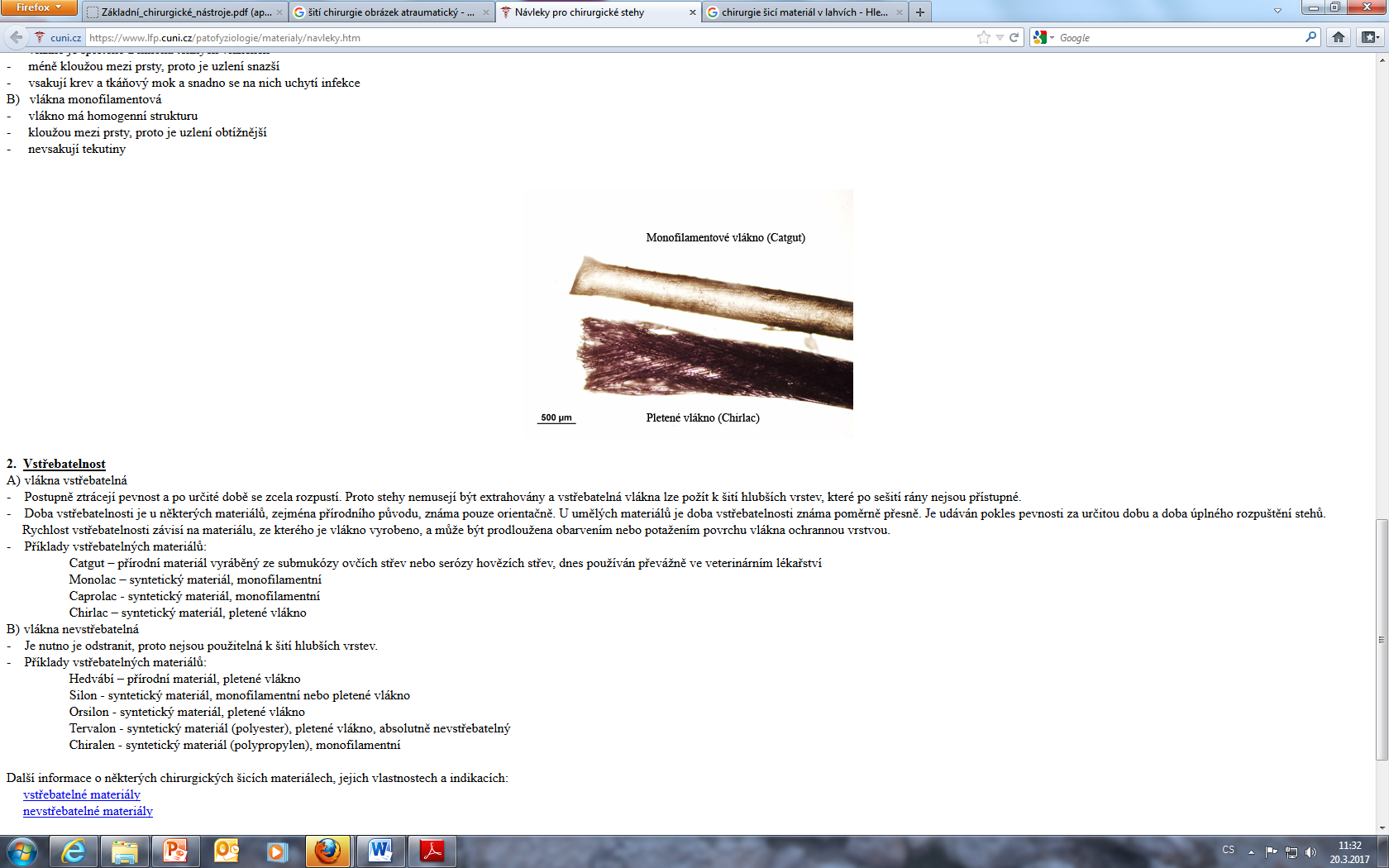 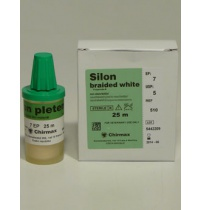 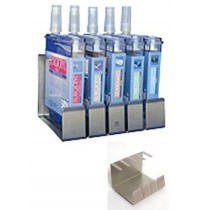 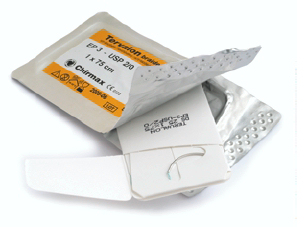 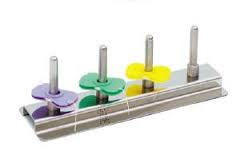 26
Lékařská fakulta Masarykovy univerzity, Katedra ošetřovatelství a porodní asistence
Šířka vlákna dle EP: 1/10 mm = vlákno EP 2 je silné 0,2 mm
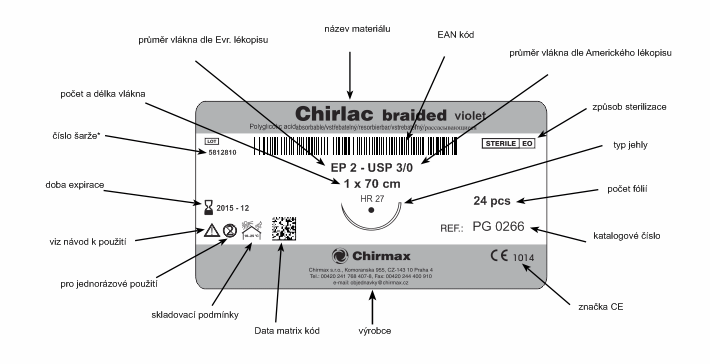 INSTRUMENTÁRIUM K ŠITÍ
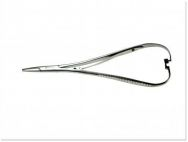 +
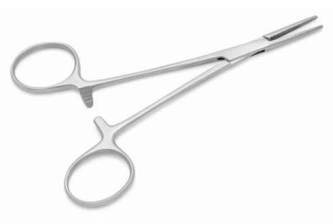 nebo
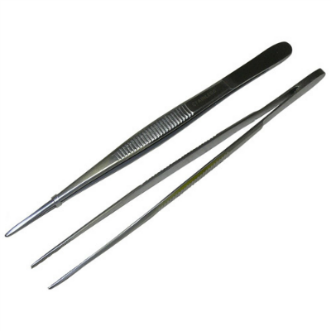 +
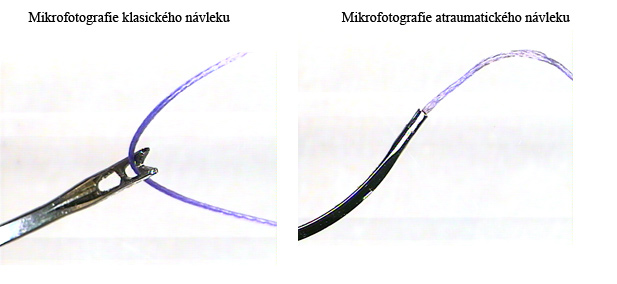 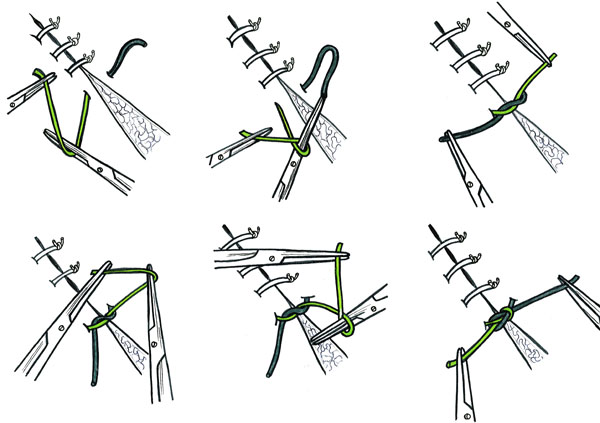 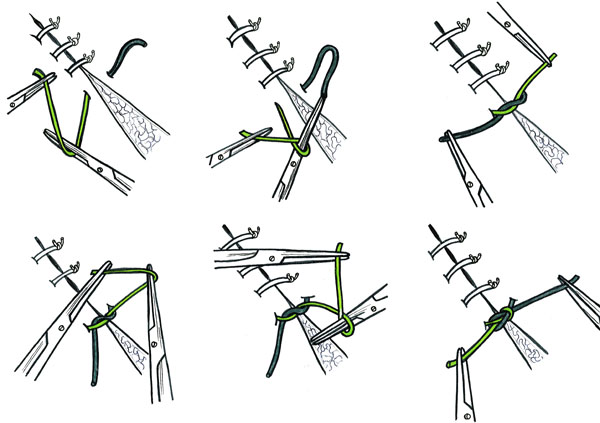 27
Lékařská fakulta Masarykovy univerzity, Katedra ošetřovatelství a porodní asistence
PÉČE O OPERAČNÍ RÁNU
28
Lékařská fakulta Masarykovy univerzity, Katedra ošetřovatelství a porodní asistence
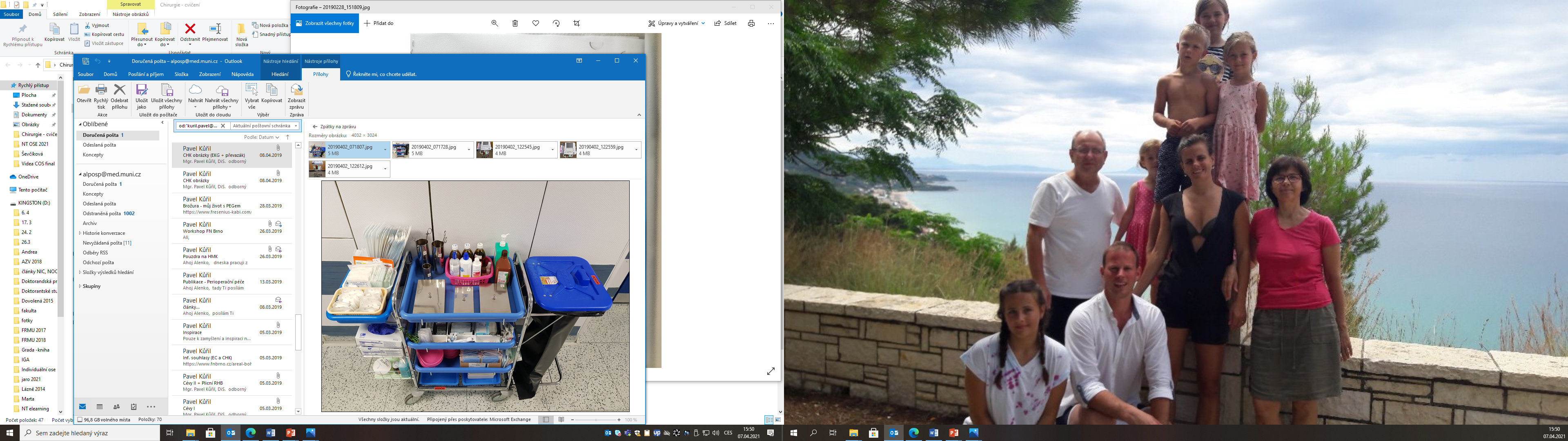 BOČNÍ ETÁŽ
odpad
PŘEVAZOVÝ VOZÍK
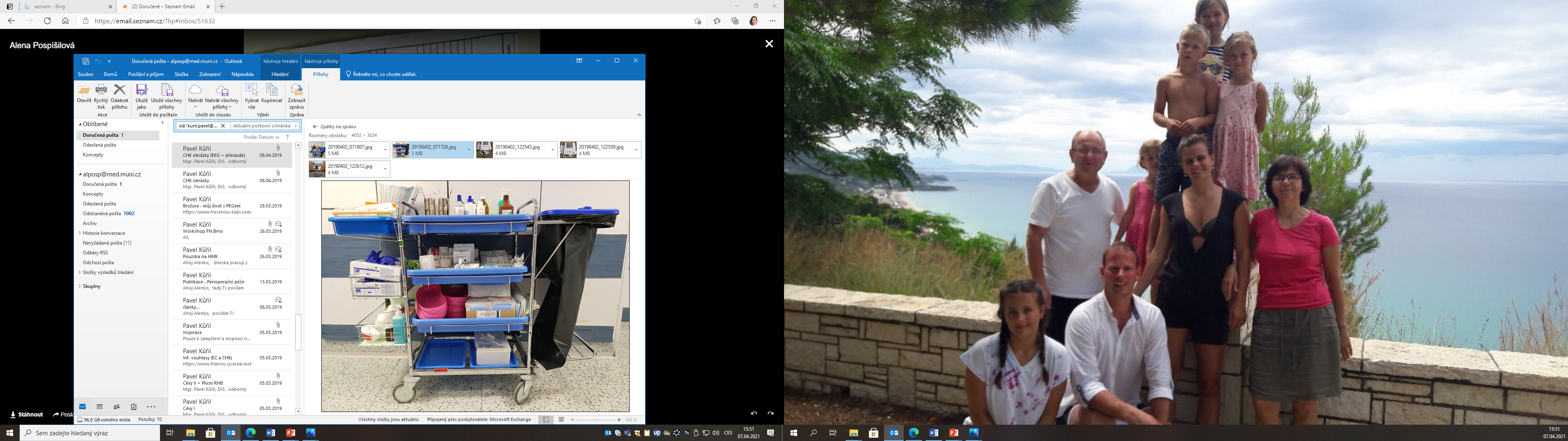 HORNÍ ETÁŽ
Nekontaminované, ČASTO používané pomůcky
Dezinfekce
Chirurgické instrumentárium
Obvazový materiál
STŘEDNÍ ETÁŽ
Nekontaminované, MÉNĚ  používané pomůcky
Specifické krytí
Preparáty k hojení ran per secundam
Nepoužité emitní misky
Stříkačky, jehly, zkumavky….
Nádoba na použité RI nástroje
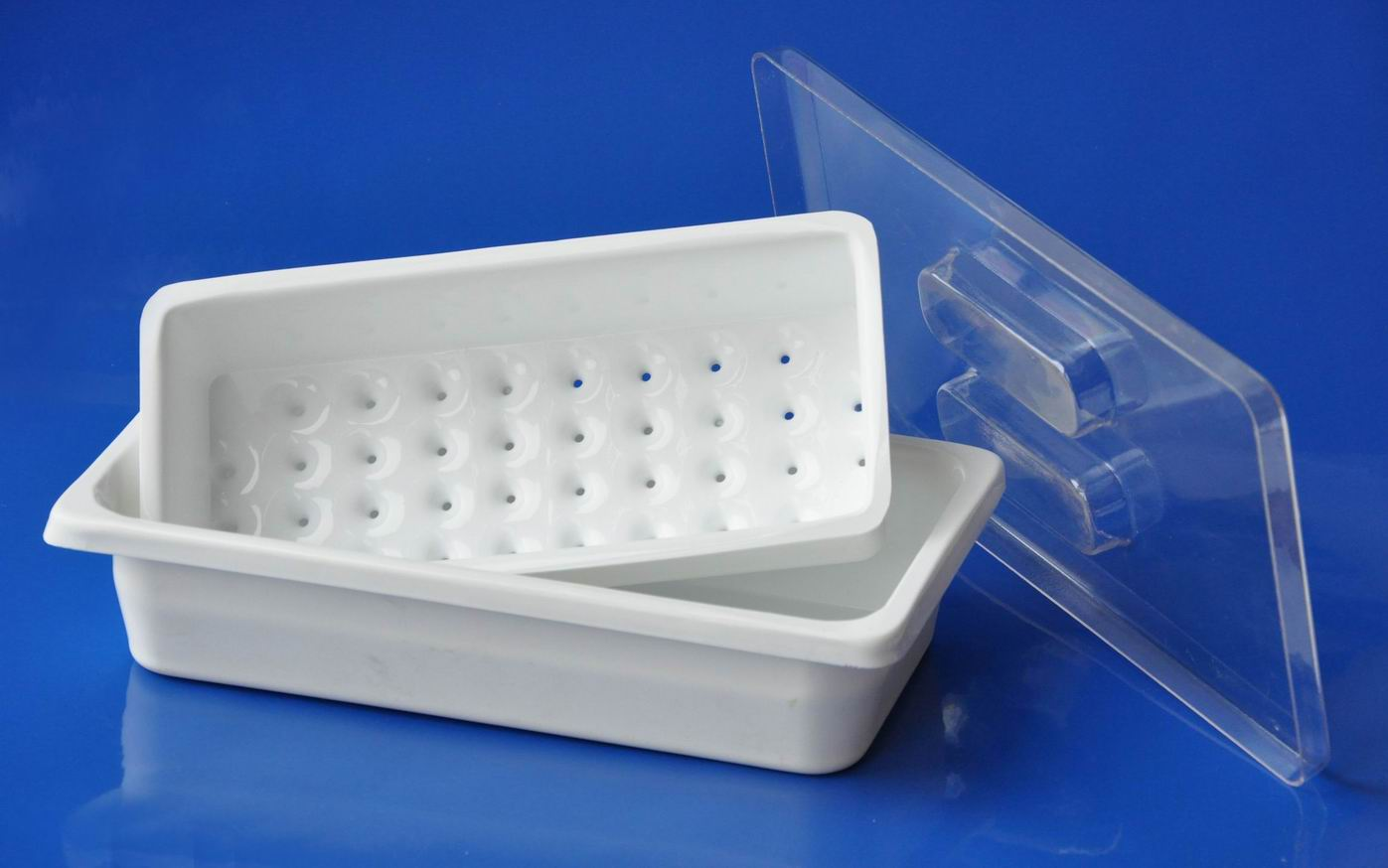 DOLNÍ ETÁŽ
Kontaminované pomůcky
Nádoba s dezinfekcí na použité RI instrumentárium
Použité emitní misky
Barel na infekční ostrý odpad
29
Lékařská fakulta Masarykovy univerzity, Katedra ošetřovatelství a porodní asistence
ZÁKLADNÍ PRAVIDLA PŘEVAZU RAN
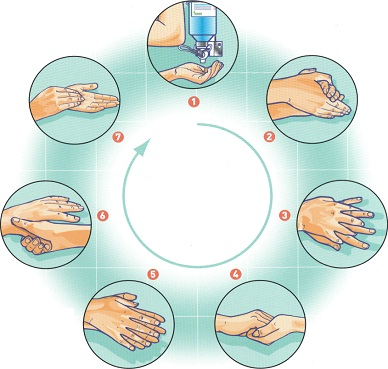 Před vizitou umýt ruce
Mezi ošetřením dvou různých pacientů dezinfikovat ruce (HDR = hygienická dezinfekce rukou)

Nesahat na nic „zbytečného“ (neupravovat si vlasy,  oděv,  opírat se o lůžko pacienta…)
Pro každý převaz nachystat emitní misku a rukavice pro lékaře
Použité krytí snímáme v rukavicích
Na nové sterilní krytí nesaháme v rukavicích, kterými jsme snímali použité krytí
Veškeré pomůcky (náplasti, nepoužité obvazy), které přišli do kontaktu s pacientem (i jeho lůžkem) nelze vrátit zpět do čisté zóny převazového vozíku!!!
30
Lékařská fakulta Masarykovy univerzity, Katedra ošetřovatelství a porodní asistence
PÉČE O PŘEVAZOVÝ VOZÍK PO VIZITĚ
Vozík mechanicky omyjeme dezinfekčním roztokem
Odstraníme odpadní materiál do kontejneru na infekční odpad
Emitní misky naložíme do dezinfekčního roztoku
Resterilizovatelné nástroje nakládáme do dezinfekčního prostředku bezprostředně po převazu (zabránit zaschnutí biologického materiálu) 
Doplníme veškeré pomůcky
Po uplynutí doby expozice dezinfekce mechanická očista emitních misek a resterilizovatelných nástrojů
Příprava resterilizovatelných pomůcek ke sterilizaci
Sterilizace
31
Lékařská fakulta Masarykovy univerzity, Katedra ošetřovatelství a porodní asistence
PRAVIDLA PŘEVAZU RAN ZA VYUŽITÍ RI NÁSTROJŮ
PODÁVKY
v každém toulci pouze jedny podávky
toulec naplněn do dvou třetin dezinfekčním roztokem (Gigasept) - překrytí zámečku podávek 
Podávky vyndáváme z toulce středem a na co nejkratší dobu
podávky držíme směrem dolu (zatékání Gigaseptu do míst kontaktu se vzduchem – riziko kontaminace podávek)
podávkami se nesmíme dotknout ničeho nesterilního (ani vnitřku toulce), zvýšenou pozornost věnujte při vracení do toulce.
pokud dojde k znesterilnění podávek NEVRACEJTE PODÁVKY DO TOULCE (došlo by k znesterilnění celého toulce)
KAZETY S NÁSTROJI
otvírat na co nejkratší dobu
pokličku držet vnitřní části vzhůru (vnitřní části pokličky a kazety se nedotýkáme), pokud je nutné pokličku položit, pokládáme jí vnitřní stranou vzhůru
kazety pečlivě dovírat
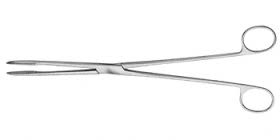 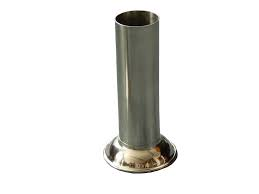 ANO
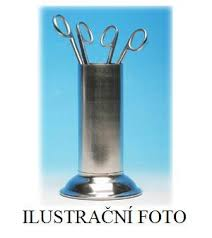 NE
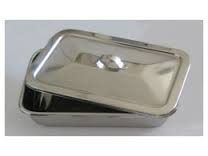 32
Lékařská fakulta Masarykovy univerzity, Katedra ošetřovatelství a porodní asistence
ZÁKLADNÍ PRAVIDLA PŘEVAZU
Dezinfekční či jiný roztok aplikujeme nad emitní miskou cca 10 cm nad tampónem nebo do nádobky s tampóny 
Štětičky namáčíme do dezinfekčního roztoku jen jednou
Chirurgické instrumentárium neuchopujeme za pracovní část
Ránu dezinfikujeme od „nejčistší“ části k „nejšpinavější“
Aseptická rána – střed poté okolí

Septická rána – okolí poté střed
33
Lékařská fakulta Masarykovy univerzity, Katedra ošetřovatelství a porodní asistence
PŘEVAZ RÁNY - ZÁSADY
ZÁKLADNÍ DOPORUČENÍ
Před vizitou umýt ruce a provést HDR
Mezi ošetřením dvou různých pacientů dezinfikovat ruce (HDR = hygienická dezinfekce rukou)
Nesahat na nic „zbytečného“ (neupravovat si vlasy,  oděv,  neopírat se o lůžko pacienta…)
Pro každý převaz nachystat emitní misku a rukavice pro lékaře
Krytí snímáme v rukavicích (na chirurgické klinice provádí lékař)
PŘEVAZOVÝ VOZÍK
Převazového vozíku se dotýkáme vždy bez rukavic a s čistýma rukama
„Čistá“ část - horní část převazového vozíku (toulce s podávkami, kazety s nástroji, dezinfekce - jodová a bez jódu, sterilní krytí, léčivé přípravky, obvazový materiál, krytí, stříkačky, jehly, sterilní zkumavky….)
„Špinavá“ část - dolní část převazového vozíku (nádoba na použité nástroje, použité emitní misky…)
Likvidace odpadu - boční část (správné třídění odpadu - pozor na ostrý odpad, patří do speciálního barelu, použité nástroje patří do nádoby na nástroje - NE DO KOŠE a pozor na spínací špendlíky z odstraněných drénu - taktéž patří zavřené do nádoby na použité nástroje)
PODÁVKY
V každém toulci pouze jedny podávky
Toulec naplněn do dvou třetin dezinfekčním roztokem (Gigasept) - překrytí zámek podávek 
Podávky vyndáváme z toulce středem a na co nejkratší dobu - podávky „neokapáváme“
Podávky držíme směrem dolu (zatékání Gigaseptu do míst kontaktu se vzduchem - riziko kontaminace podávek)
Podávkami se nesmíme dotknout ničeho nesterilního (ani vnitřku toulce), zvýšenou pozornost věnujte při vracení do toulce.
Pokud dojde k znesterilnění podávek NEVRACEJTE PODÁVKY DO TOULCE (došlo by k znesterilnění celého toulce)
KAZETY S NÁSTROJI
Otvírat na co nejkratší dobu
Pokličku držet vnitřní části vzhůru (vnitřní části pokličky a kazety se nedotýkáme), pokud je nutné pokličku položit , pokládáme jí vnitřní stranou vzhůru
Kazety pečlivě dovírat
Veškeré pomůcky (náplasti, nepoužité obvazy), které přišli do kontaktu s pacientem (i jeho lůžkem) nelze vrátit zpět do čisté zóny převazového vozíku!!!
34
POMŮCKY K PŘEVAZU
ZKRÁCENÍ DRÉNU NA STŘÍKAČKU
EXTRAKCE STEHŮ
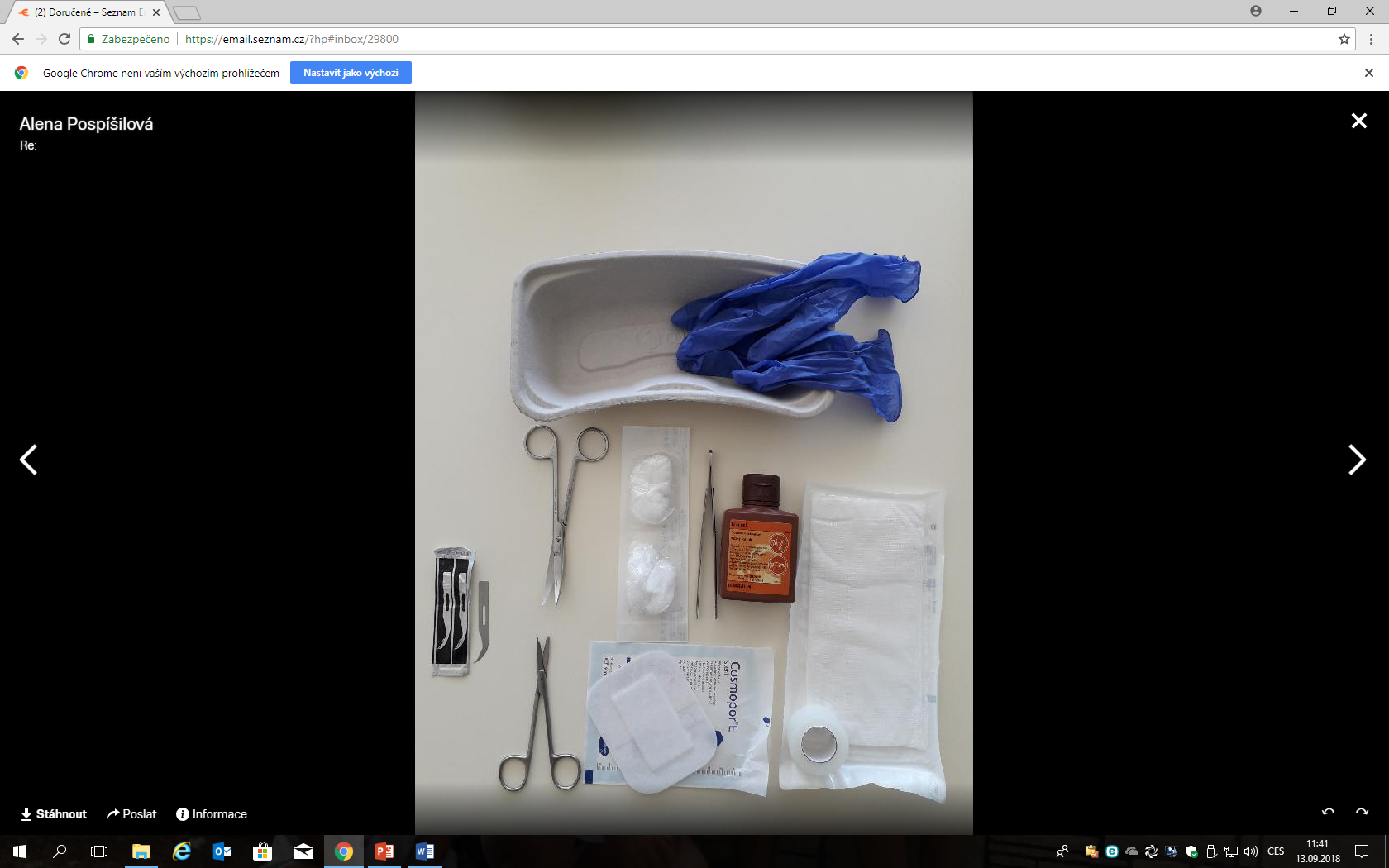 KAŽDÝ
 PŘEVAZ
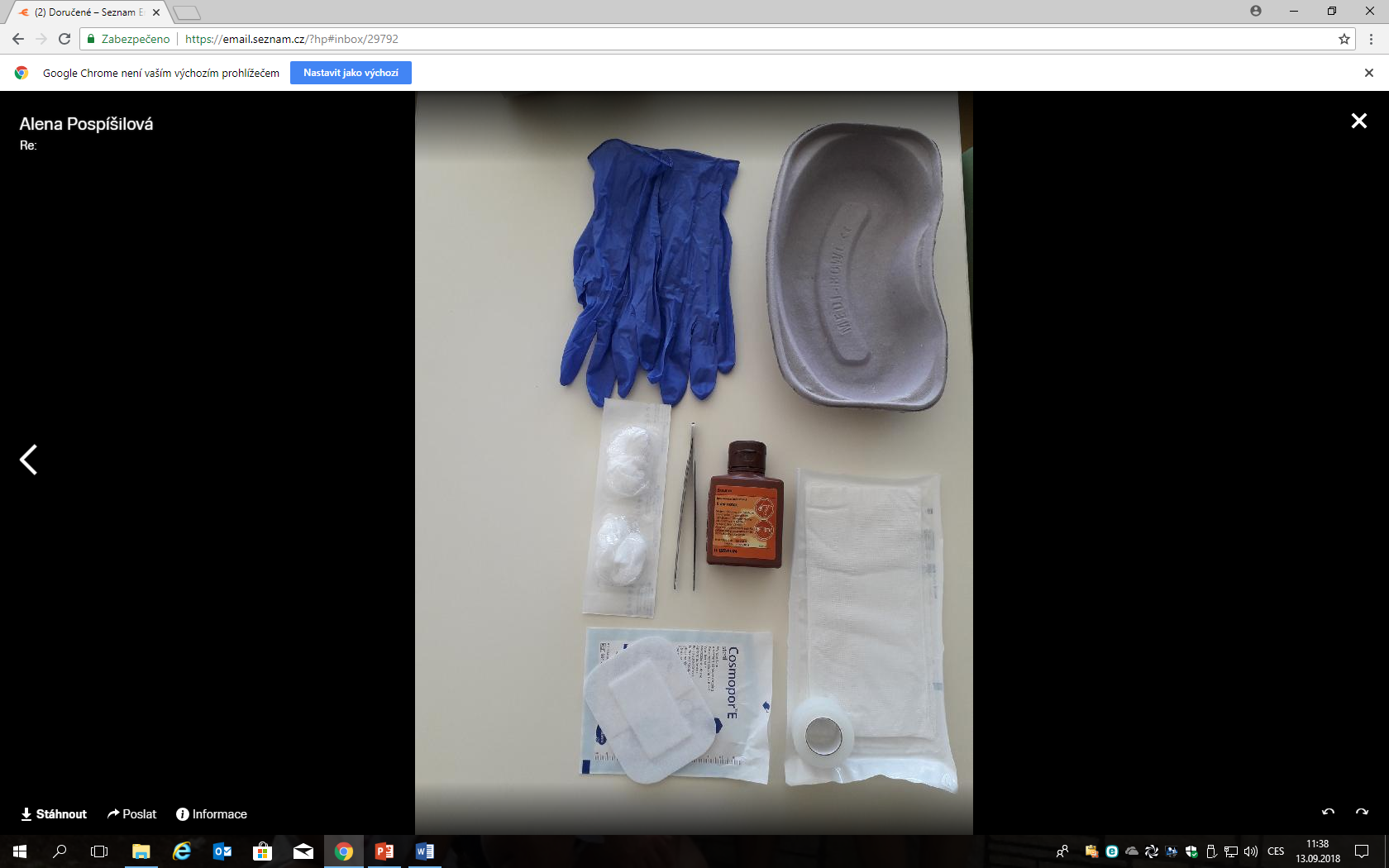 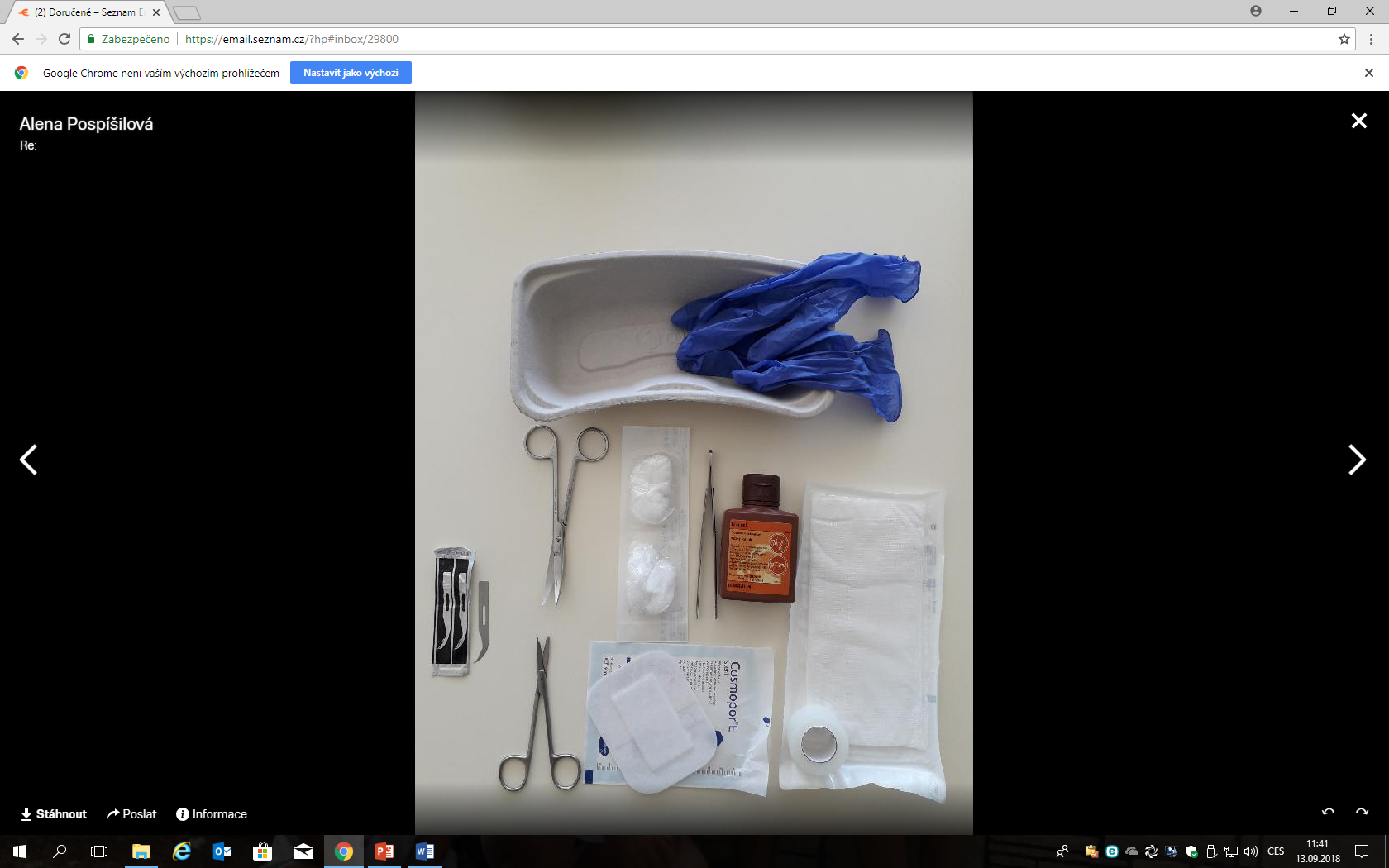 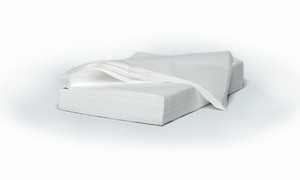 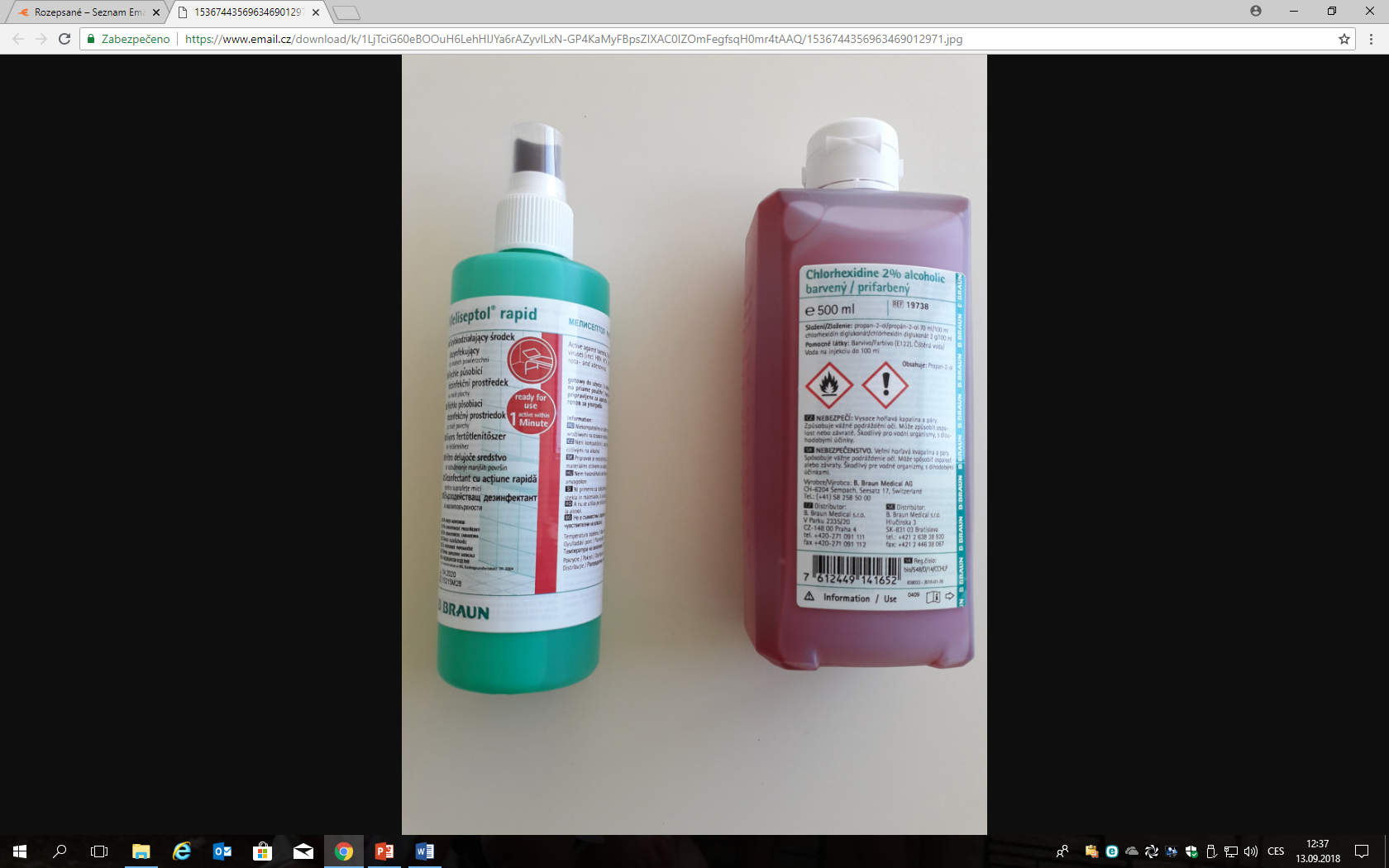 nebo
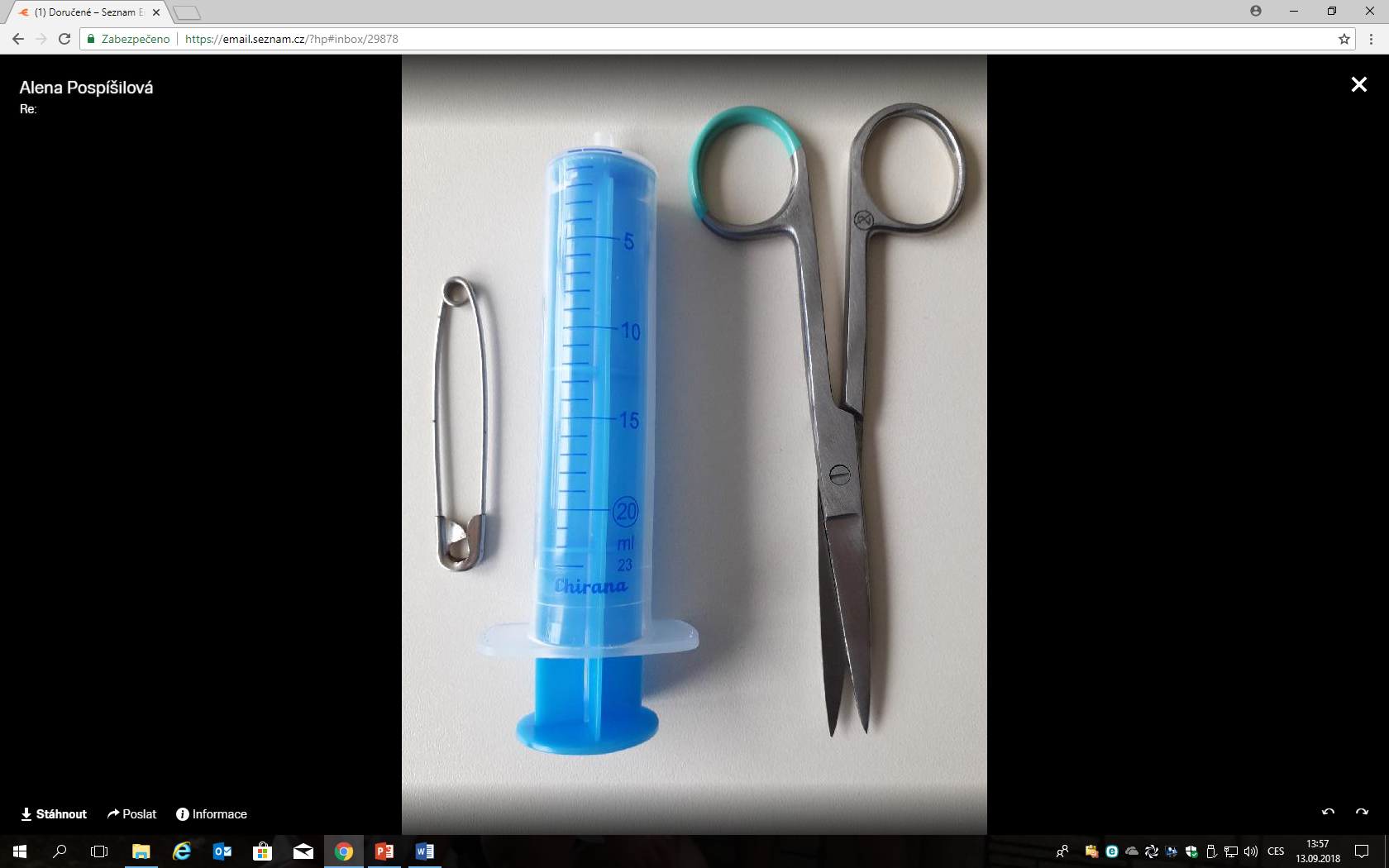 Buničitá vata
EXTRAKCE CŽK
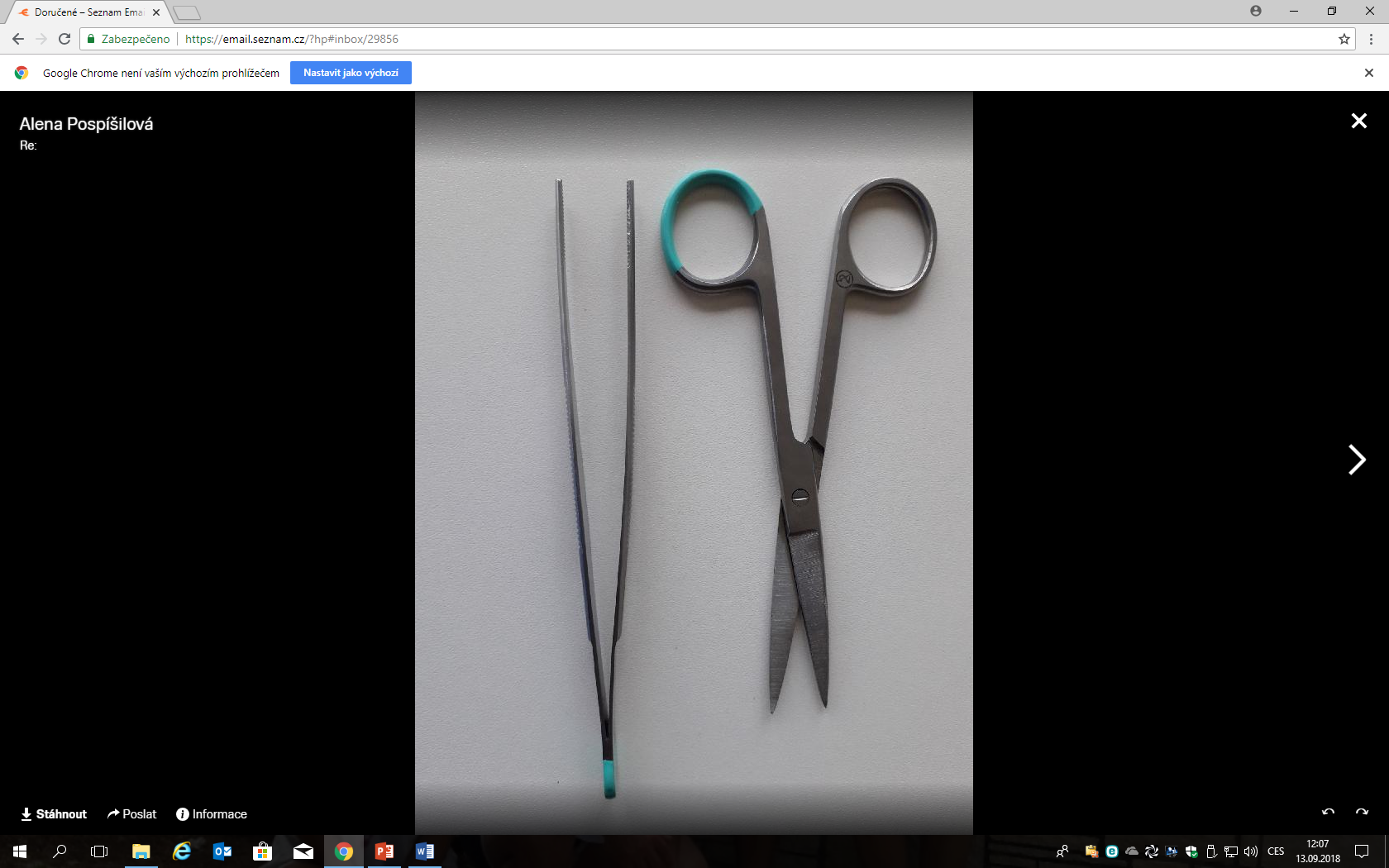 Zcela asepticé
POVYTAŽENÍ  DRÉNU
Poloha v leže na zádech - bez podložení hlavy, hlava na opačnou stranu než CVK
Komprese cca 10 min. po extrakci
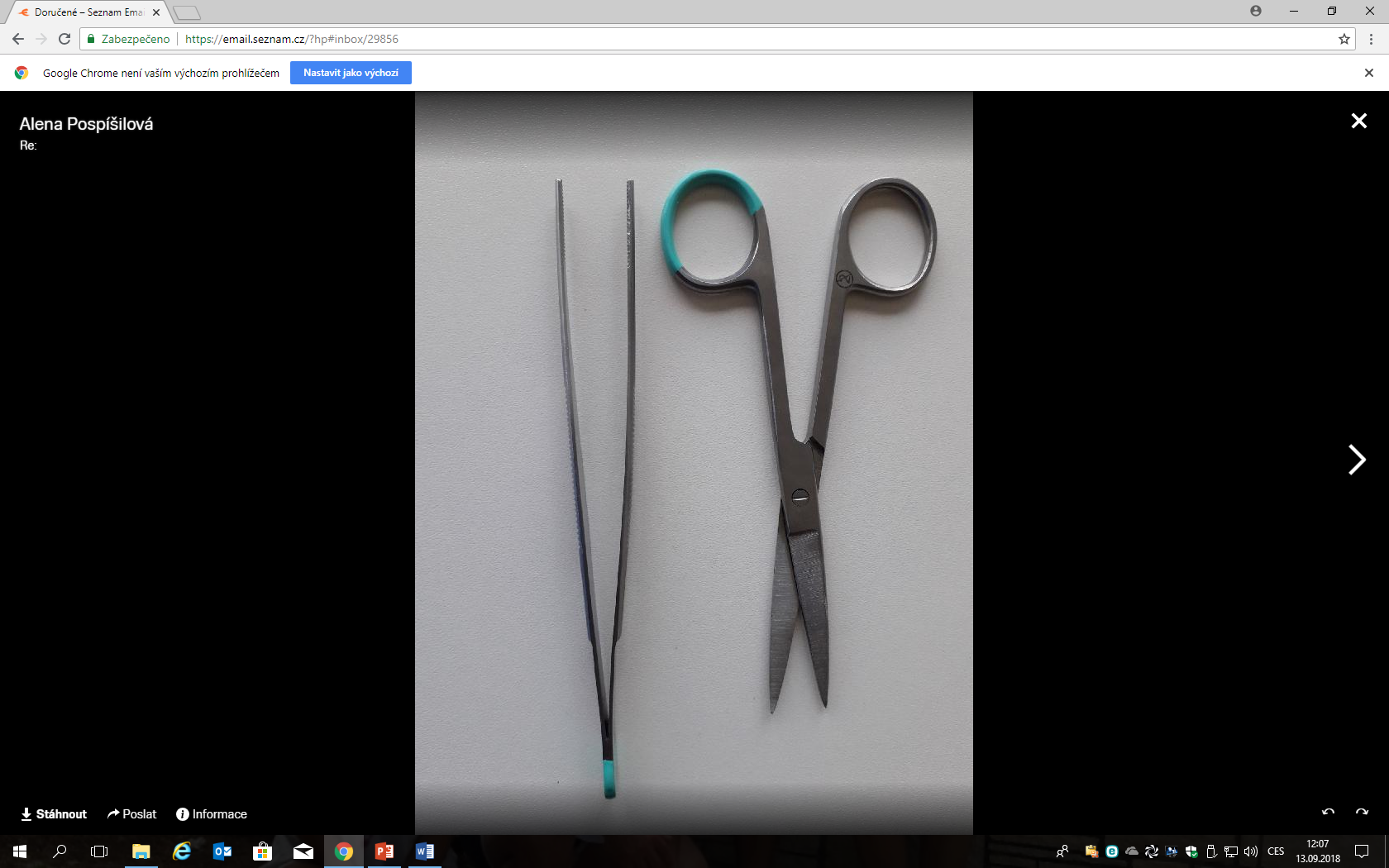 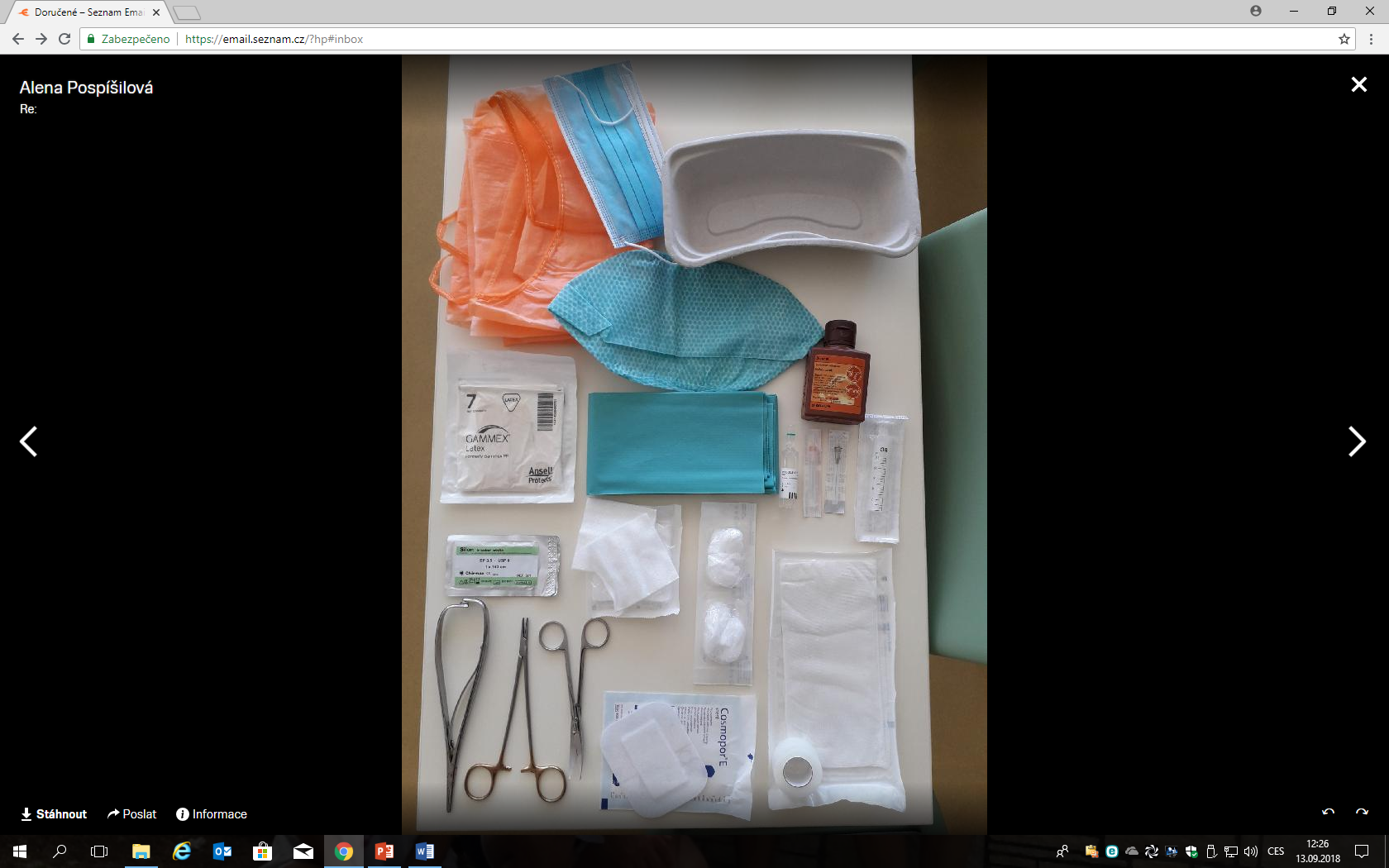 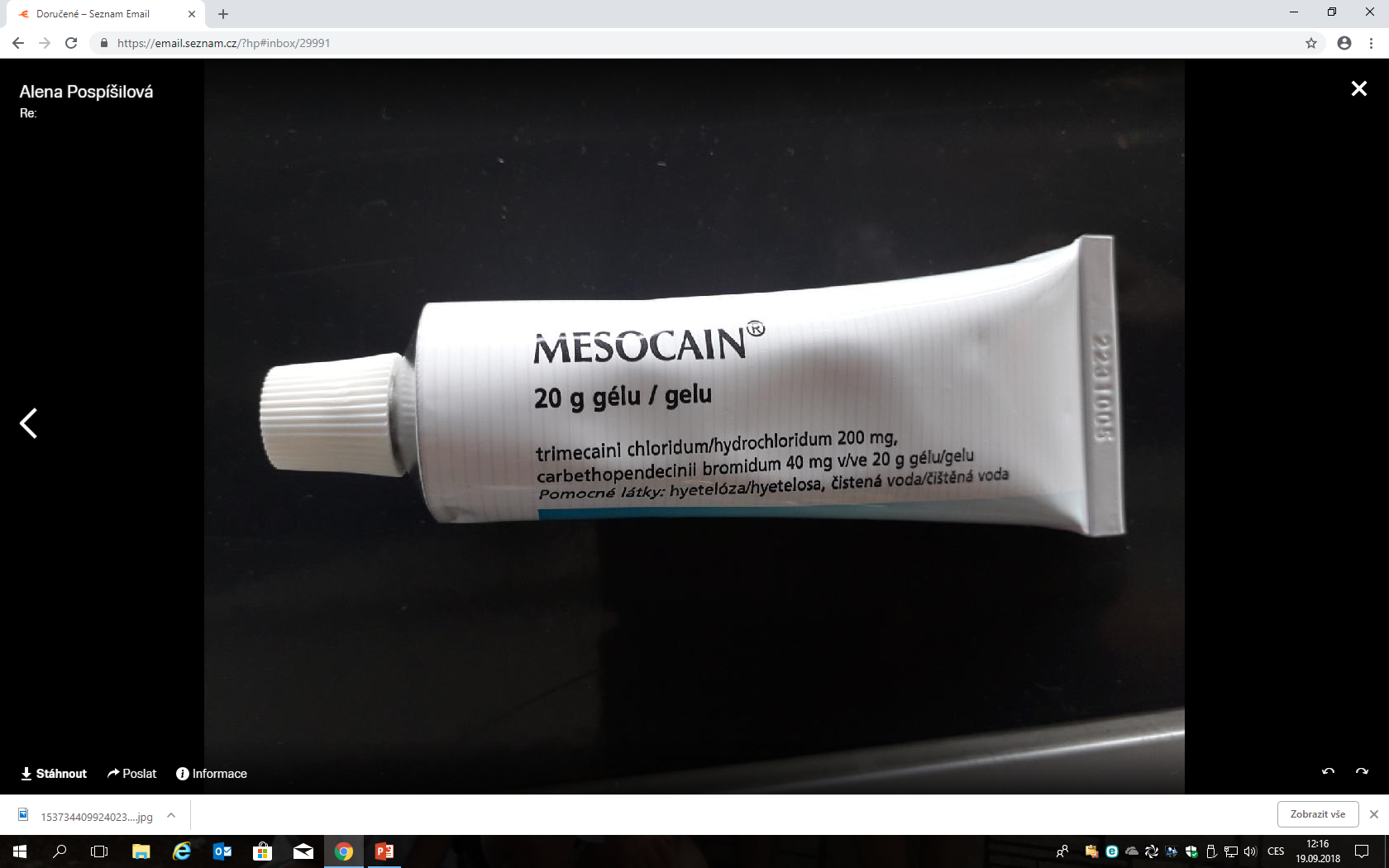 Sterilní krytí na otření
2 krát
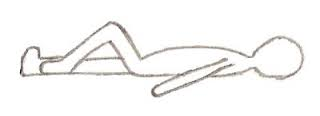 PŘEVAZ DRÉNU
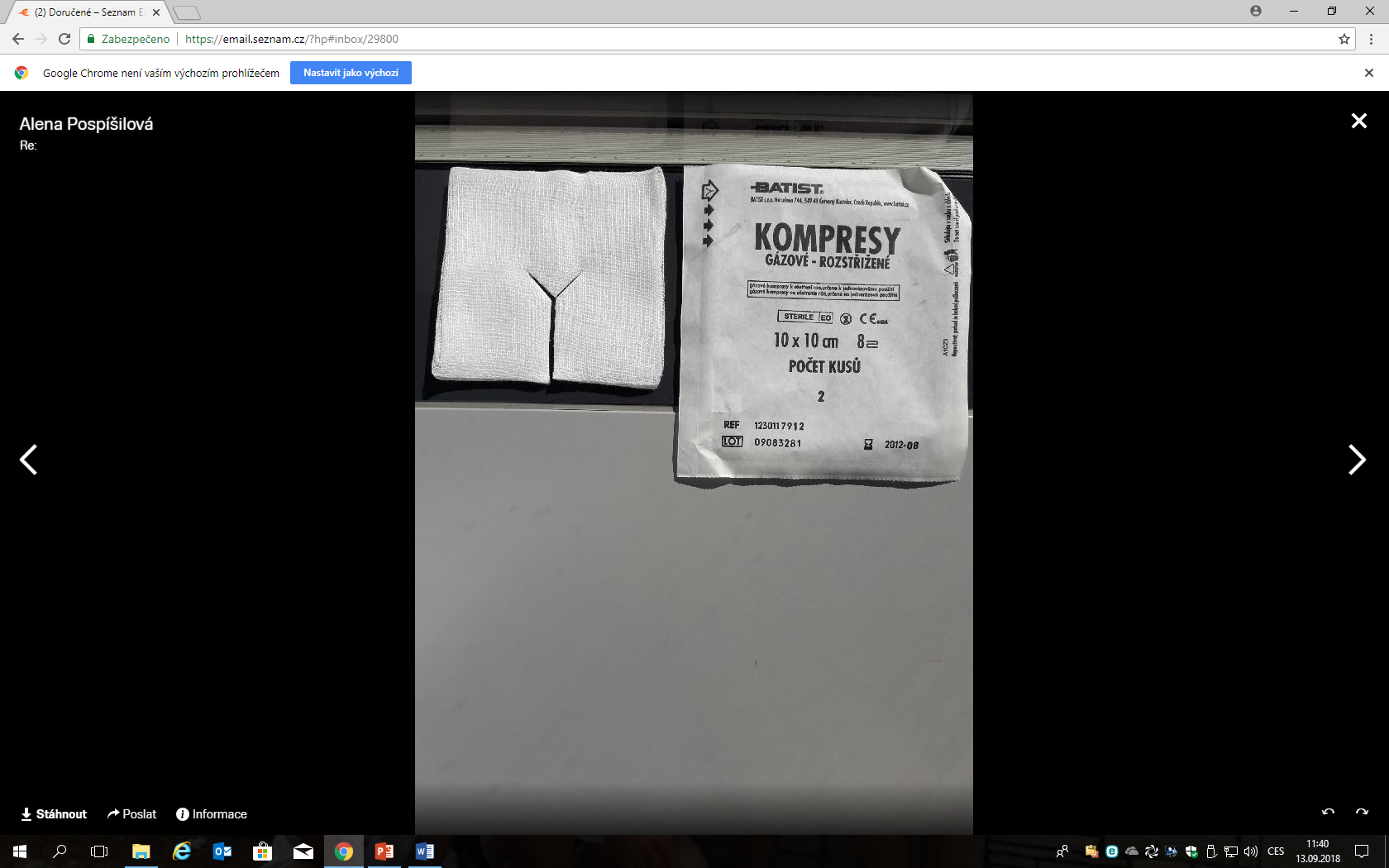 EXTRAKCE DRÉNU
NASTŘIŽENÉ KRYTÍ VE TVARU „Y“
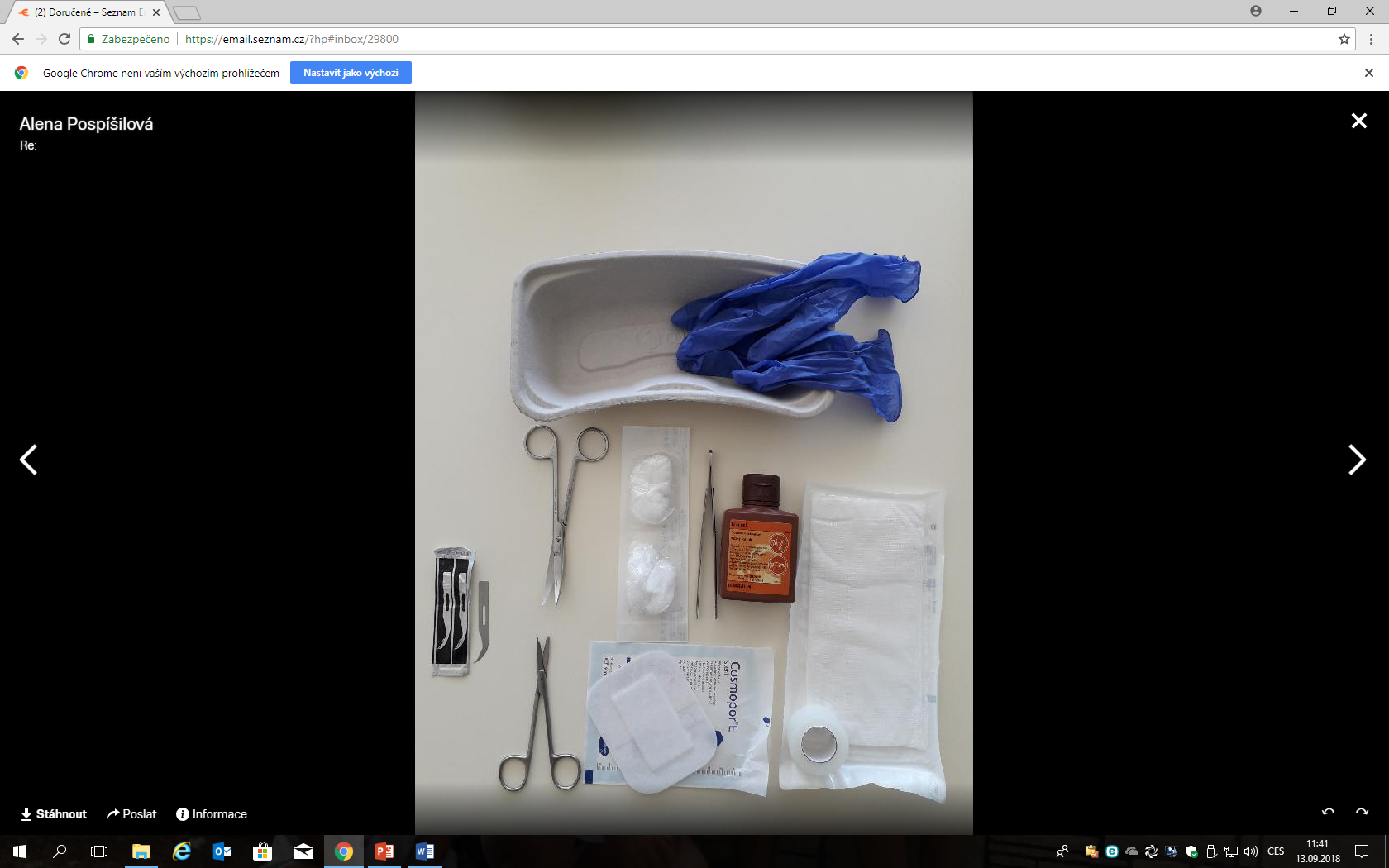 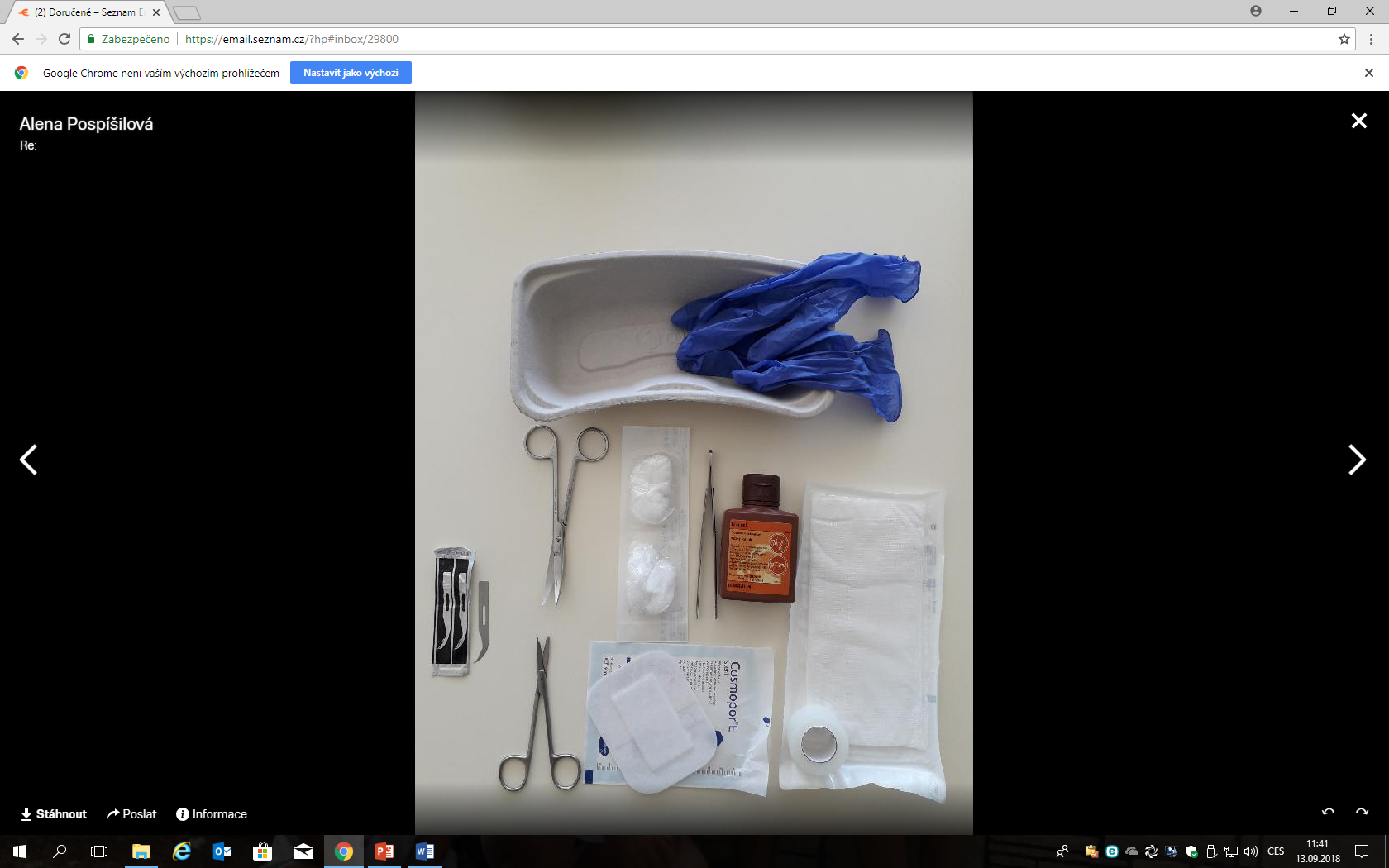 nebo
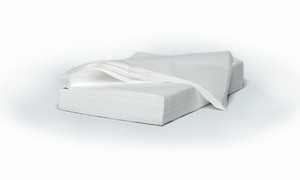 Buničitá vata
SPRÁVNÁ TECHNIKA PŘILOŽENÍ A PŘIPEVNĚNÍ STERILNÍHO KRYTÍ NA RÁNU
ZVOLÍME VHODNOU VELIKOST A TYP KRYTÍ
Obalu sterilního krytí se dotýkáme vždy čistýma rukama (ne v rukavicích, ve kterých byl sejmut použitý obvaz)
Solvaline = speciální sterilní vysoce savý obvaz, který se nelepí na ránu - přikládá se na rány hojící se per secundam
Savka = sací kompese, která již není sterilní, přikládá se na sterilní krytí k navýšení savosti (barevnou vrstvou nahoru)
Nastřižené krytí - sterilní krytí nastřižené do tvaru Y
Přiložený obvaz kontrolujeme, zda se neposunuje, neškrtí, je správně založen, neprosakuje sekret z rány
obvaz musí plnit funkci, pro kterou byl použit (ochrana rány, odvod sekrece)

SPRÁVNÉ PŘICHYCENÍ STERILNÍHO KRYTÍ OBVAZU NÁPLASTÍ
NIKDY NELEPÍME RÁNU SVISLE NEBO DO KŘÍŽE
Tři vodorovné pruhy
Vyhýbáme se drénům, stomickým pomůckám a ochlupení
Přesah náplastí by měl být 5 - 10 cm přes krytí rány
Vhodné je odtrhnout náplast z cívky a teprve poté lepit na tělo pacienta
Dávejte pozor abyste se cívkou náplasti nedotkli těla nemocného; cívku náplasti neodkládejte do lůžka pacienta (prevence šíření infekce)
Možnost užít celoplošné krytí (např. Cosmopor)

BŘIŠNÍ PÁS PODPŮRNÝ = VERBA
Prevence dehiscence rány - indikuje lékař
Přikládá se na oděv - nutno hlídat jeho správnou pozici 
Pacient jí musí mít nasazenou vždy, pokud neleží (chůze, posazování, stoj)
Růžné velikosti (1 - 5) označené barevně, nebo šitá na míru pacienta
Verba označená popisem CHIR - A je majetkem oddělení, neoznačení je pacienta
Použitou (znečištěnou) verbu oddělení lze dát do špinavého prádla (PACIENTOVU NIKOLIV)
SPRÁVNĚ
ŠPATNĚ
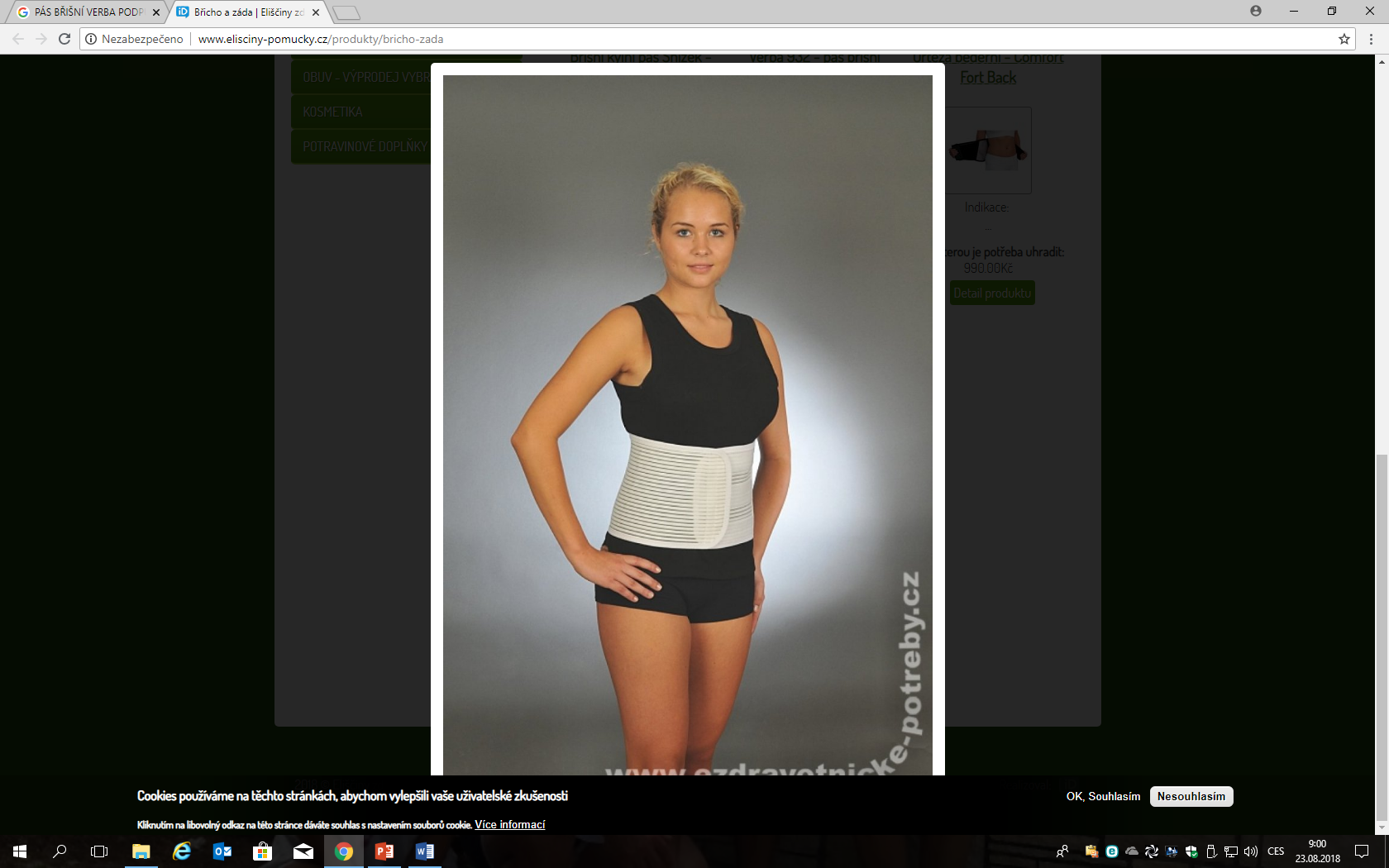 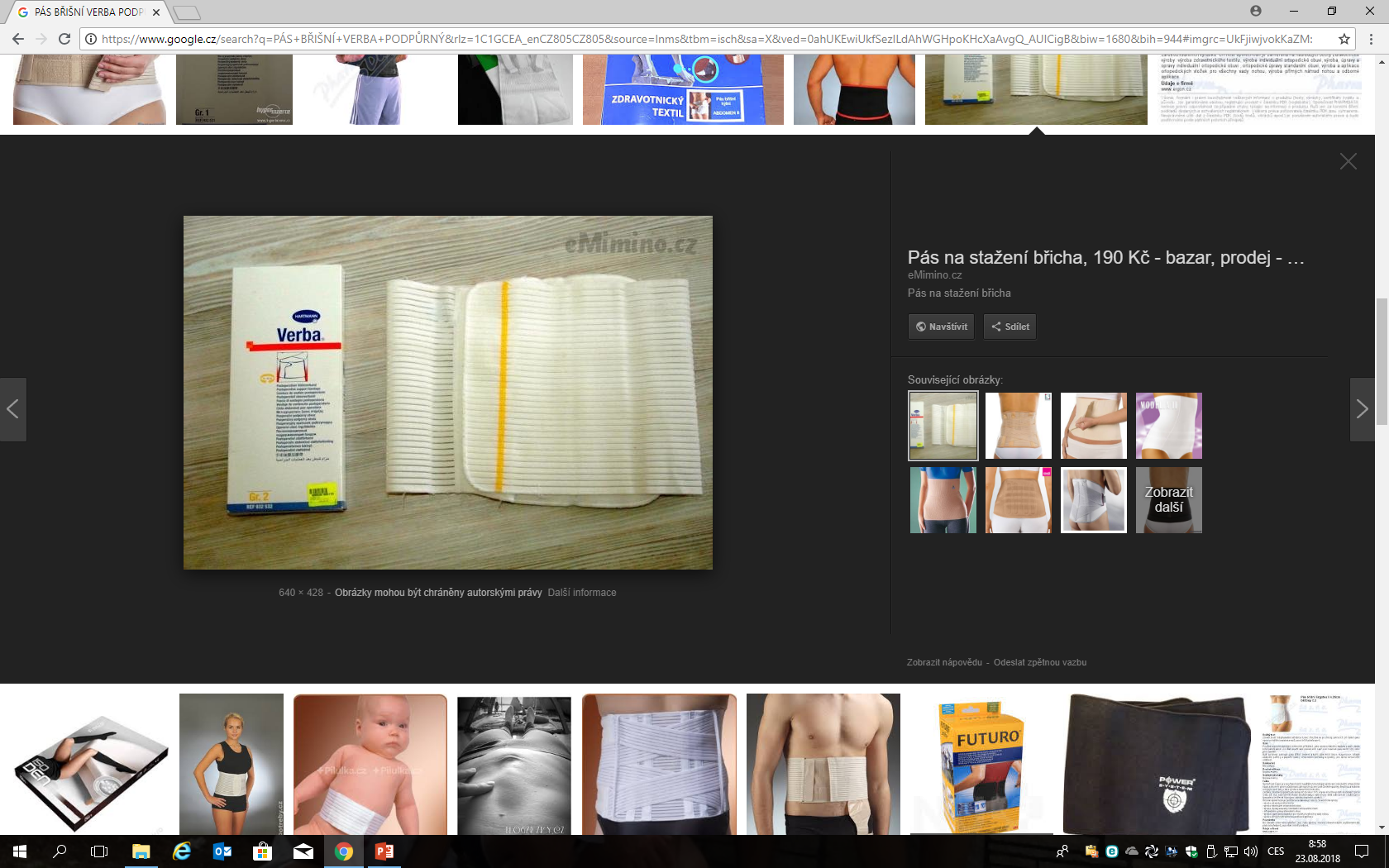 36
Lékařská fakulta Masarykovy univerzity, Katedra ošetřovatelství a porodní asistence
POMŮCKY
PÉČE O OPERAČNÍ RÁNU - standart
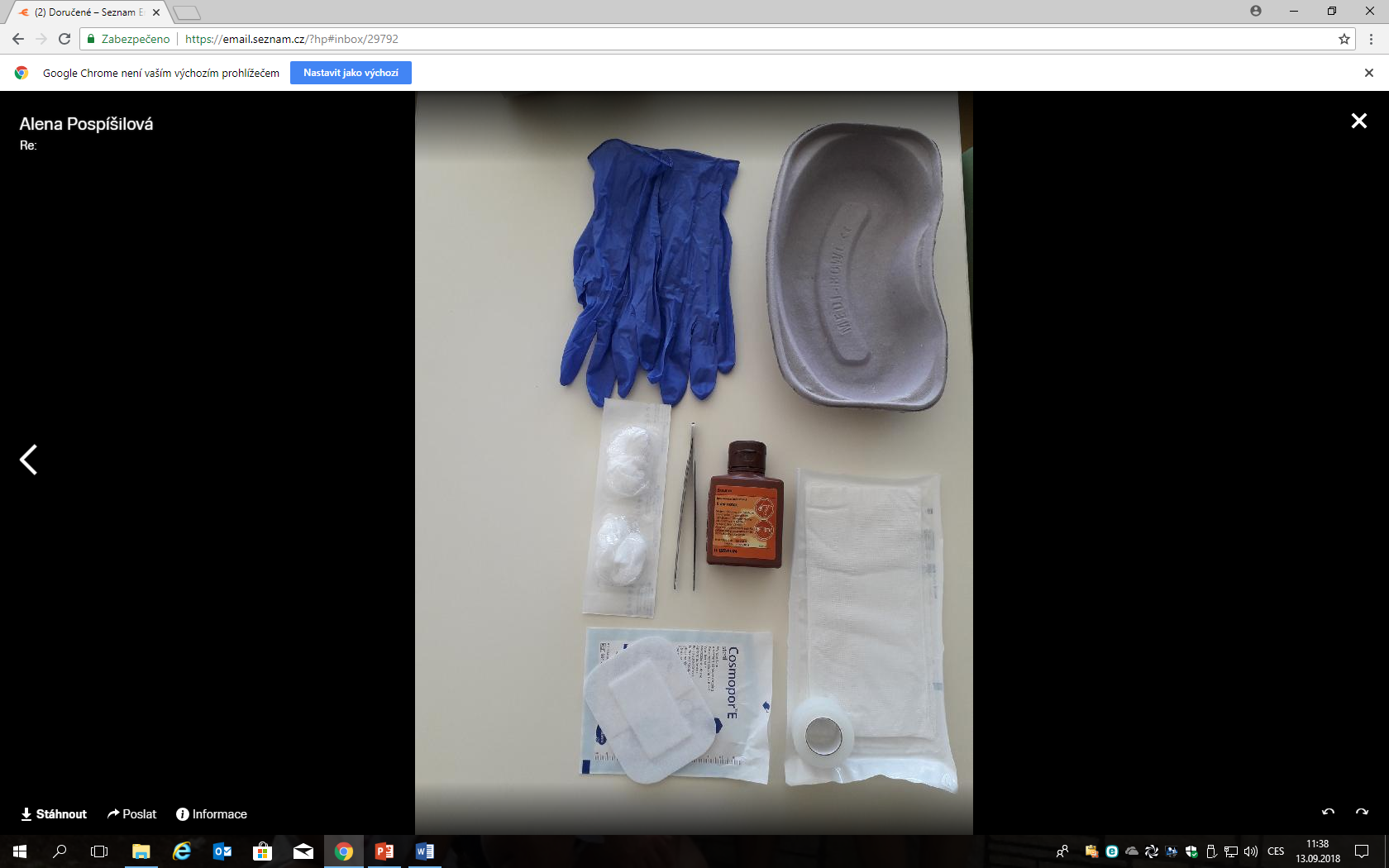 Dle indikace podej pacientovi cca. 30 min před převazem analgetika, informuj pacienta a uprav jeho  polohu 
Do lůžka pacienta umísti emitní misku a připrav rukavice pro odstranění použitého krytí
Nasaď si rukavice a odstraň krytí z rány (na CHK provádí lékař)
Podávkami vytáhni z kazety pinzetu (za střed nástroje) a uchop ji do ruky za úchopovou část (nedotkni se podávek)
Do pinzety vlož tampón
z obalu vyndej podávkami nebo sterilní pinzetou - pozor na znesterilnění
Nad emitní miskou u lůžka pacienta z výšky cca 5 cm na tampón aplikuj  dostatečné množstvím vhodné dezinfekce (láhev od dezinfekce se nesmí dotknout tampónu) a pinzetu s tampónem podej lékaři 
Společně s lékařem sleduj hojení rány a známky ranné infekce
Lékař provede dezinfekci rány od nejčistější zóny k nejšpinavější
Podej lékaři vhodné sterilní krytí
Sterilní krytí připevni (náplastí, obvazem) - dbej na správnou techniku přiložení a uchycení sterilního krytí)
Proveď fixaci drénů (nahraď tu stávající)
Dle zvyklosti oddělení proveď záznam do dokumentace, ukliď pomůcky


Pokud u pacienta převazujeme více ran, vždy postupujeme od méně kontaminované k více kontaminované. Např. 1. extrakce CVK, 2. převaz břicha, 3. převaz v perianální oblasti. Pokud toto není dodrženo, je třeba vyměnit chirurgické nástroje.
Rukavice
Emitní miska
Tampóny - sterilní
Dezinfekce
Pinzeta - sterilní
Sterilní krytí
POSTUP DEZINFEKCE
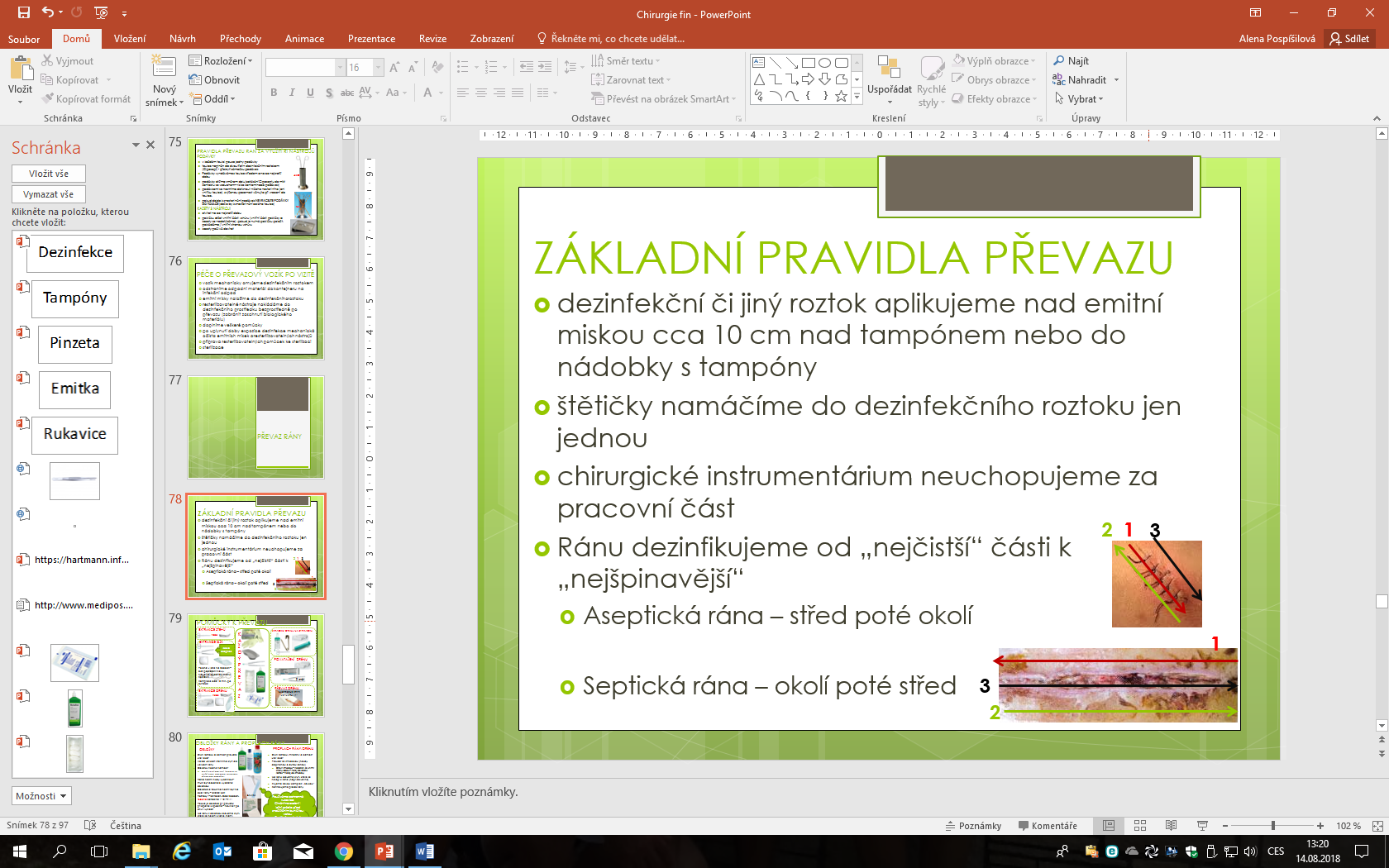 Dezinfekce rány hojící se per primam (tahy dezinfekcí)
Výstupy drénů dezinfikujeme nakonec
37
Lékařská fakulta Masarykovy univerzity, Katedra ošetřovatelství a porodní asistence
PÉČE O OPERAČNÍ RÁNU -  extrakce stehů
POMŮCKY
Postup shodný jako u péče o operační ránu - standart
Lékaři musí být podána anatomická pinzeta
Po dezinfekci rány podáváme sterilní hrotnaté nůžky nebo kopíčko - lékař odstraní stehy
Dle požadavku lékaře podej:  podávkami nový tampón a dezinfekci (dbej na to, aby se lékař pinzetou nedotkl podávek), nebo sterilní krytí
Ránu většinou již necháváme „na volno“ = bez obvazu
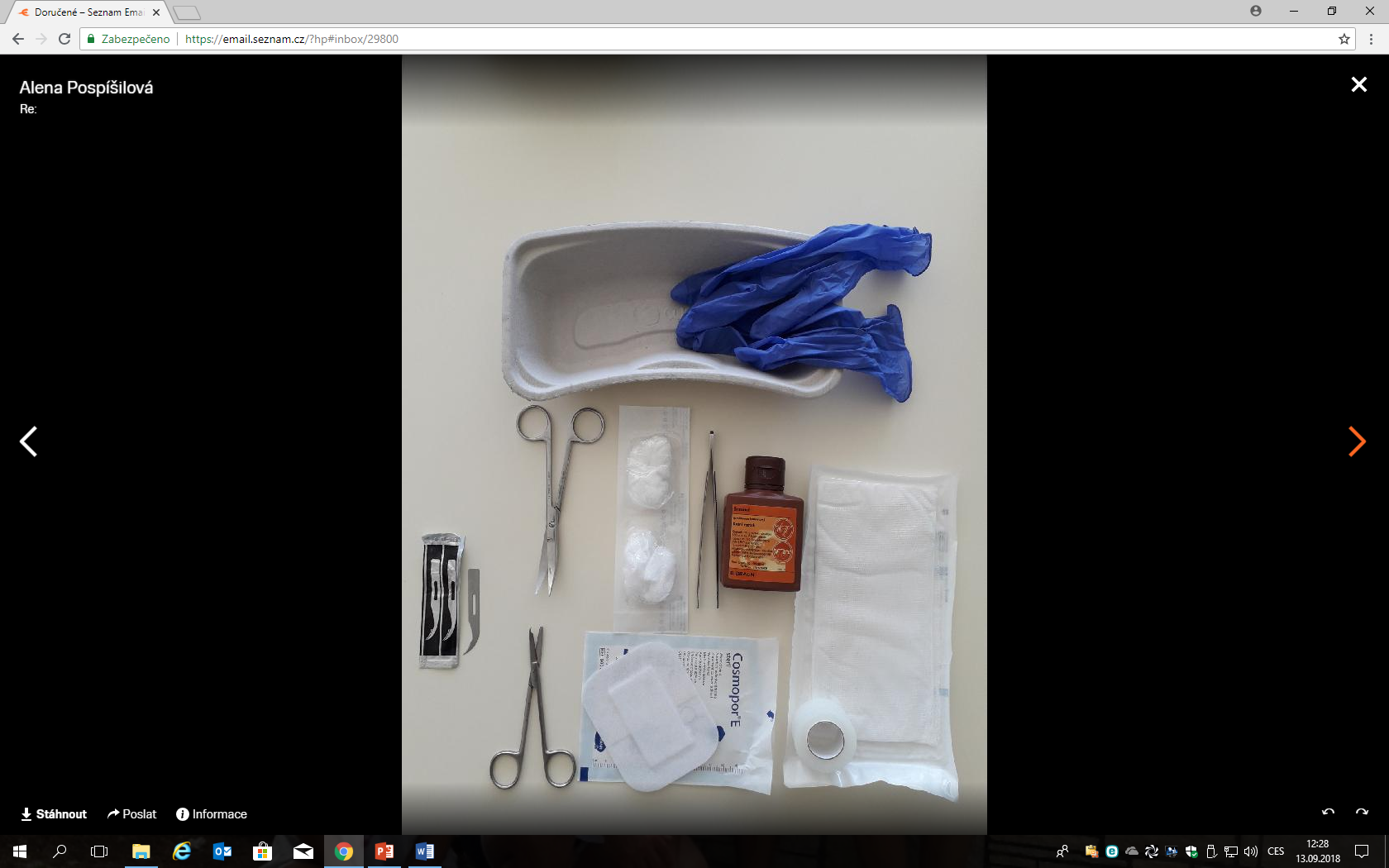 Emitní miska a rukavice
Tampóny - sterilní
Pinzeta musí být anatomická
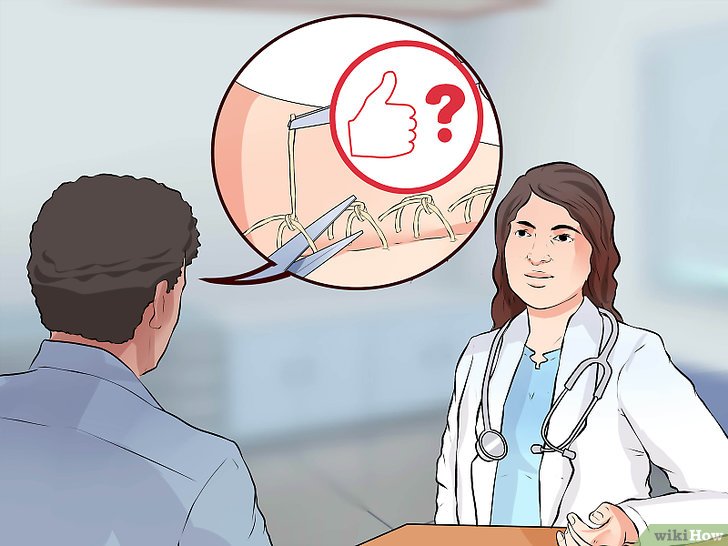 Dezinfekce
Nůžky hrotnaté na vytahování stehů
Sterilní krytí
Kopíčko k extrakci stehů
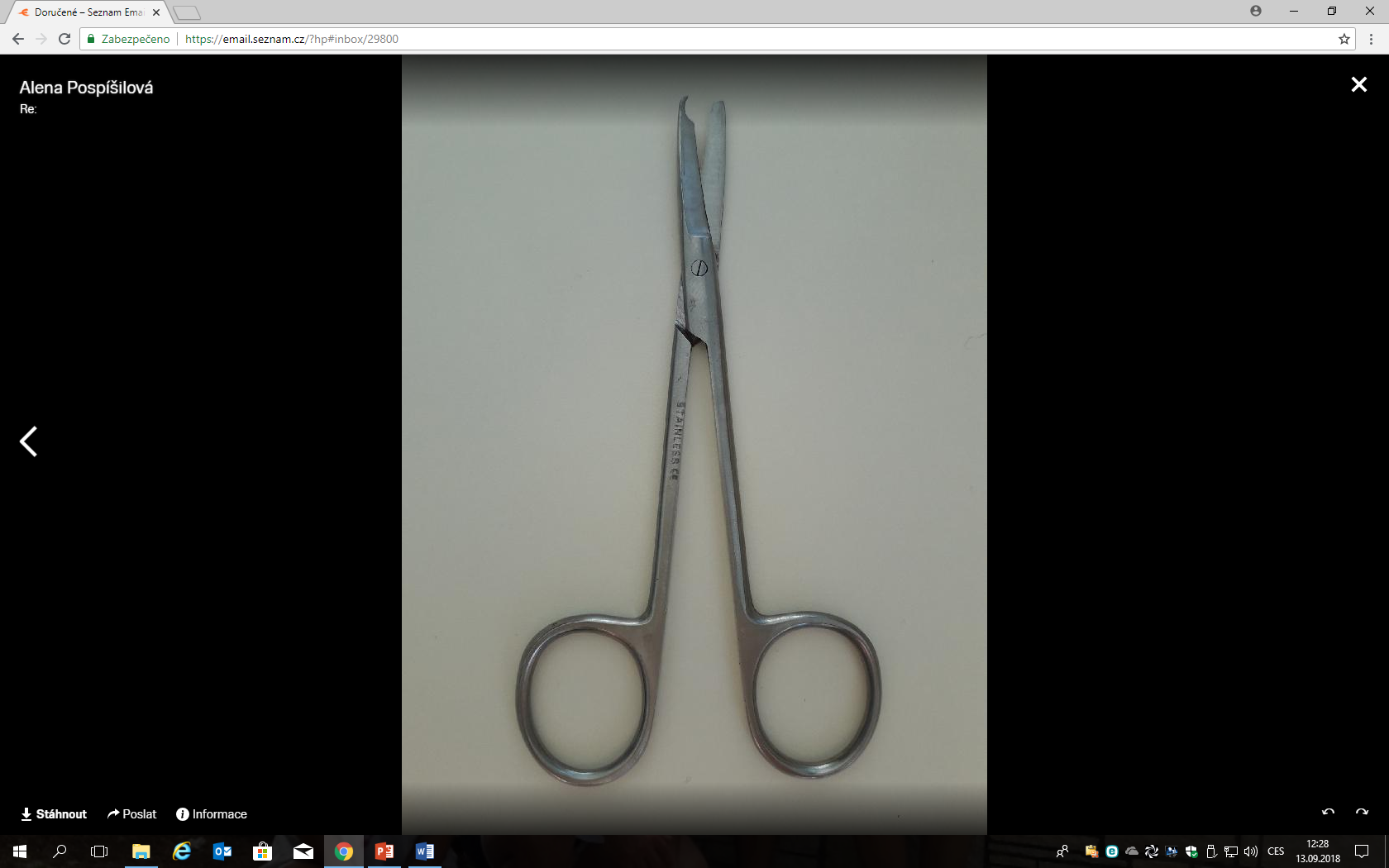 Nůžky na vytahování stehů
38
Lékařská fakulta Masarykovy univerzity, Katedra ošetřovatelství a porodní asistence
POSTUP DEZINFEKCE
PÉČE O OPERAČNÍ RÁNU - nehojící se rána
POKUD JE PLÁNOVÁN ODBĚR VZORKU Z RÁNY NA MIKROBIOLOGICKÉ VYŠETŘENÍ, MUSÍ ODBĚR PROBĚHNOUT PŘED DEZINFEKCÍ RÁNY! 
Postup shodný jako u péče o operační ránu - standart
Dezinfekce rány v opačném pořadí - okolí a pak střed
Lékaři podávám chirurgickou pinzetu 
Dle požadavku hrotnaté nůžky či exkochlerační lžičku a sterilní krytí na očistu nástrojů
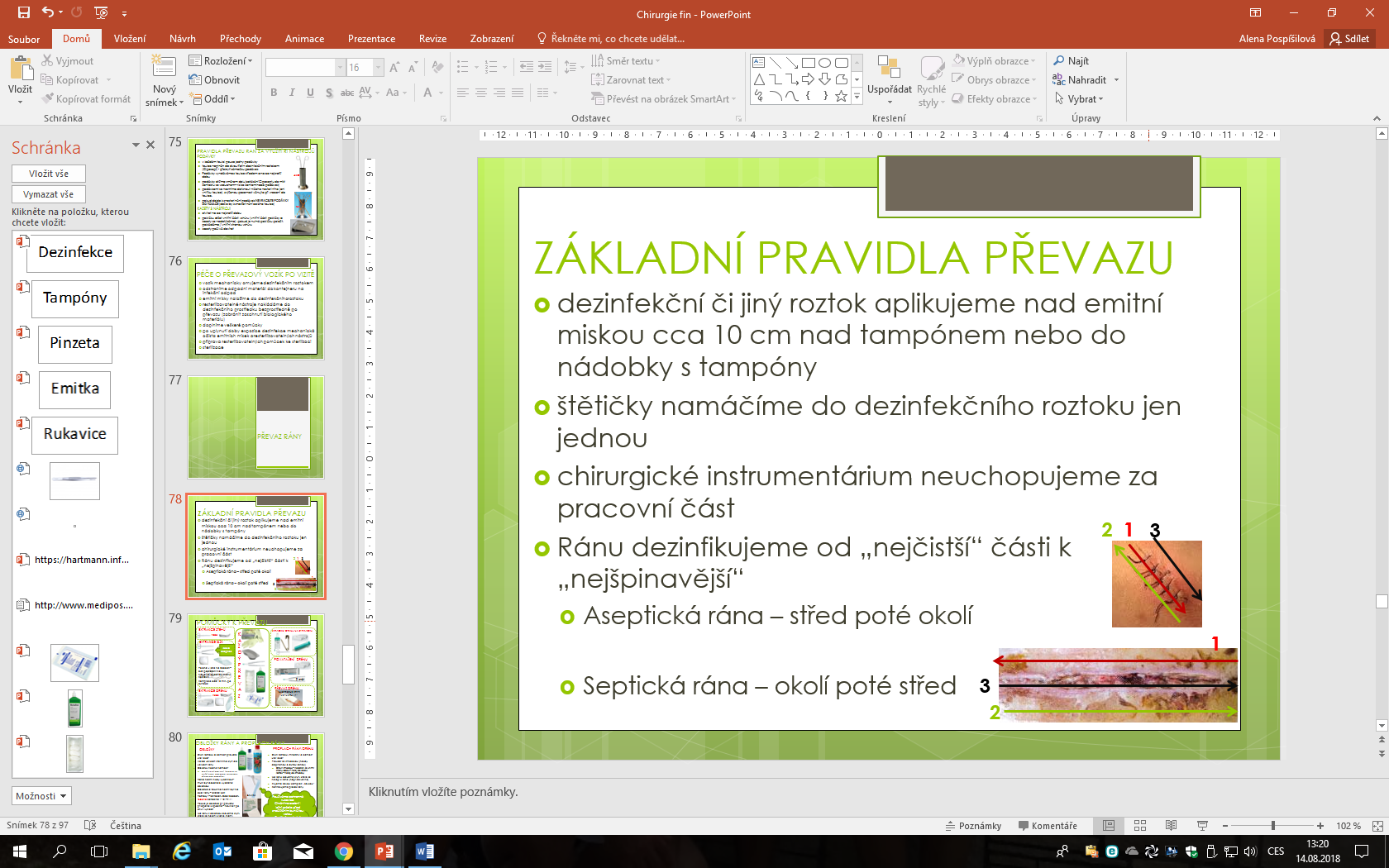 Dezinfekce - rána septická
Obložky rány
Do rány se vkládá sterilní krytí namočené v léčivém/dezinfekčním roztoku
Nejčastěji používané:
Debriecasan
Prontosan
Octenisept: nesmí přijít do kontaktu s jodovou dezinfekcí - fialové zbarvení 
Betadine: na obložky se VŽDY používá ředěná (obvykle 1:10)
Višněvského suspenze: nutno láhev důkladně protřepat
Zvol vhodnou velikost sterilního krytí (dle velikosti rány)
Otevři sterilní krytí tak, aby ses nedotkl vnitřní strany obalu
Aplikuj do obalu na krytí dostatečné množství roztoku, aby obložky byly celé navlhčené - zavři obal krytí a promni - podej lékaři
Obložky musí být do rány vloženy tak, aby vyplnily celou ránu a nepřečnívaly na okolní tkáň - vkládej obložky jednotlivě
Výplach rány
Do rány je za využití stříkačky aplikovaný roztok
Nejčastěji používané:
Peroxid vodíku
Prontosan
Betadine: VŽDY se používá ředěná (obvykle 1:10)
Vyber stříkačku vhodné velikosti (5 - 10 ml)
Otevři obal stříkačky tak, abys neznesteril vnitřní část
Aplikuj do obalu stříkačky roztok - nasaj do stříkačky -podej lékaři
Podej sterilní krytí na vysušení rány
Další osoba si nasadí gumové rukavice a pomocí buničité vaty zabrání znečistění pacienta a lůžka - buničitá vata se nesmí dotknout rány
Na ránu přiložte krytí Solvaline = vysoce savé krytí, které se nelepí k ráně, udržuje stálou teplotu a v ráně
Na solvaline krytí přilož savé krytí (savku)
Sledujte prosak z rány
Při převazech indikovaných víckrát denně rozvrhněte jejich harmonogram (aby nevysychaly obložky, rána byla vystavená působení léčivého přípravku v pravidelných intervalech)
PARAMETRY HODNOCENÉ NA RÁNĚ
40
Lékařská fakulta Masarykovy univerzity, Katedra ošetřovatelství a porodní asistence
RÁNA = VULNUSCHIRURGICKÁ RÁNA = INCIZE
Hojení = reparace





Hojení per primam = hojení bez komplikací
Hojení per secundam = prodloužené hojení – výskyt infekce v ráně, dehyscence rány = rozestup rány
Terciální hojení rány = sutura rány za 3 – 5 dnů od vzniku – rány s  rizikem vzniku infekce 
Nehojící se rána = rána, která se nezhojí více než 6 - 9 týdnů (např. bércové vředy, dekubitus)
Akutní rána
Exsudativní
fáze
Proliferační
fáze
Diferenciační
fáze
Chronická rána
Čištění
Granulace
Epitelizace
41
Lékařská fakulta Masarykovy univerzity, Katedra ošetřovatelství a porodní asistence
FAKTORY OVLIVŇUJÍCÍ HOJENÍ RAN
Zevní faktory
Lokální infekce 
Léky užívané pacientem 
Mechanické vlivy (imobilita, působení zevního tlaku)
Nežádoucí vlivy lokálně používaných antiseptik, antibiotik a chemických látek používaných při chemickém debridementu 
Devitalizovaná tkáň ponechaná na spodině rány 
Vysychání spodiny rány při aplikaci nevhodného krytí na ránu
Vnitřní faktory
Stav výživy (malnutrice, hypovitaminózy, deficity stopových prvků, obezita)
Dostatek kyslíku a živin v hojících se tkáních, 
Neadekvátní zánětlivé reakce organismu
Věk
42
Lékařská fakulta Masarykovy univerzity, Katedra ošetřovatelství a porodní asistence
PARAMETRY HODNOCENÉ NA RÁNĚ
Hojení per primam
Délka rány
Přiblížení okrajů rány
Tvorba jizvy
Sekrece krvavá (hemoragická) či serózní v přiměřeném množství je fyziologická.
Všechny rány
Lokalizace rány
Pohmoždění, hematom okolní v okolí rány
Prosak: množství a charakter (obkreslit, zkusit otisk na rukavici - hodnocení dle nasáknutí krycí vrstvy)  
Odtok z drénů: množství, charakter a zápach
Bolest
Hojení per secundam (nehojící se rány)
Velikost rány a vývoj v čase
Trojrozměrně  = délka šířka hloubka
Měřit pravítkem, obkreslit na fólii, fotodokumentace
Spodina rány (povlaky, nekróza, odloupávání tkáně, granulace, tvorba jizvy)
Okolní tkáň (puchýřky, macerace, erytém) 
Prosak: množství a charakter (purulentní)
Tvorba kapes a píštělí
Sekrece zkalená či purulentní.
Známky ránné infekce
Zkalený, purulentní sekret z rány (prosak, odpad z drénů)
Otok rány (napětí v ráně)
Zvýšená tělesná teplota a zvýšená teplota okolní kůže
Zarudnutí okolní kůže
Nepříjemný (hnilobný) zápach
Porucha funkce
Bolest
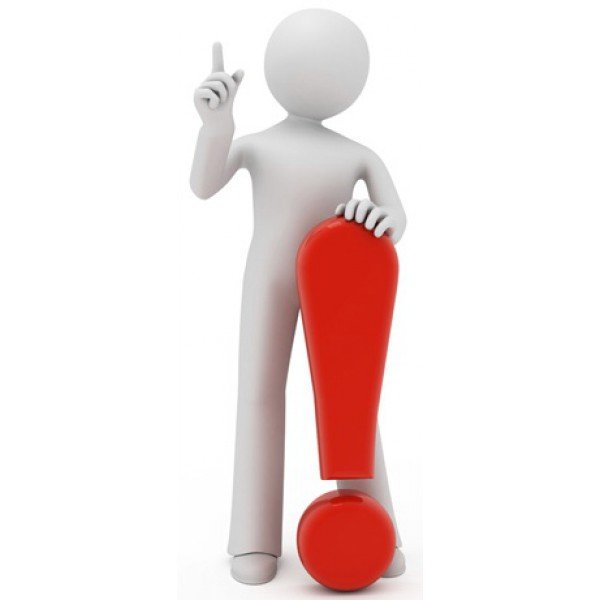 43
Lékařská fakulta Masarykovy univerzity, Katedra ošetřovatelství a porodní asistence
HODNOCENÍ RÁNY - nehojící se rána
HODNOCENÍ RÁNY DLE WHC  = THE WOUND HEALING CONTINUUM
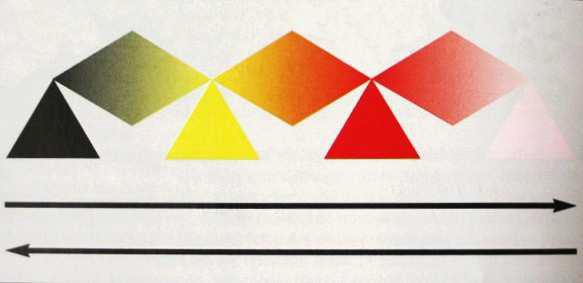 Hodnocení WHC probíhá na základě vzhledu spodiny rány
Černá barva = nejhorší
Růžová nejlepší
Dle vzhledu spodiny je aplikován TIME menegement hojení rány
špatně
dobře
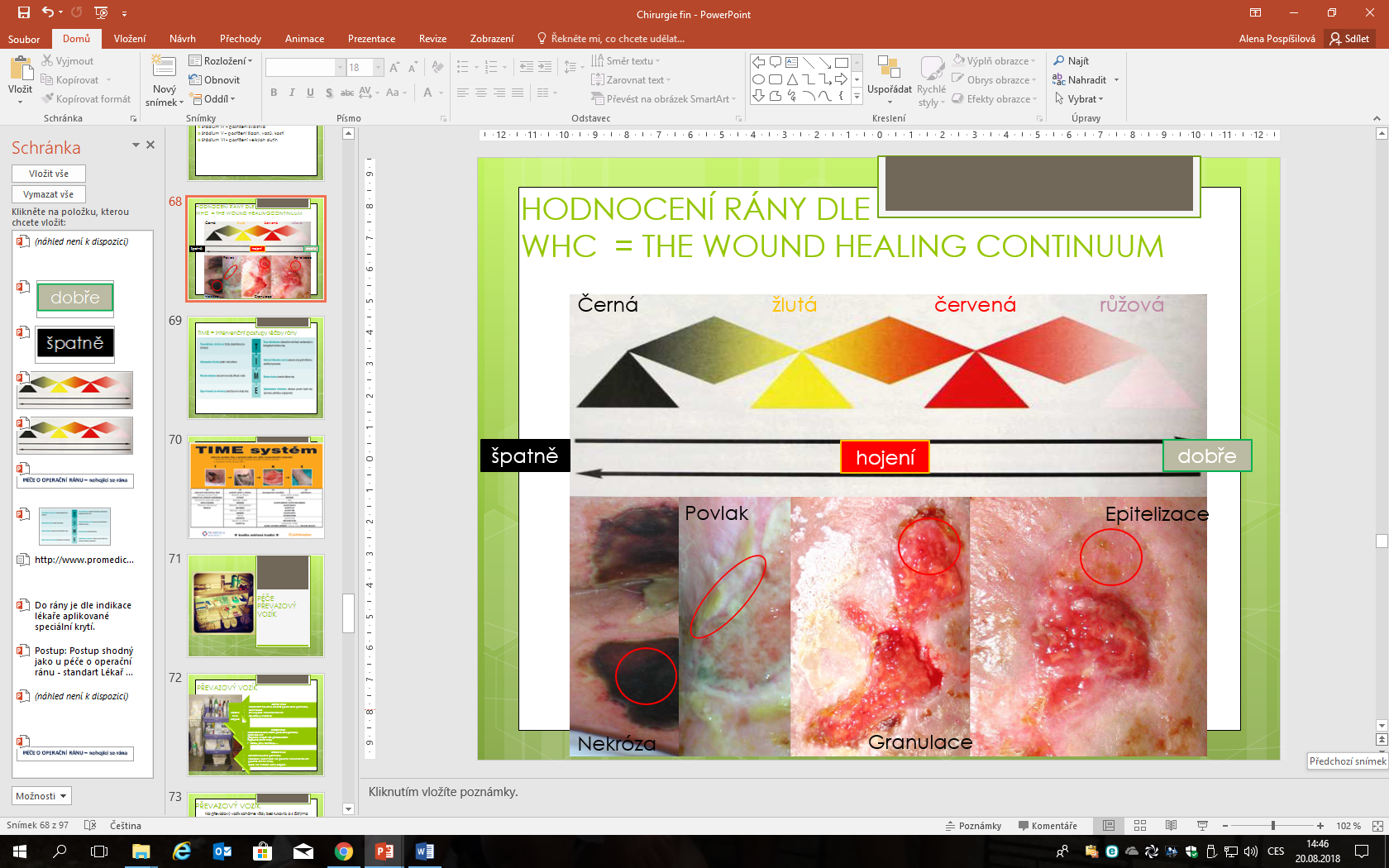 Hojení
I
T
E
M
ŘÍZENÍ HOJENÍ RÁNY = TIME management
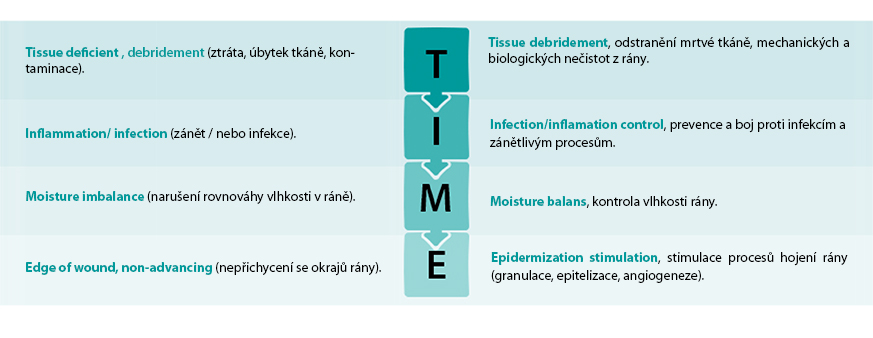 Jednotlivé kroky hojení nehojicí se rány - jejich sled je závislý na vzhledu spodiny rány (WHC)
44
Lékařská fakulta Masarykovy univerzity, Katedra ošetřovatelství a porodní asistence
PÉČE O OPERAČNÍ RÁNU - nehojící se rána - vlhké hojení ran
Do rány je dle indikace lékaře aplikované speciální krytí.
Výhody:
Optimální podmínky pro hojení rány dle fáze hojení ve kterém se rána nachází
Snížení četnosti převazů - tím eliminace zavlečení další sekundární infekce
Postup:
Postup shodný jako u péče o operační ránu - standart
Lékař indikuje druh krytí - sestra ustřihne za aseptických podmínek požadovanou velikost a podá lékaři - lékař vloží do rány - popřípadě zvlhčí aktivačním roztokem
Sterilní krytí
Četnost převazů dle typu použitého materiálu a dle indikace lékaře
DRÉNY
46
Lékařská fakulta Masarykovy univerzity, Katedra ošetřovatelství a porodní asistence
TYPY DRÉNŮ - PŘEHLED
DRÉNY PROFYLAKTICKÉ a TERAPEUTICKÉ
Odvod tekutin (plynů) z operační rány a somatických dutin. 
Odvod má zajistit rychlejší hojení, zamezení vzniku infekce a útlaku okolních tkání.
T DRÉN =  Kehrova drenáž - drén ve tvaru T
PTD = Perkutánní transhepatická drenáž
Na spád - sběrný sáček - odvod biliární sekrece
Uzavřený - proplachuje se za aseptických podmínek 3 krát denně 10 - 20 ml dle ordinace lékaře
VOLNÁ DRENÁŽ -odvod sekretu do obvazu 
Mulové drény - longeta
Rukavicové drény - rozstřižená sterilní gumová rukavice (opláchnout pudr sterilním roztokem) 
Korýtkové drény - podélně rozpůlená gumová hadička, propíchnutá spínacím špendlíkem (zamezení vpadnutí drénu do rány)
Zastřižený drén - hadička zajištěna spínacím špendlíkem - ústí do obvazu nebo do sběrného sáčku
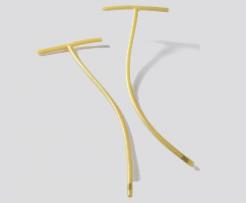 SPÁDOVÁ DRENÁŽ - odvod za využití gravitace
Drenáž do sběrného sáčku (BD - spádový břišní drén)
Sáček by měl být vždy pod úrovní drenážované oblasti = zamezení návratu sekretu do rány  - vracející sekret je rizikem pro vznik infekce
PLEURACAN - vytvořen punkčně
drén z pohrudniční dutiny
PENROUSŮV DRÉN – spádová drenáž
Tubulární kapilární drén
Drén složený z více tenkých hadiček
Nelze „povytáhnout“
PODTLAKOVÁ DRENÁŽ - odvod sekretu aktivně díky podtlaku ve sběrné nádobě
Redonova drenáž do nádobky s pod tlakem (R)
Na stříkačku (R na stř.)
Minimální velikost stříkačky 20 ml
Při ztrátě podtlaku vyměň nádoby, nebo podtlak obnov 20 ml stříkačkou
zalemuj drén
odezinfikuj propojení sběrné nádoby v místě kde ústí hadička k pacientovi
rozpoj systém
se sběrné nádoby odsaj vzduch
napoj zpět k pacientovi
odklemuj drén
Bez podtlaku
S podtlakem
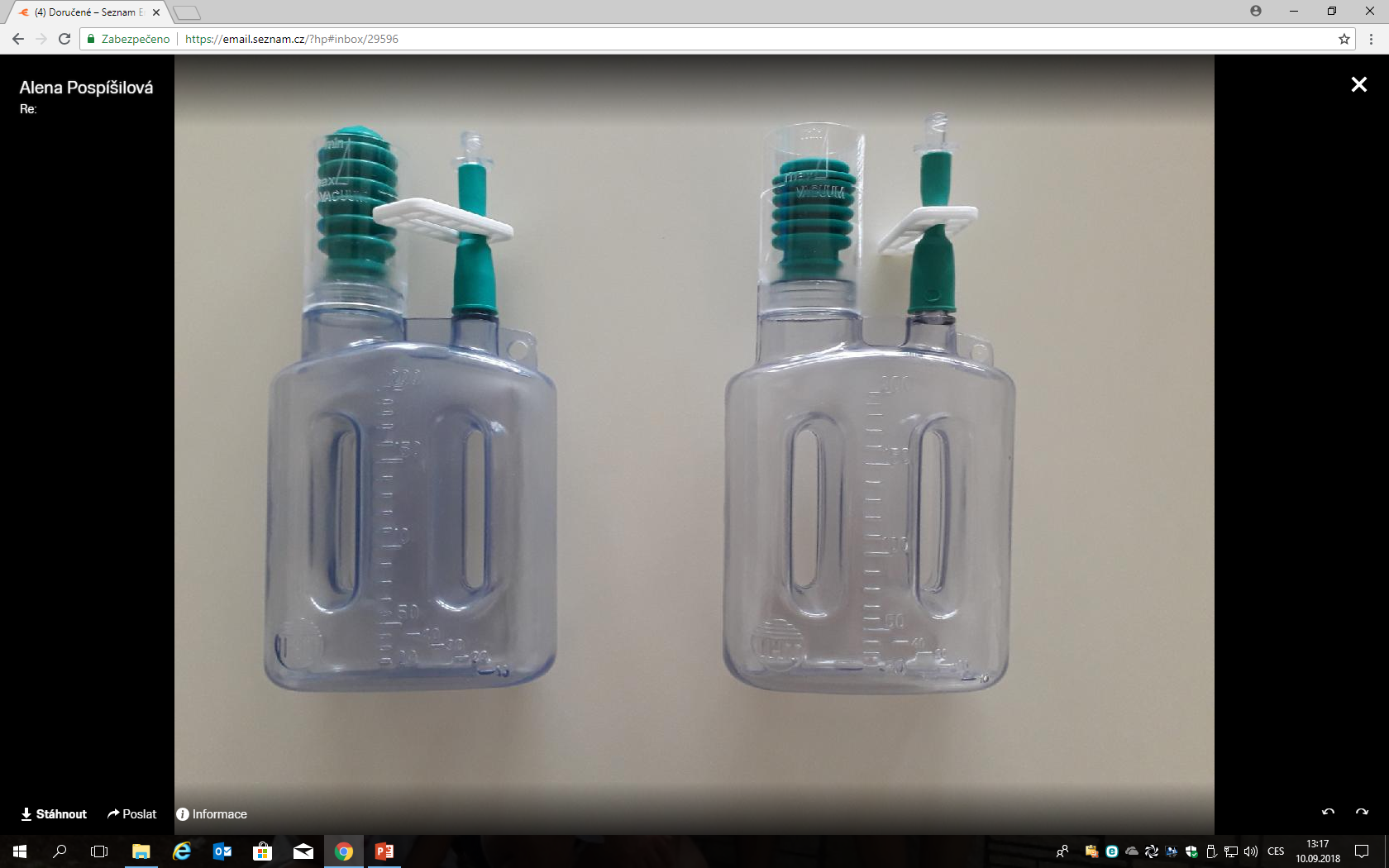 Podtlak ověřím povytažením pístu - píst se vrací = podtlak
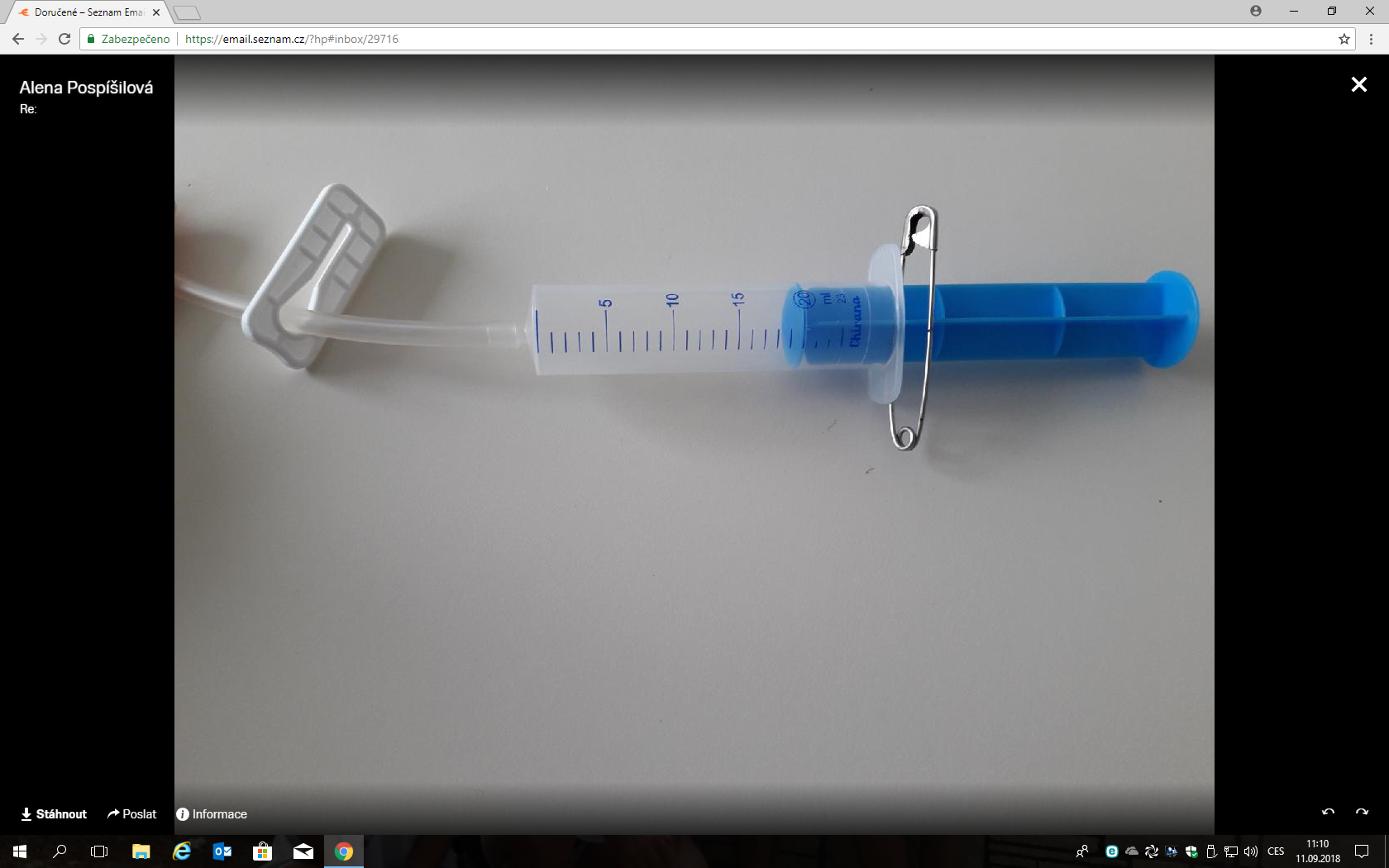 Vždy musí být naplněny obě komory
Sběrná komora
HRUDNÍ DRÉN  (HD)- Büllauova drenáž
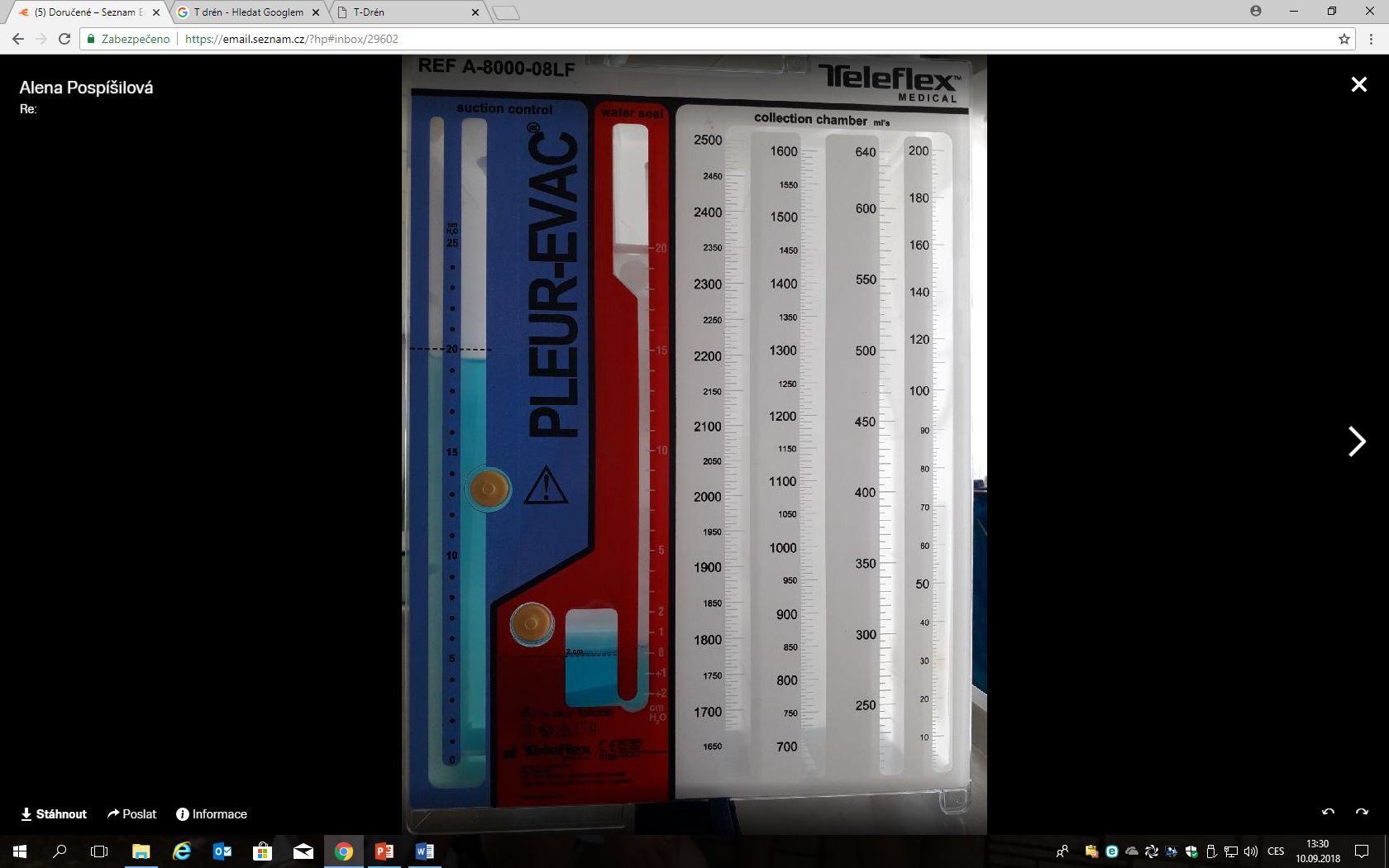 HDH2O - hrudní drén bez aktvního sání (vodní zámek musí být vždy u hrudních drénů)
AHS- hrudní drén z aktivním sáním - vodní zámek a napojení na aktivní sání
Odvod vzduchu nebo tekutiny  z hrudní dutiny 
Komora vodního uzávěru: brání nasávání vzduchu z okolí za využití vodního zámku sterilní vodou
Krabicový jednorázový drenážní systém - různý počet komor (např. ATRIUM ocean)
Drén musí stát v kolmé poloze pod úrovní hrudníku pacienta
Hadice nesmí být zalomené (vypodložit velkou vrstvou krytí)
Hadice nesmí být klemované (vyjma výměny sběrné nádoby - dvojí klemování)
Pravidelně kontrolujte funkčnost drenáže, těsnost zapojení, náplň vodního sloupce
Více informací v přiloženém návodu na použití
Komora regulace sání: plní se sterilní vodou dle požadovaného podtlaku
Komora vodního uzávěru: plní se sterilní vodou do 2 cm (cca 45 ml)
U aktivního hrudního sání
Klip se suchým zipem určený k fixaci  HD k lůžku pacienta
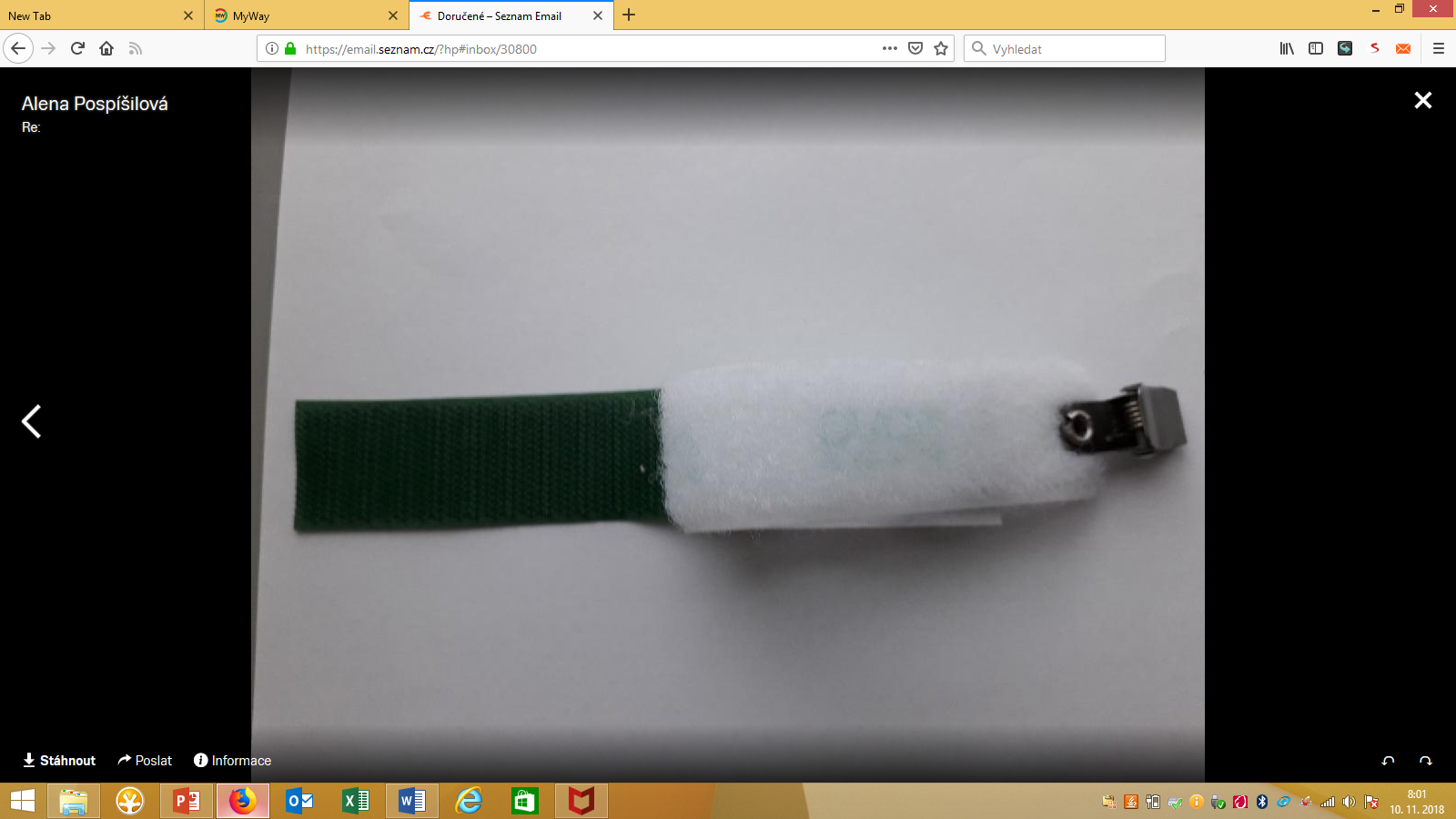 Lze napojit aktivní hrudní sání
Otvor pro plnění komory regulace sání
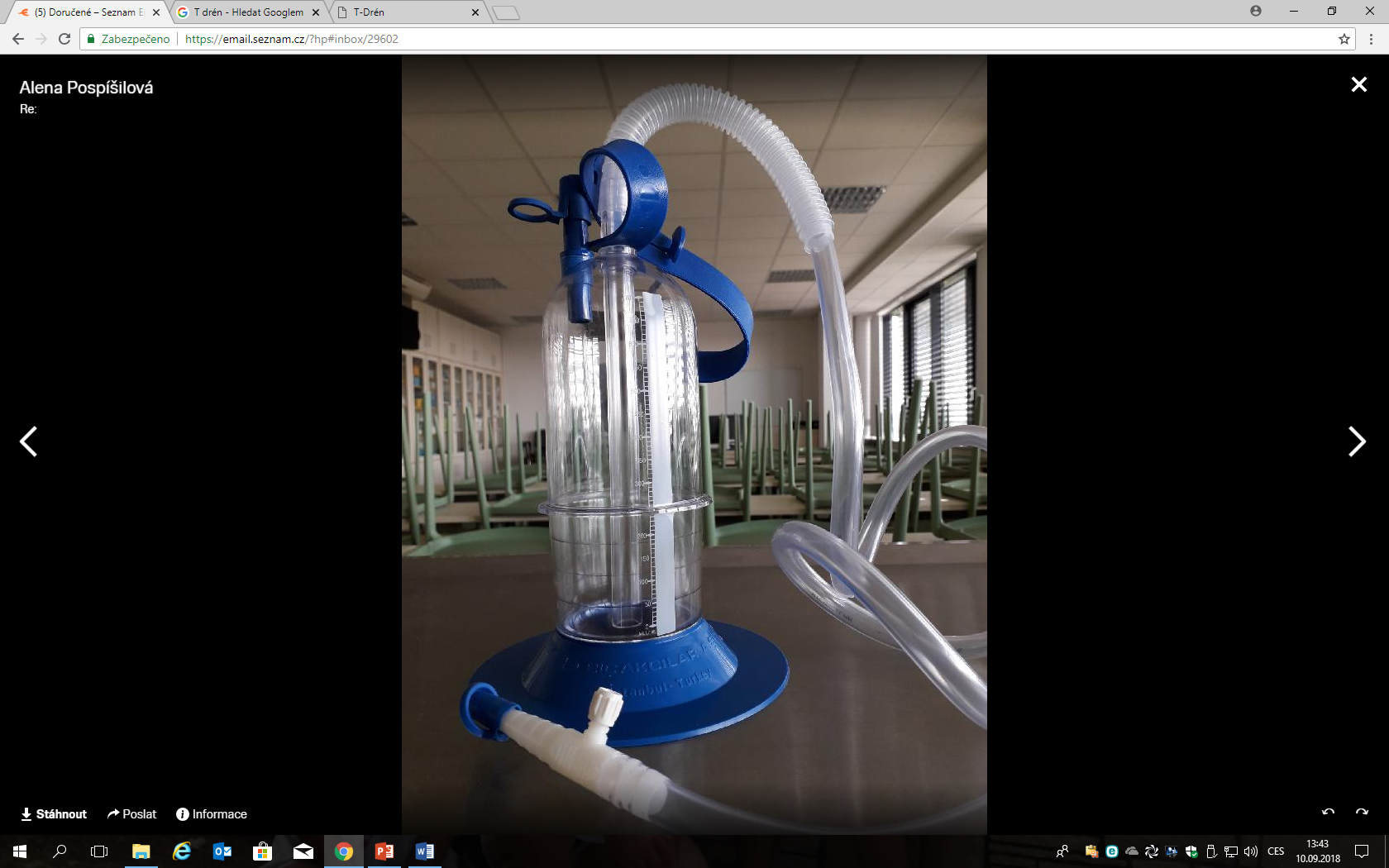 EXTRAKCE HRUDNÍHO DRÉNU
Postu jako u extrakce drénu
Pacient poloha v sedě a v inspiriu
Lékaři podejte na sterilní špachtli vazelínu - aplikuje jí na místo po vytažení drénu = prevence PNO
Po vytažení hrudního drénu se s odstupem dělá kontrolní RTG snímek k vyloučení PNO
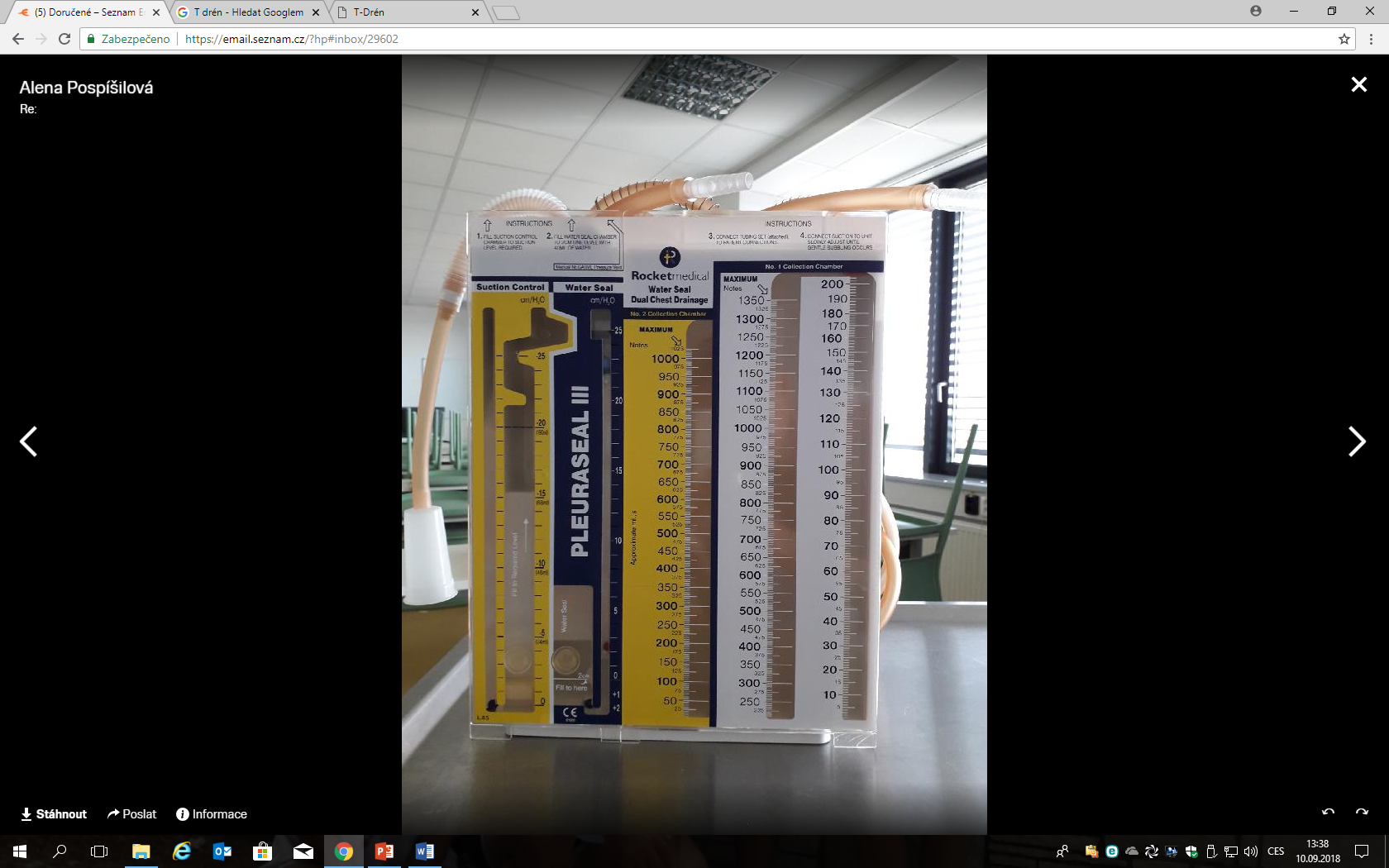 Nálevka na plnění Komory vodního uzávěru
Napojení pacienta -dvojhlavňový HD (lze napojit dva hrudní drény
Napojení pacienta -dvojhlavňový HD (lze napojit dva hrudní drény
Nálevka na plnění Komory vodního uzávěru
Napojení pacienta
Pouze vodní zámek
DRÉNY - SEKRECE Z DRÉNU
Nezbytné sledovat funkčnost, charakter, barvu a množství sekrece - konečná sumarizace se provádí v  6:00 hod
Sběrné sáčky - nepřesná kalibrace - měřte v odměrném válci
Redonova drenáž - nádobka, hrudní drén - značí se na nádobku fixem, do dokumentace se zaznamenává pouze množství, které přibylo od předchozí značky
Množství a charakter (barva) vypuštěné sekrece z drenážního systému se zapisuje do dokumentace pacienta
U podtlakové drenáže je nezbytné sledovat funkčnost, přítomnost podtlaku (podtlaková nádoba smrštění harmoniky, stříkačka - návrat pístu při jeho povytažení)
Dle potřeby a indikace měň sběrné nádoby
FYZIOLOGICKÉ (v přiměřeném množství)
HEMORAGICKÁ = SANGUINÓZNÍ = krev
SERÓZNÍ = čirý, jantarový
SEROSANGUINÓZNÍ = směs krve a serózní tekutiny
PŘÍZNAK INFEKCE
KALNÝ SEKRET 
PYURICKÝ SEKRET = hnisavý sekret – zeleně nebo žlutě zbarvený
SEKRET S PŘÍMĚSÍ (v břišním drénu patologie)
STERKORÁLNÍ = ENTERÁLNÍ = sekret obsahuje střevní obsah - zápach stolice
BILIÁRNÍ SEKRECE = sekret obsahuje žlučové kyseliny - hnědě zbarvený -  fyziologická v T drénu 
PANKREATICKÝ SEKRET = pankreatické šťávy - barva kávy s mlékem
ASCITES = čirý, mírně nažloutlý (připomíná fyziologickou moč)
50
Lékařská fakulta Masarykovy univerzity, Katedra ošetřovatelství a porodní asistence
PŘÍPRAVA STERILNÍHO VOZÍKU
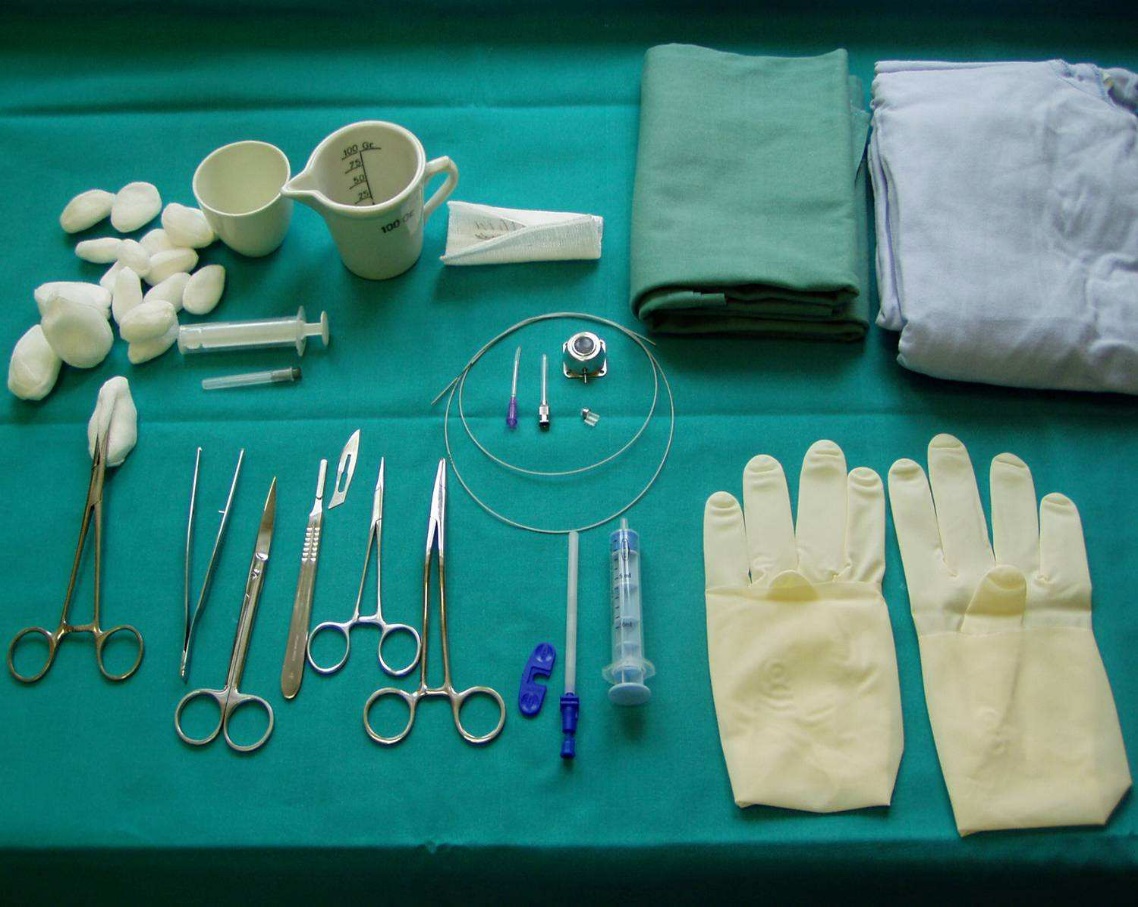 51
Lékařská fakulta Masarykovy univerzity, Katedra ošetřovatelství a porodní asistence
Pro zmírnění rizika kontaminace 
Chystejte vozík těsně před užitím na klidném místě
PŘÍPRAVA STOLKU
STOLEK
Celokovový
Pojízdný
Nejlépe dvojetážový
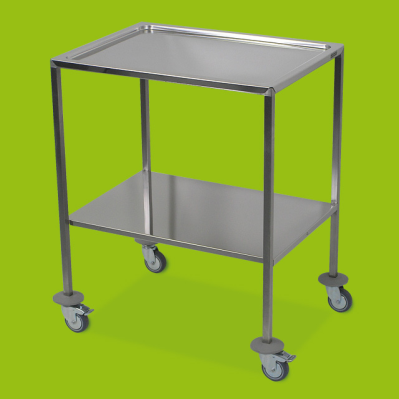 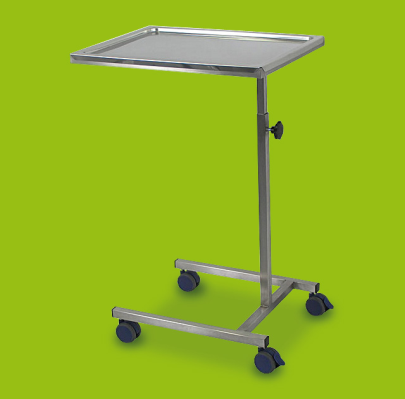 Očista
Mechanická očista
Dezinfekce postřiková
Vyčistit i kolečka
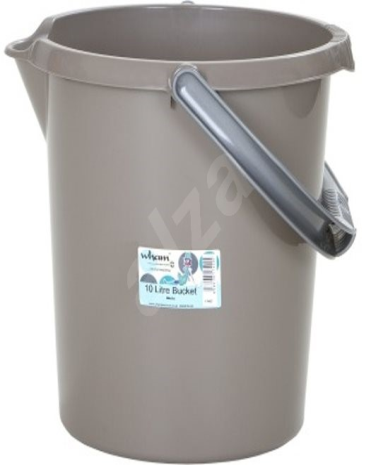 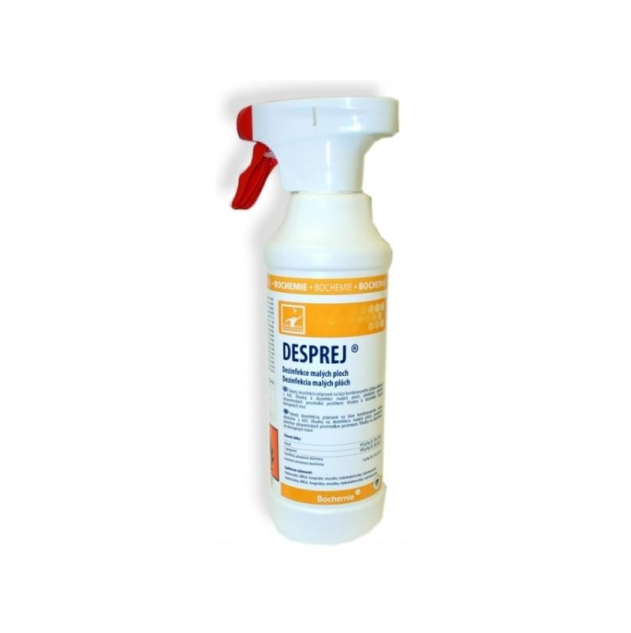 Rouškování
Ze zadul do předu
Dvoje podávky či sterilní rukavice
Překrýt 1/3 noh stolku
Vozík s pomůckami posléze překrýt sterilní rouškou ze předu do zadu
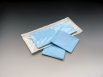 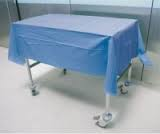 52
Lékařská fakulta Masarykovy univerzity, Katedra ošetřovatelství a porodní asistence
INSTRUMENTÁRIUM
HORNÍ ČÁST VOZÍKU
STERILNÍ pomůcky dle výkonu
Jehly (růžová natahování léků, aplikace lokální anestezie: oranžová, černá)
Stříkačky (5 ml, 10ml)
Nádobky (na dezinfekci, F1/1 – lze aplikovat bezdotykově bez nádobek) roztoky necháváme v originálním obale pro kontrolu lékařem
Instrumentárium dle konkrétního výkonu
Vysypat pomůcky na připravený vozík s obalů.



Rozložit za využití podávek nebo sterilních rukavic.
Firemně přichystané sety
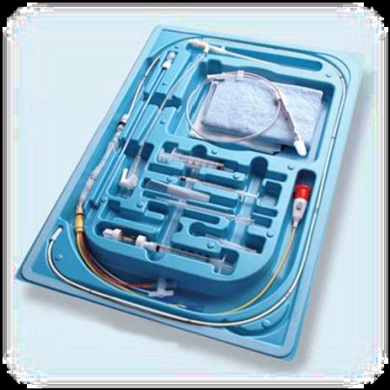 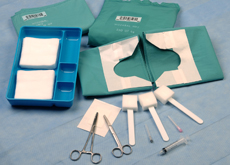 DOLNÍ ČÁST VOZÍKU
NESTERILNÍ pomůcky dle výkonu
OOPP (ústenka, čepice, plášť sterilní rukavice, ochranné rukavice)
Roušky (v obalu)
Dezinfekce na kůži 
F1/1, Ampule Mesocainu (anestetikum)
Emitní misky
Šití (v obalu)
Sestra chystá jednotlivé pomůcky
53
Lékařská fakulta Masarykovy univerzity, Katedra ošetřovatelství a porodní asistence
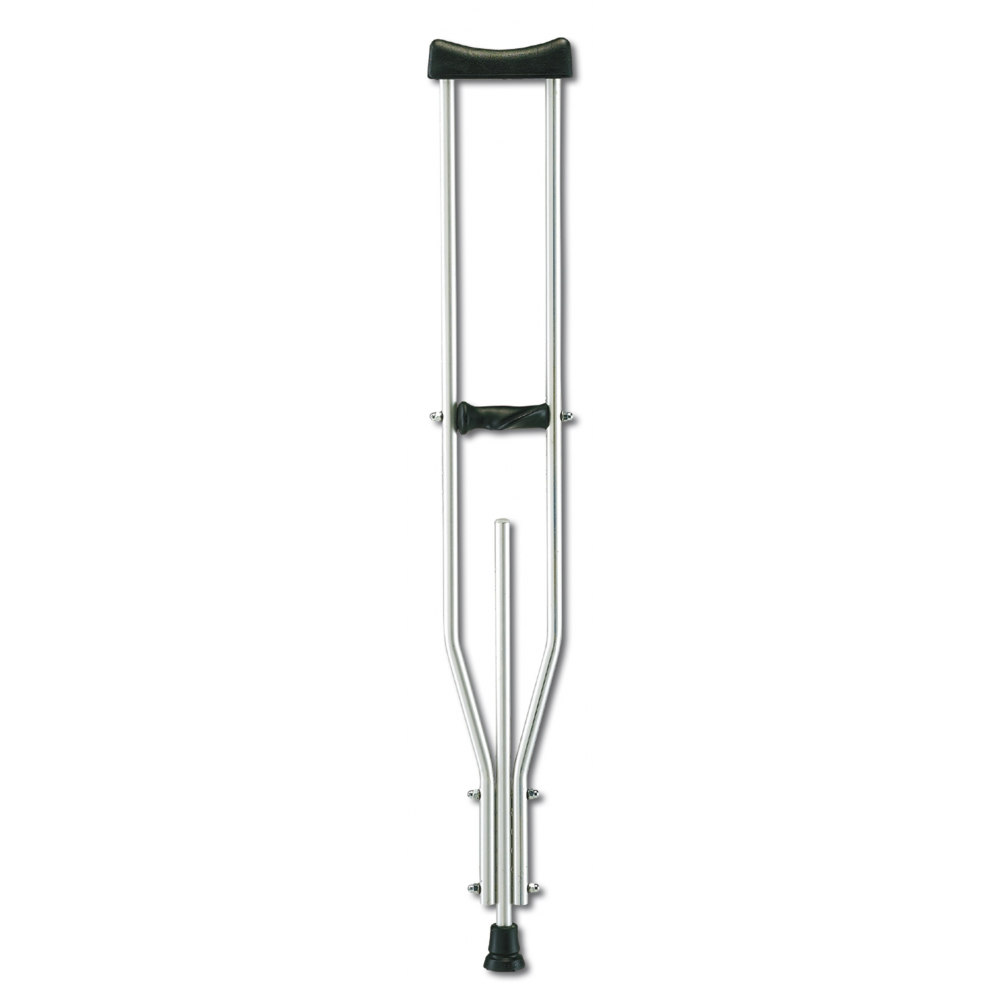 UCHOVÁNÍ STERILNÍHO STOLKU
Nedotýkat se sterilní části stolku
Převážejte stolek za spodní část nožek
Stolek uchovávejte na klidném místě
Stolek překryjte (za využití podávek či sterilních rukavic sterilní rouškou ze předu dozadu)
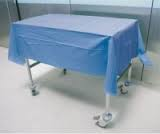 NASAZOVÁNÍ STERILNÍCH RUKAVIC
Ruka BEZ RUKAVICE se smí dotknout pouze VNITŘNÍ strany rukavice
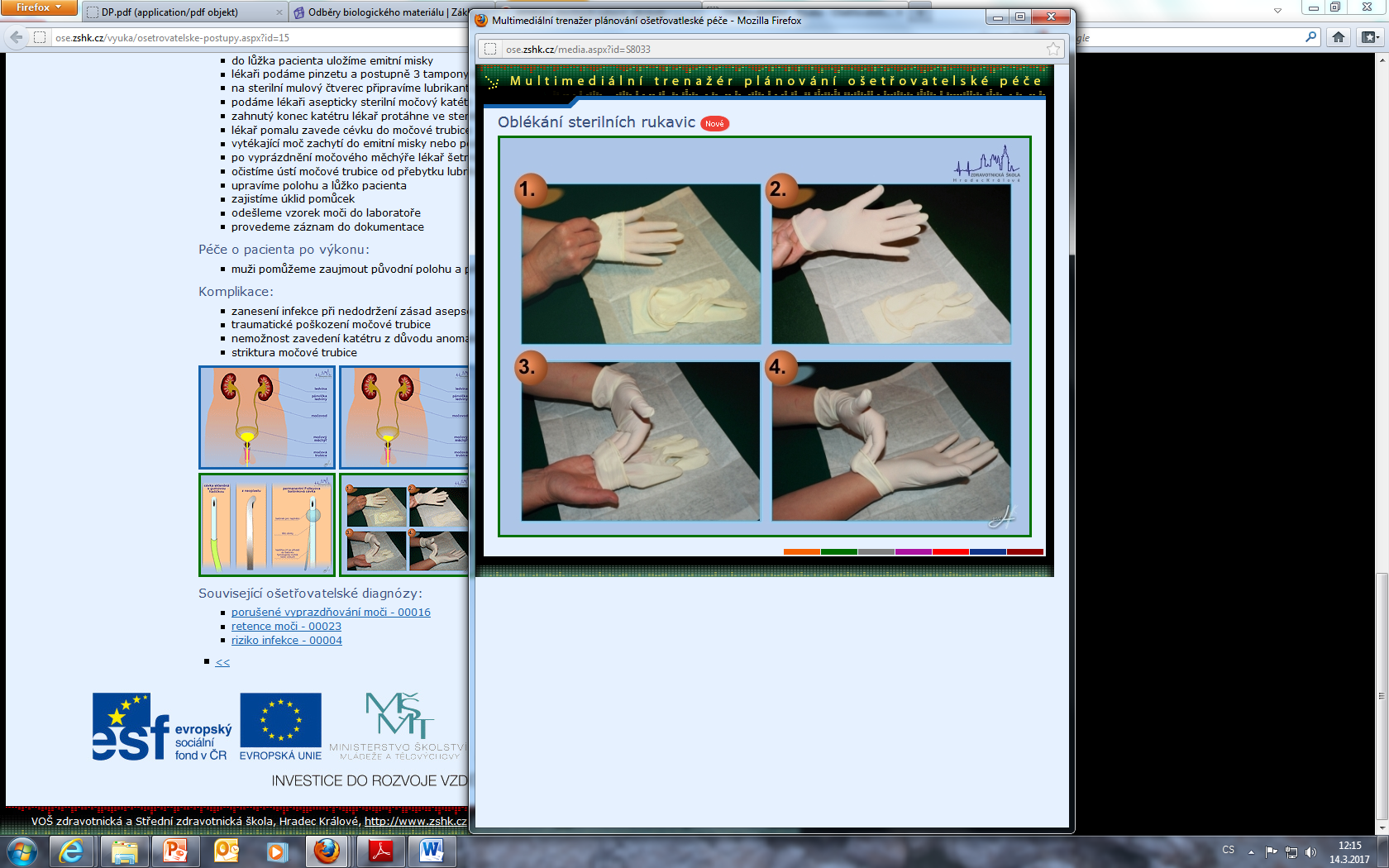 Ruka V RUKAVICI se smí dotknout pouze VNĚJŠÍ strany rukavice
54
Lékařská fakulta Masarykovy univerzity, Katedra ošetřovatelství a porodní asistence
TERMINOLOGIE - Chirurgie
ANASTOMOSIS = ANASTOMÓZA  - uměle založená spojka mezi dvěma dutými orgány
END to END (E to E anastomosis ) = anastomóza konce ke konci
END to SIDE (E to S anastomosis) = anastomóza konce ke straně
SIDE to SIDE (S to S anastomosis) = anastomóza strany ke straně
HOJENÍ PER PRIMAM
Hojení bez komplikací (na poprvé)
Okraje rány jsou v dotyku a hojící proces není narušen zanětem
HOJENÍ PER SECUNDAM
Proces hojení narušen buď zánětem nebo novotvořeným vazivem
DEHYSCENCE RÁNY; ROZESTUP RÁNY
Rozpad rány
ROZPUŠTĚNÍ RÁNY
Lékařem provedený rozpad rány (sutura jeví známky zánětu - lékař odstraní stehy)
NEKREKTOMIE
Odstranění nekrotické (odumřelé) tkáně
DÉBRIDEMENT
Odstranění nekrotické (odumřelé) tkáně, cizích materiálů z rány nebo kontaminovaných tkání z rány
RESUTURA
Opětovné sešití operační rány (dehiscence, rozestup, rozpuštění) - podmínkou úspěchu je, že rána nejeví známky infekce a neobsahuje nekrózu)
ADHESIOLYSIS = ADHEZIOLÝZA
Rozrušení srůstů
LAVAGE = LAVÁŽ
Oplachování, vyplachování či proplachování s léčebným nebo diagnostickým cílem
SECOND LOOK
Druhé nahlédnutí - druhá operace, většinou za účelem diagnostiky či léčby komplikací předchozí operace
DIAGNOSTICKÁ LAPAROTOMIE
Laparotomie (otevření dutiny břišní) za účelem stanovení diagnózy)
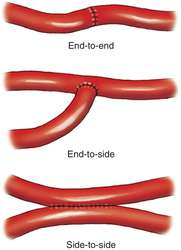 Specifikace orgánů mezi kterými je anastomóza (např. gastrojejuno anastomóza = našití žaludku na jejunum)
TERMINOLOGIE - Chirurgie
EKTOMIE (např. gastrEKTOMIE) = odstranění orgánu či jeho části
TOMIE (např. laparoTOMIE) = otevření dutiny či orgánu
STOMIE (např. sigmoideoSTOMIE) = vyústění dutého orgánu na povrch těla
REPOZICE = napravení patologického postavení do anatomického
OSTEOSYNTÉZA = spojení kostních úlomků za využití kovových implantátů
TREPANACE = otevření lebky nebo dřeňové dutiny kostí
AMPUTACE = odstranění periferní části těla
ABLACE = odstranění části těla
TRIPSE = rozdrcení např. kamenu v dutém orgánu
PEXE = zavěšení orgánu
INCIZE = naříznutí
PUNKCE = nabodnutí
VENESEKCE = otevření žíly
SUTURA = sešití
EXCIZE = vyříznutí části tkáně
EXTIRPACE = odstranění celého chorobného ložiska
EXKOCHLEACE = vyškrabání
ENUKLEACE = vyloupnutí dobře ohraničené struktury
EXTRAKCE = vytažení
EVISCERACE = vyjmutí vnitřních orgánů z těla
EVAKUACE = vypuštění
RESEKCE = odstranění části orgánů
TRUS = transrektální ultrasonografie (ultrazvuk sondou přes rectum -dle indikace lékařem se před výkonem aplikuje Yal)
SONO BŘICHA = Ultrazvuk břicha = pacient lačný
SONO STŘEV = Ultrazvuk střev = pacient nemusí být lačný
CT BŘICHA = Počítačová tomografie břicha - pacient lačný, zajištěný žilní vstup ()požadována min.růžová flexila) kontrastní látka
PET = Pozitronová emisní tomografie - lačnění 6 hod před výkonem, glykémie pac. nesmí přesáhnout 11 mmol/l, pacient po vyšetření vylučuje radioisotopové látky - nedoporučuje se kontakt s těhotnými a dětmi, výkaly (moč/stolice) jsou také radioaktivní - likvidace dle domluvy
ERCP = endoskopická retrográdní cholangiopankreatografie = endoskopické a RTG vyšetření žlučových cest (zavede se endoskop a do žlučových cest je vpravena kontrastní látka poté RTG), endoskopem lze popřípadě snést žlučové kameny, zavést duodenobiliární drén (DBD). Před výkonem: Pacient lační, zajištění žilního vstupu, aplikace indometacinového čípku a ATB profilaxe dle indikace lékařem. Po výkonu: monitorace VF, večer odběr jaterních testů (vyloučení akutní pankreatitidy, která může vzniknout po podráždění)
OKO = onkologické konzilium
DĚKUJI ZA POZORNOST
57
Lékařská fakulta Masarykovy univerzity, Katedra ošetřovatelství a porodní asistence